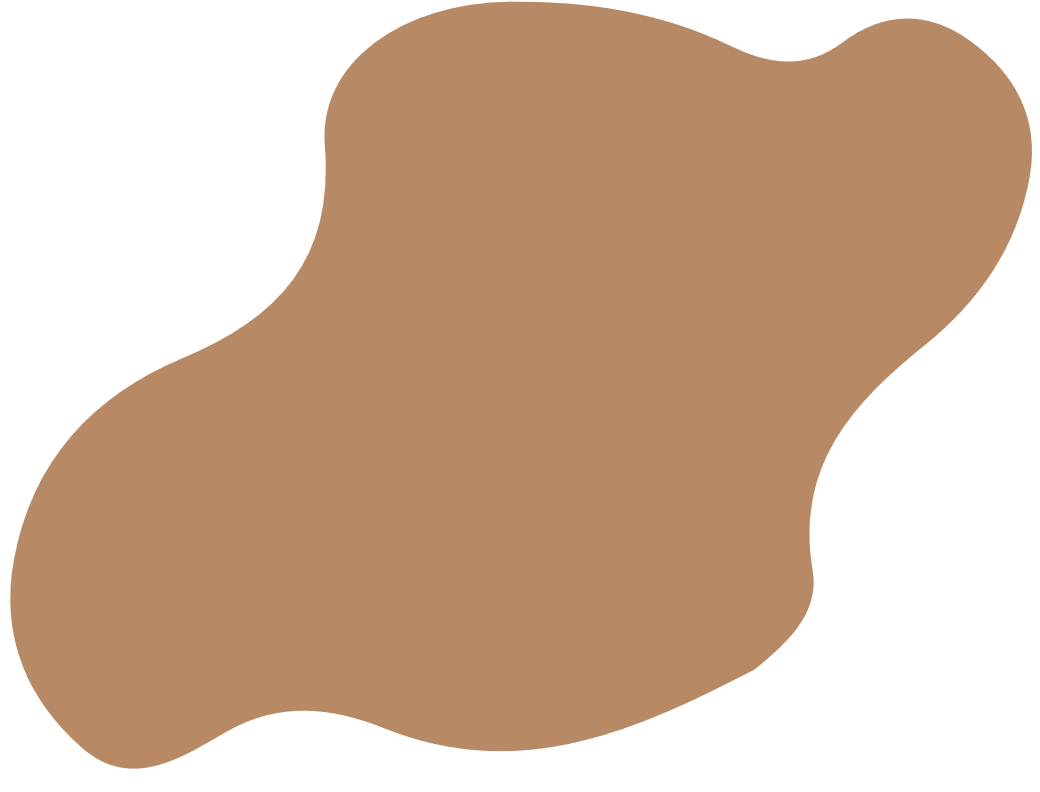 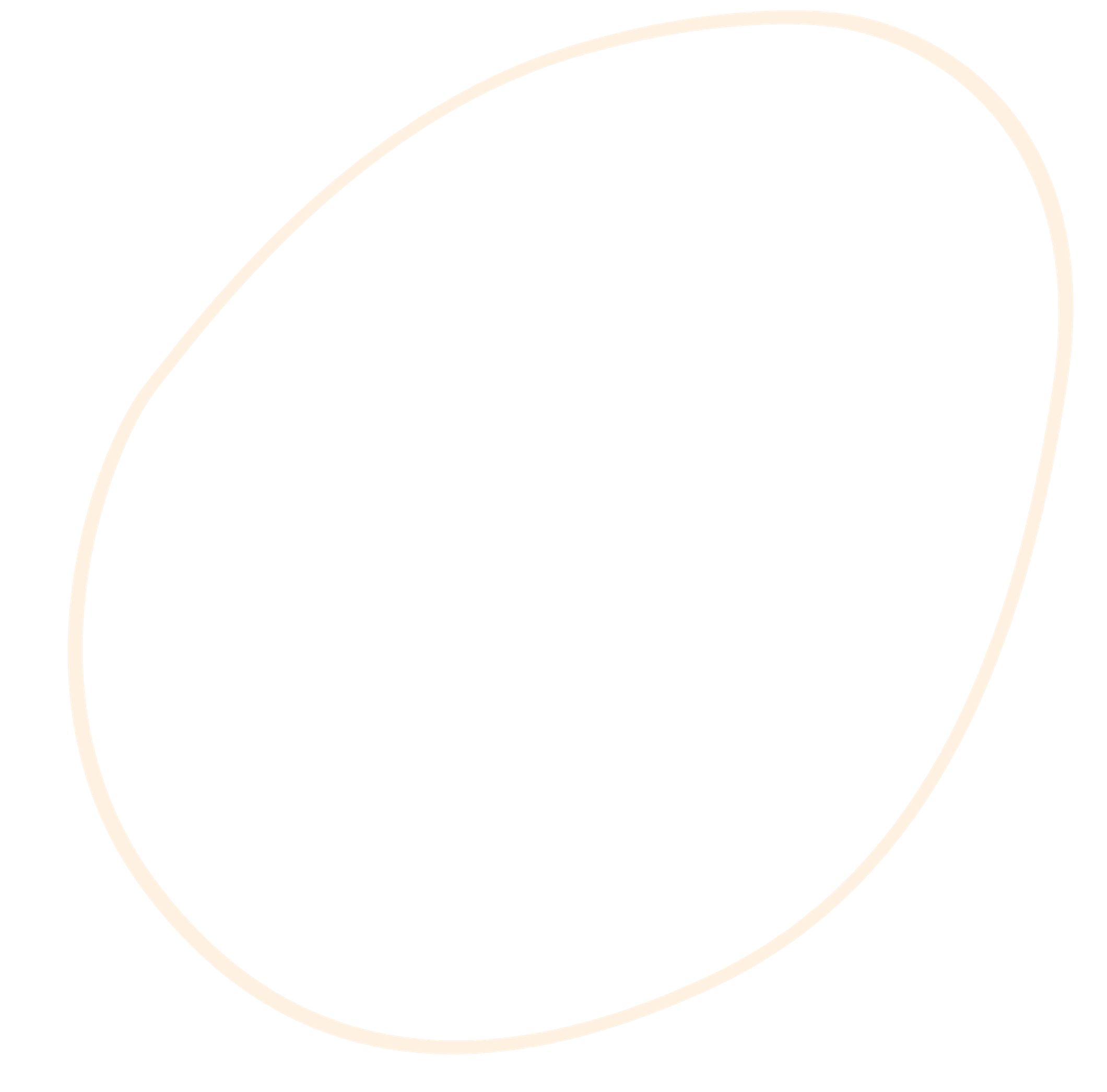 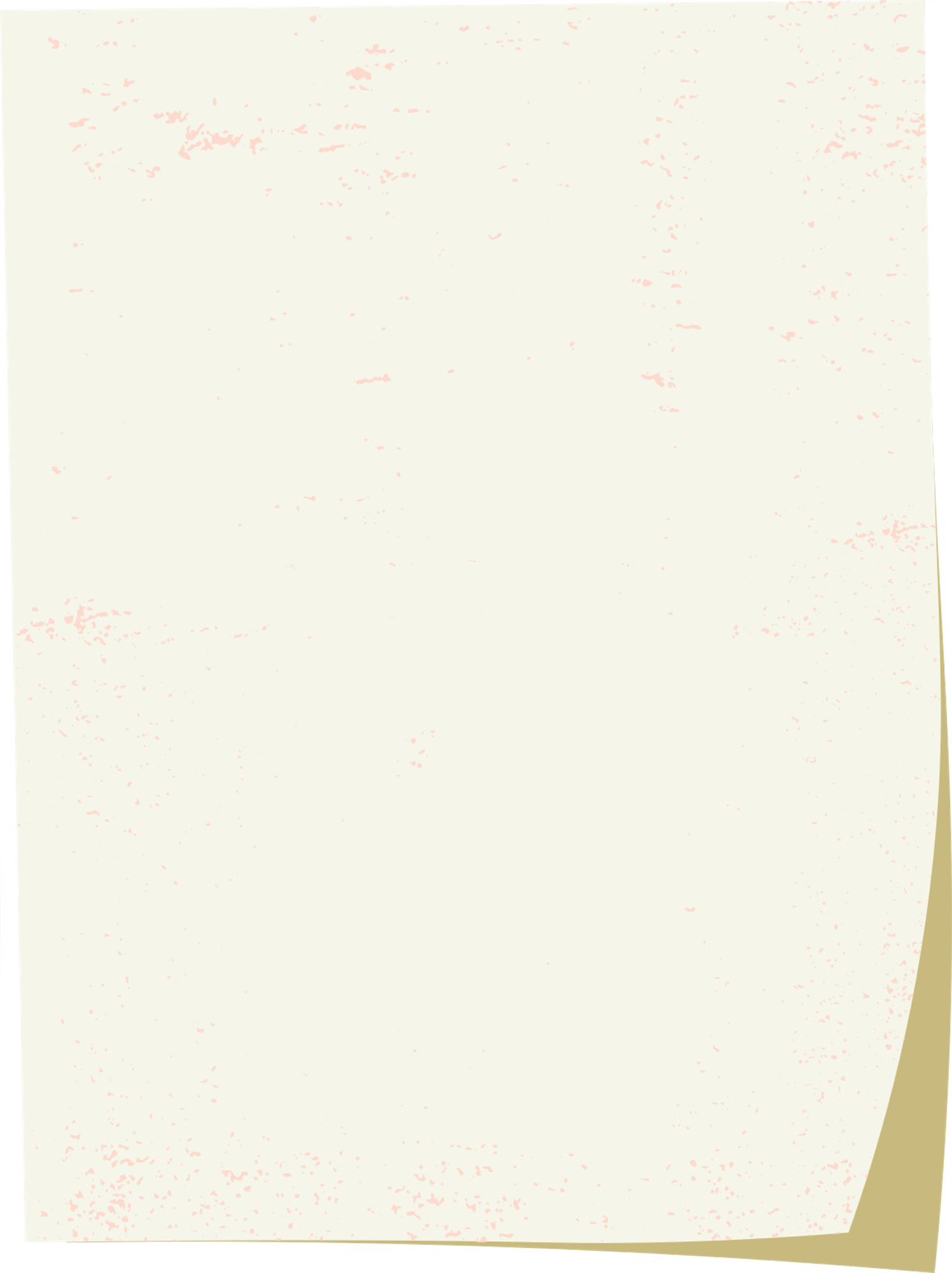 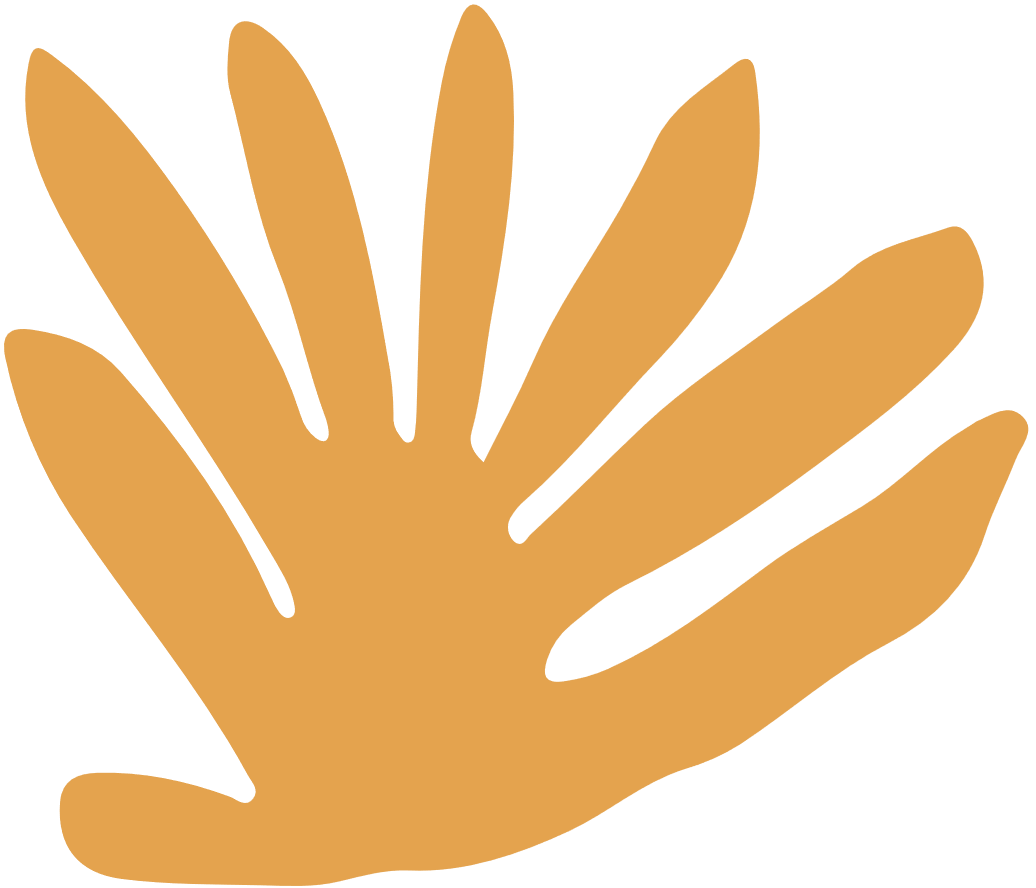 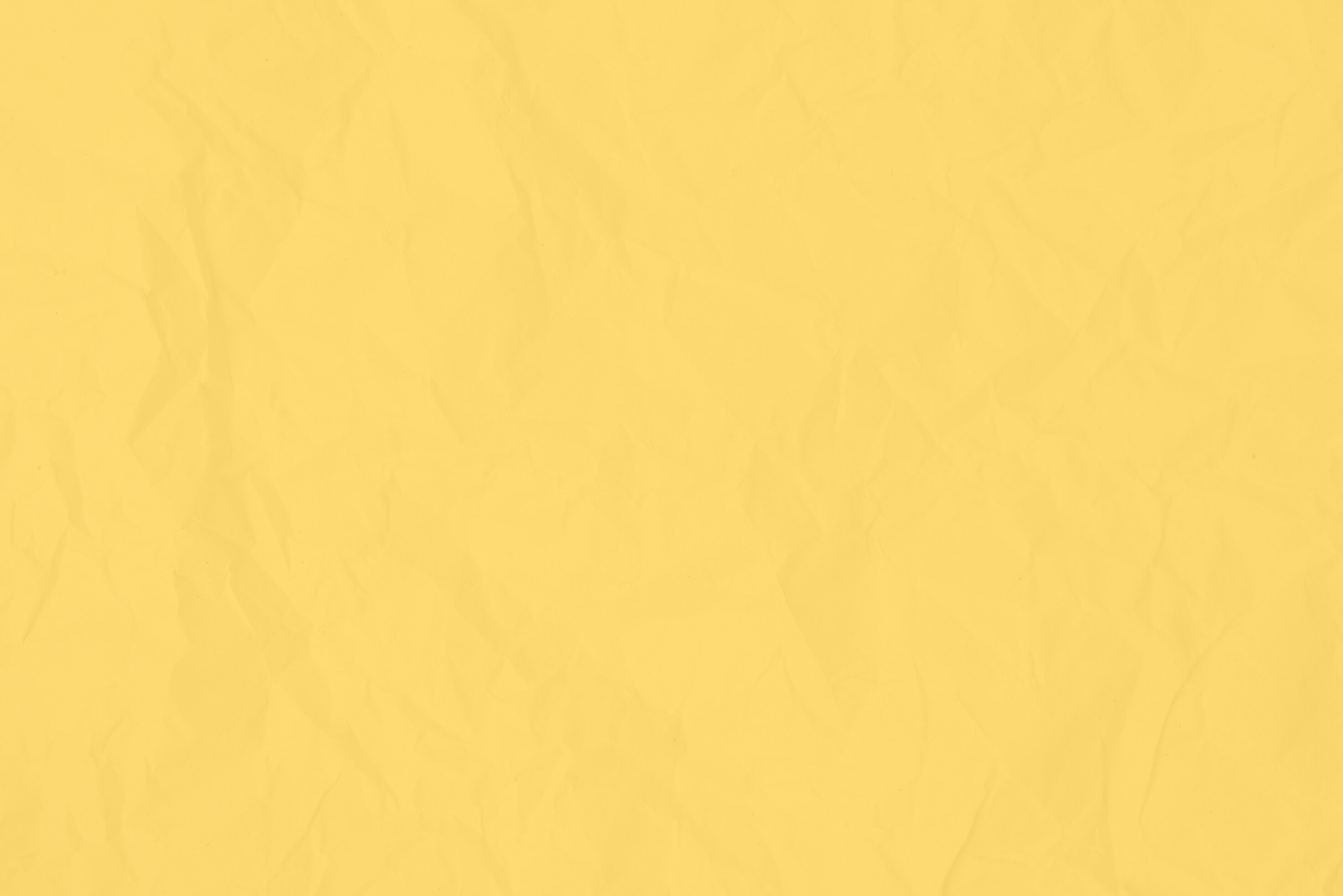 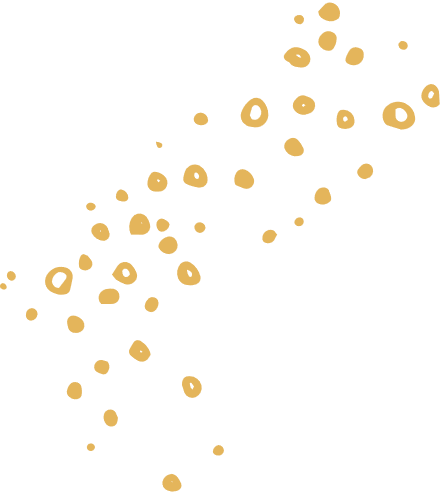 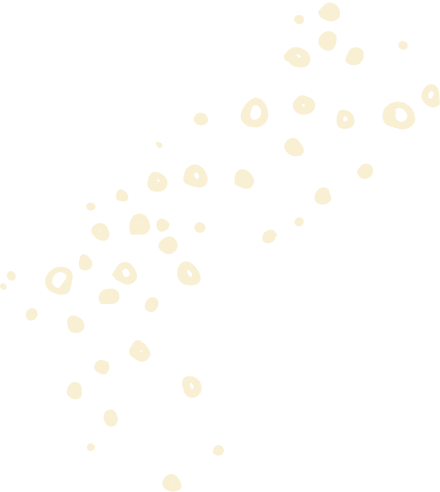 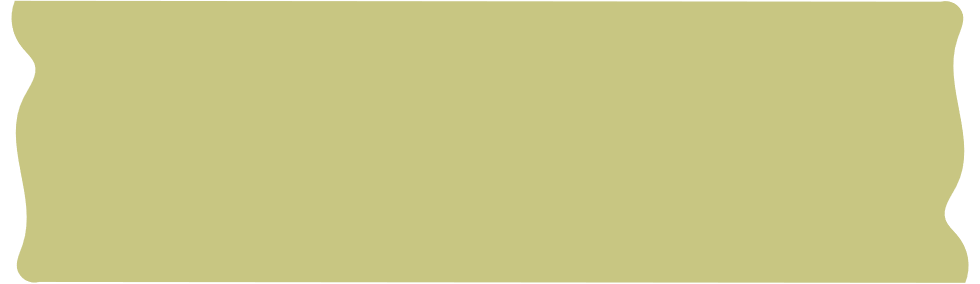 LỊCH SỬ 5
ÔN TẬP CUỐI HỌC KÌ 1
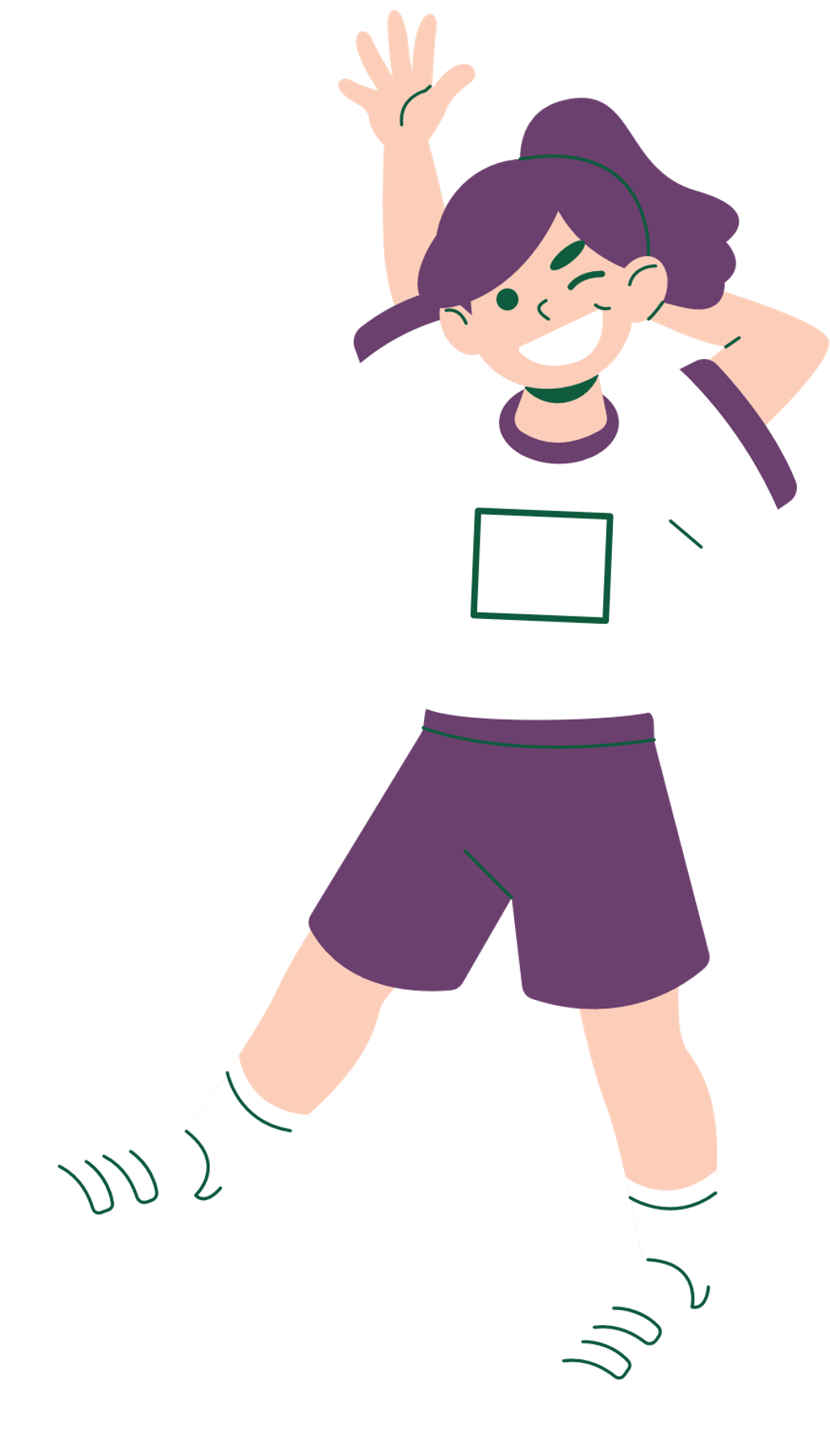 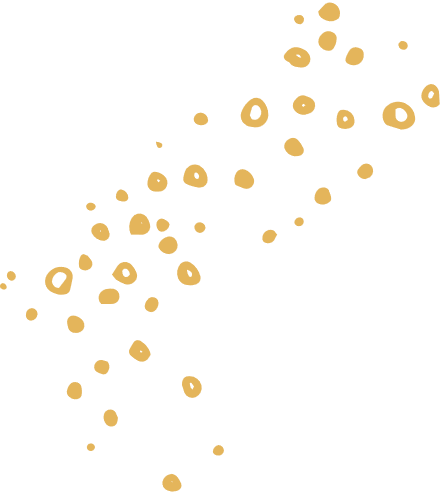 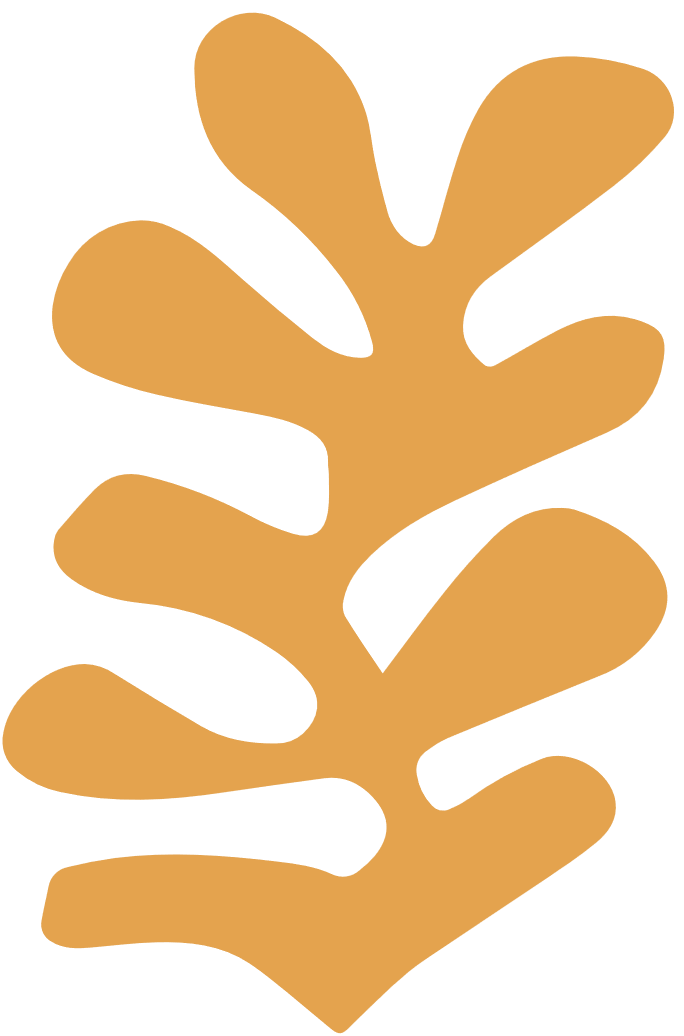 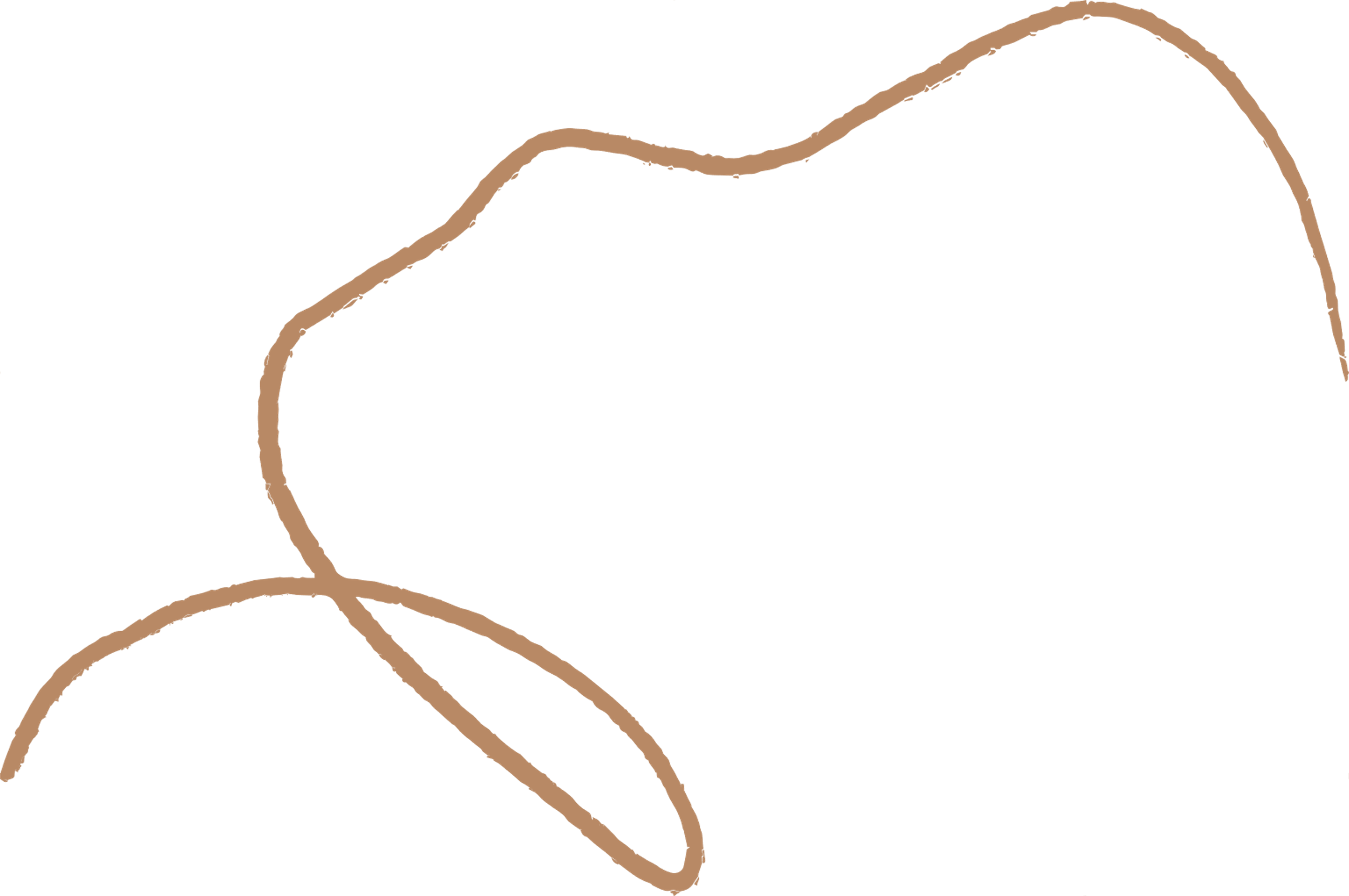 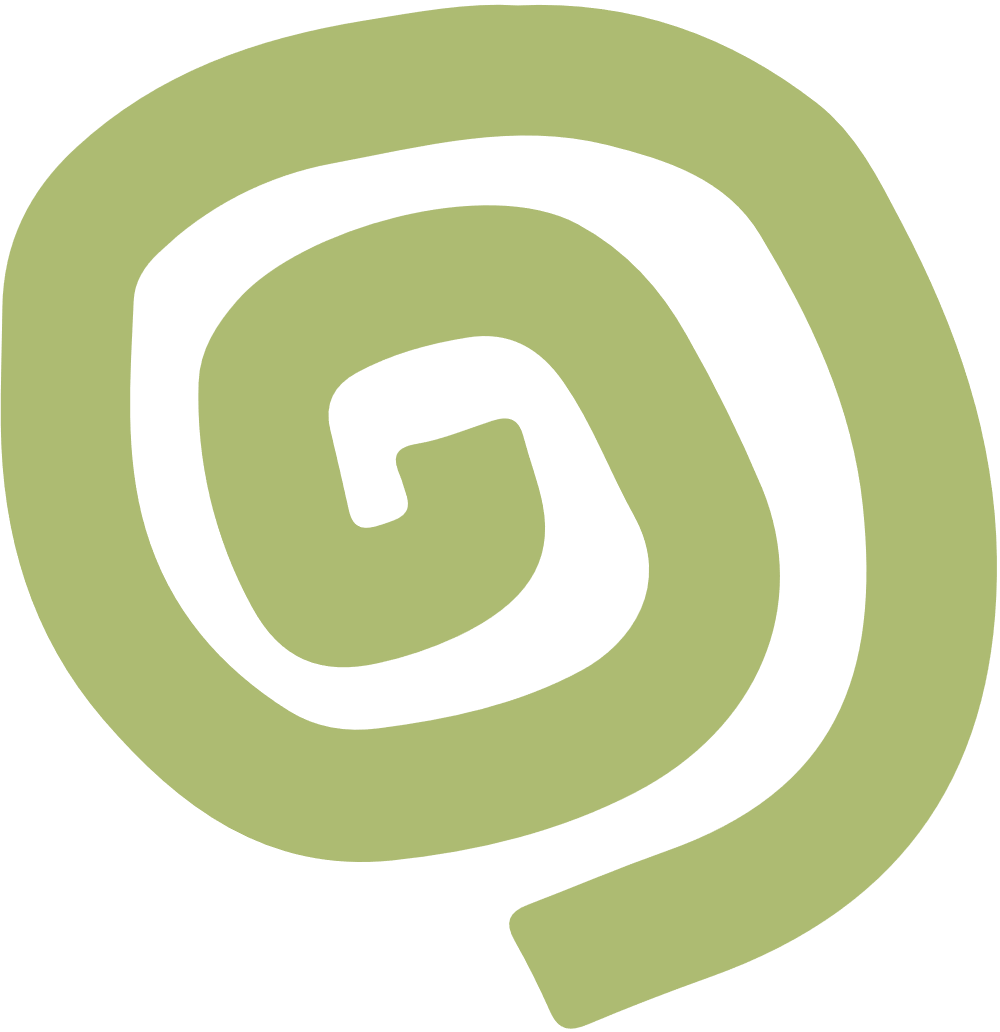 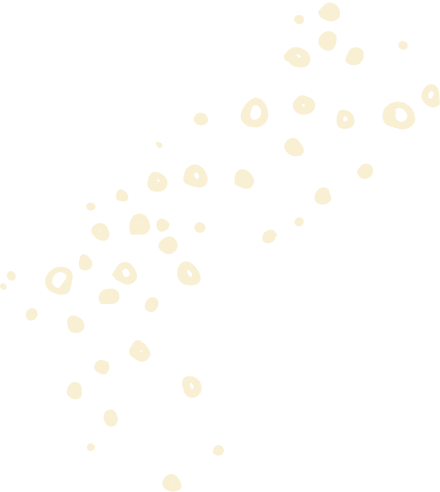 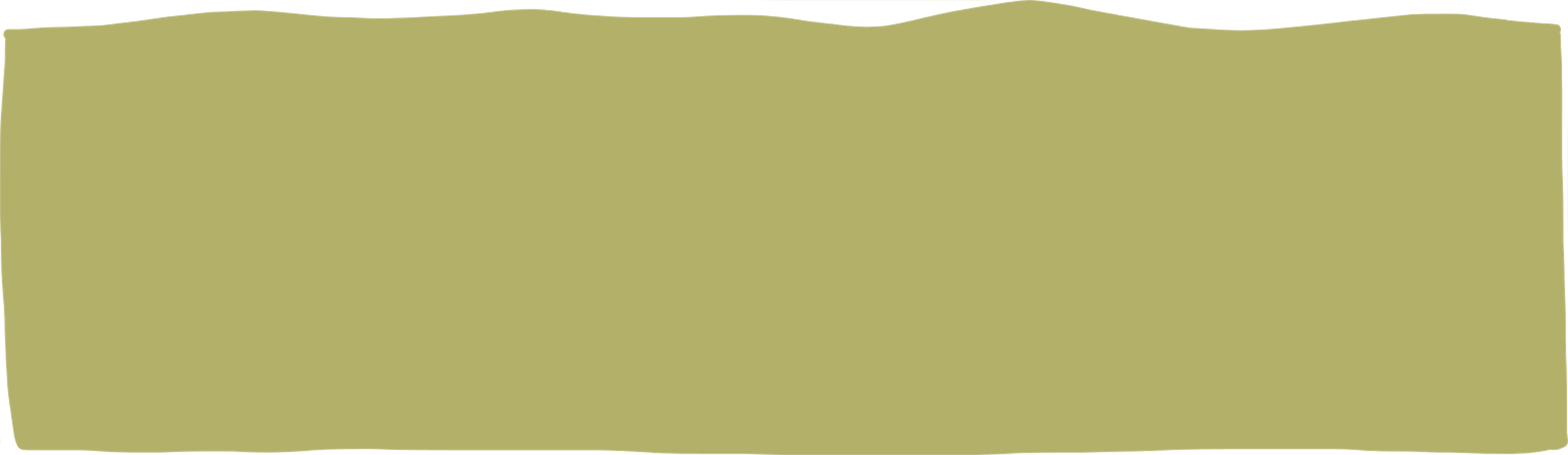 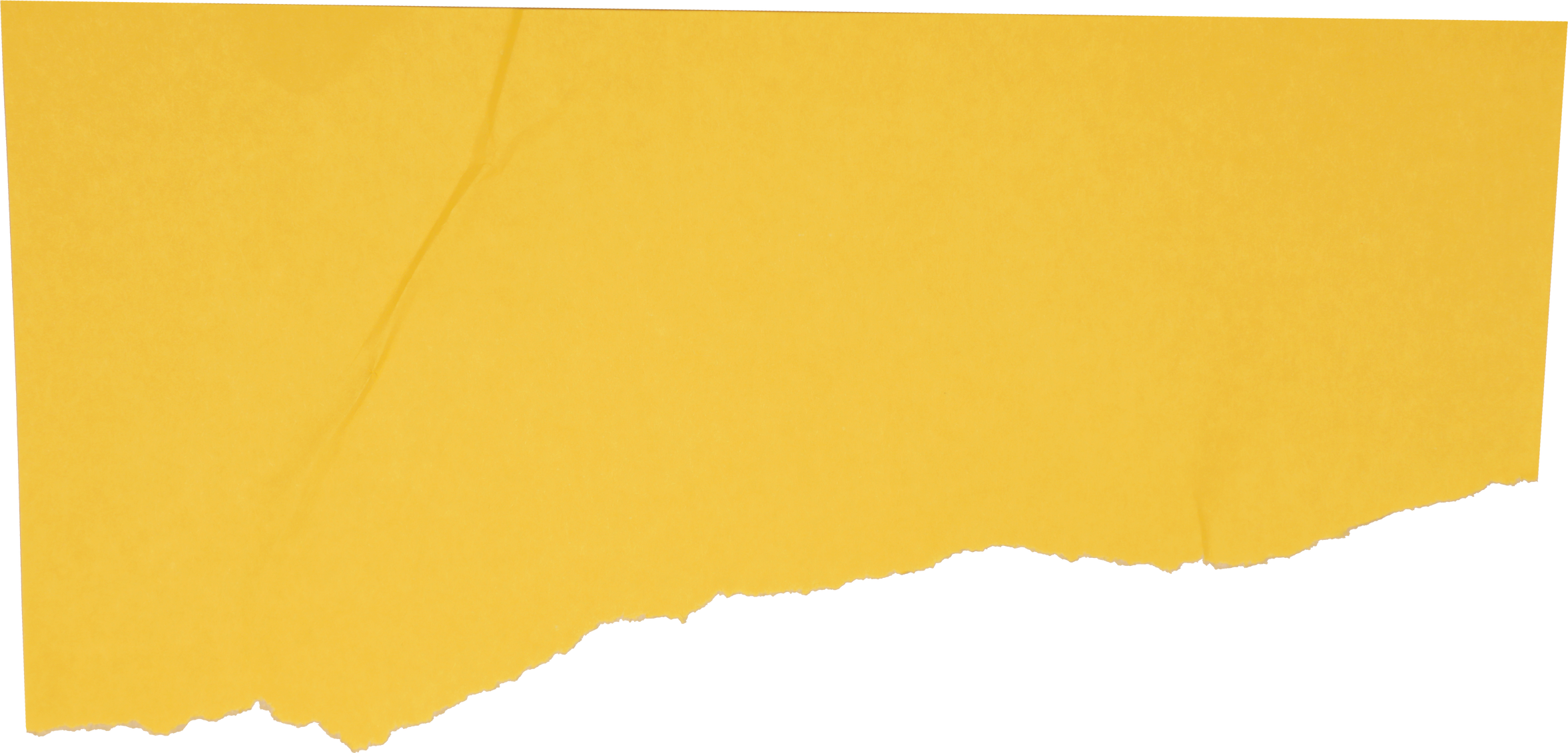 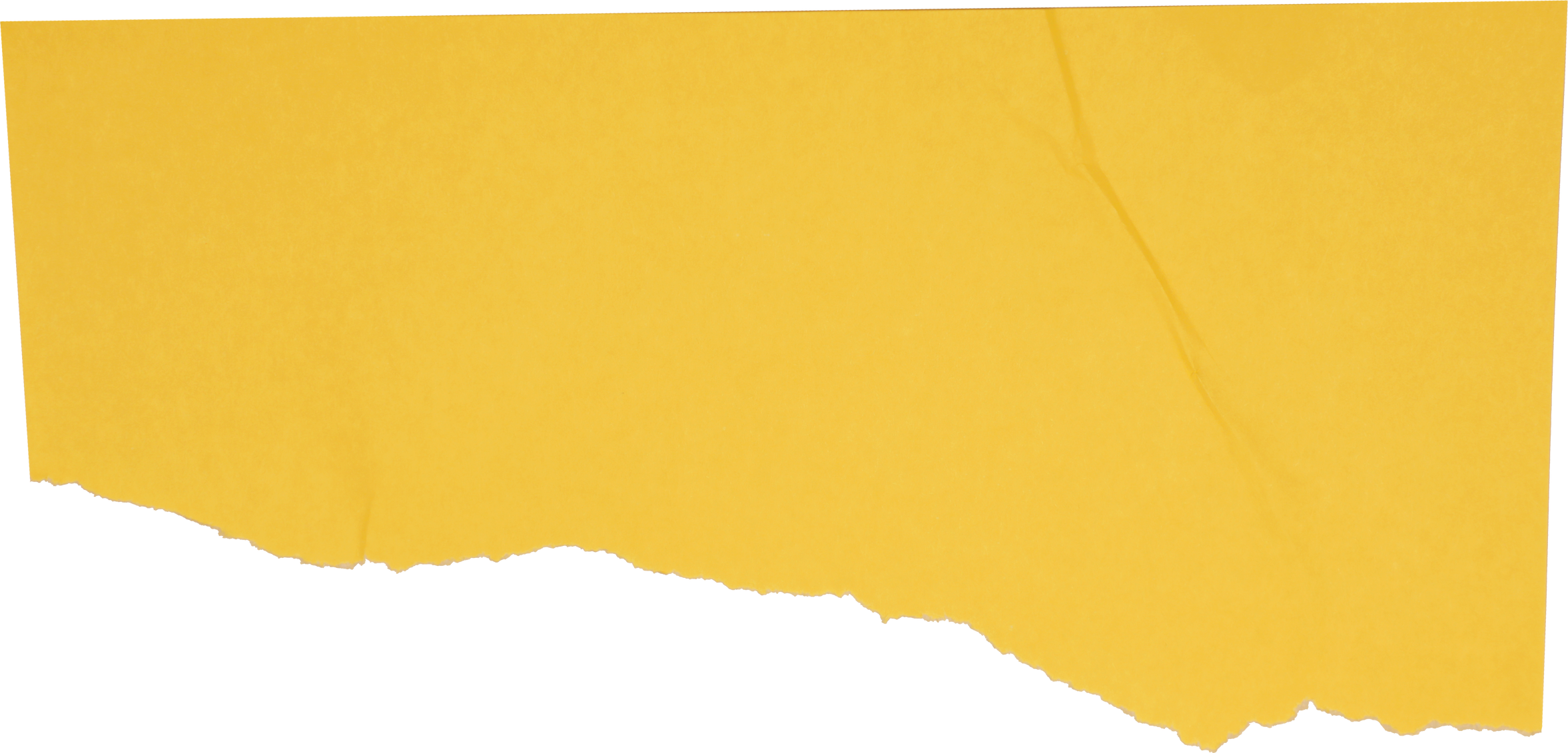 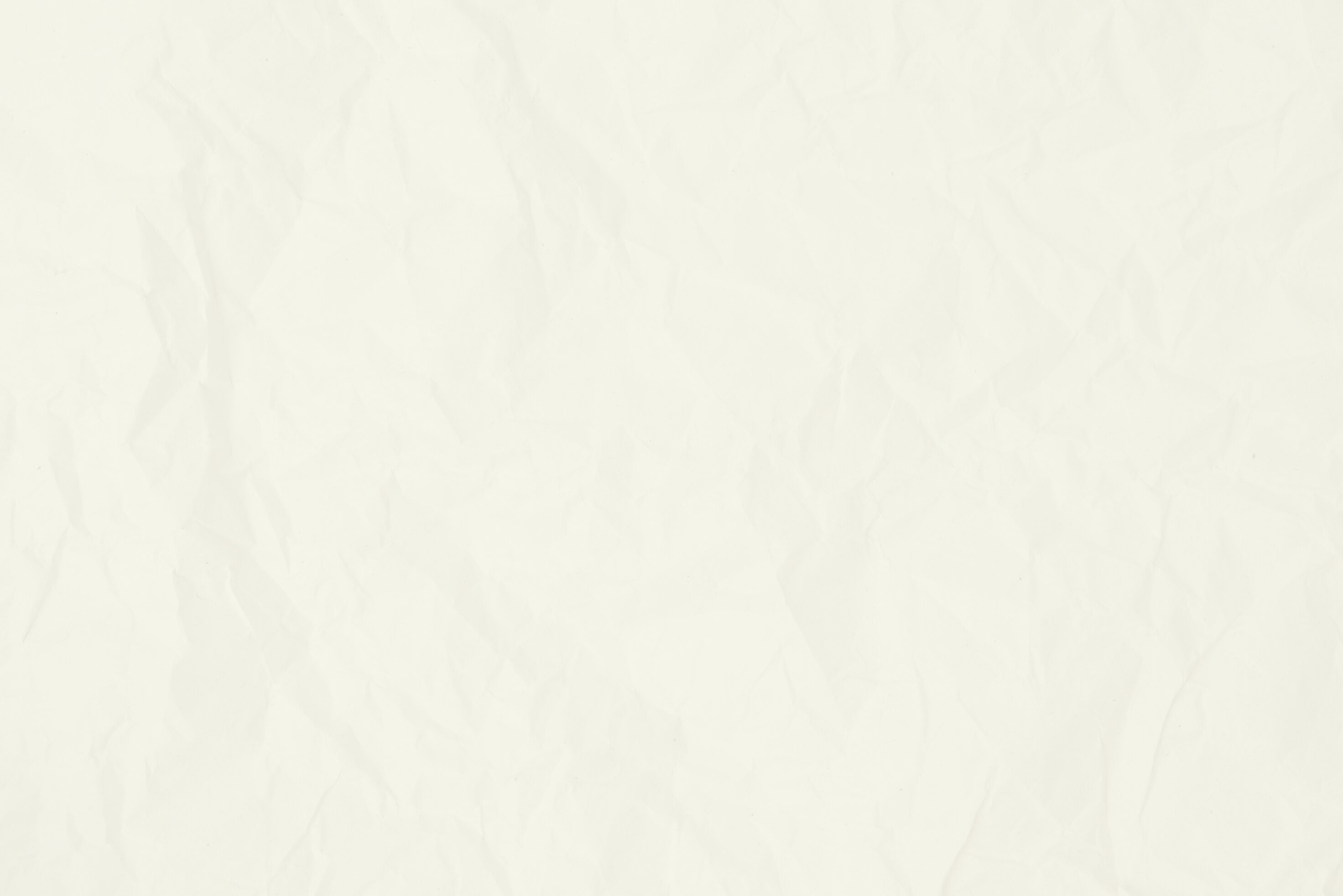 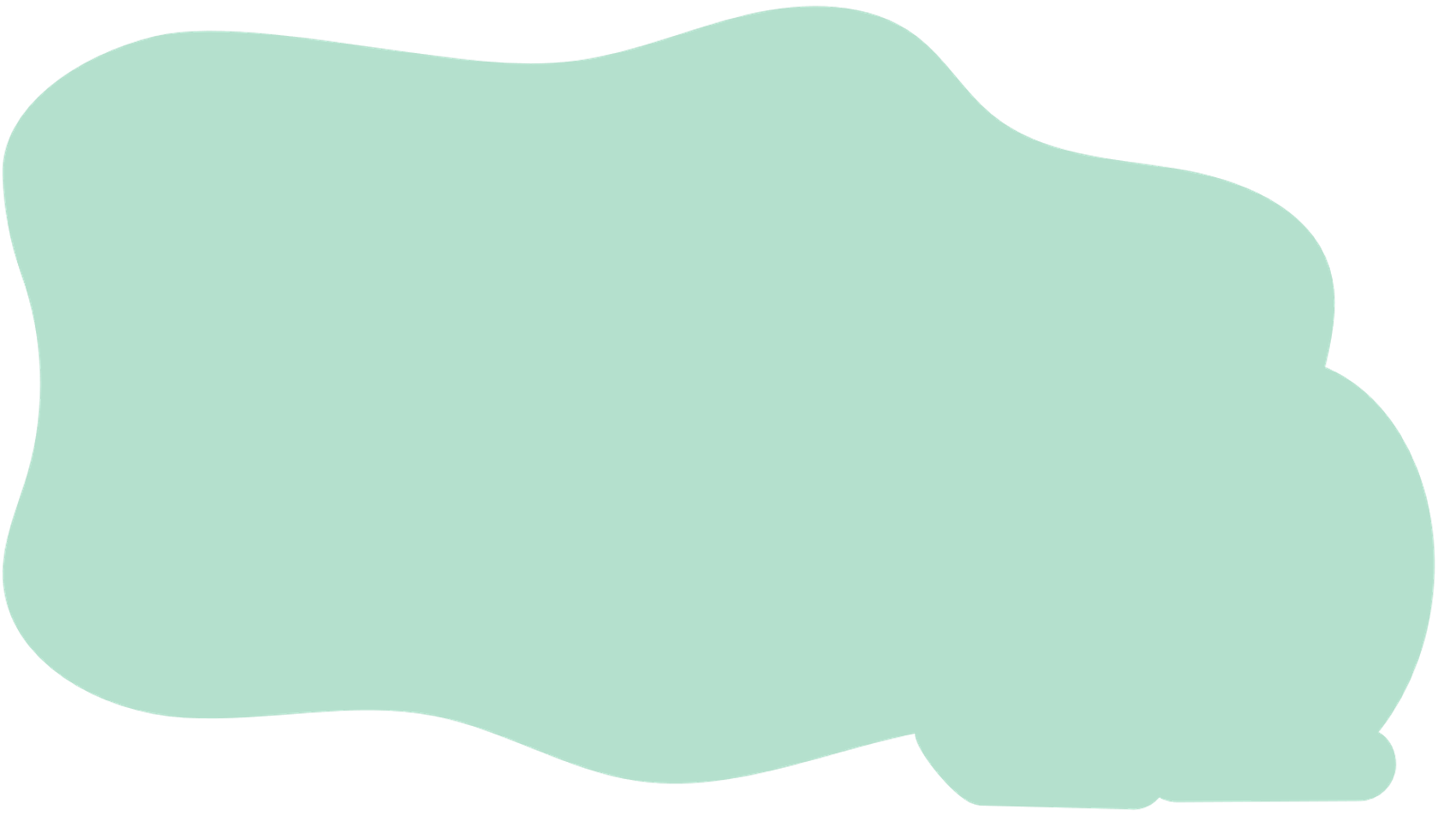 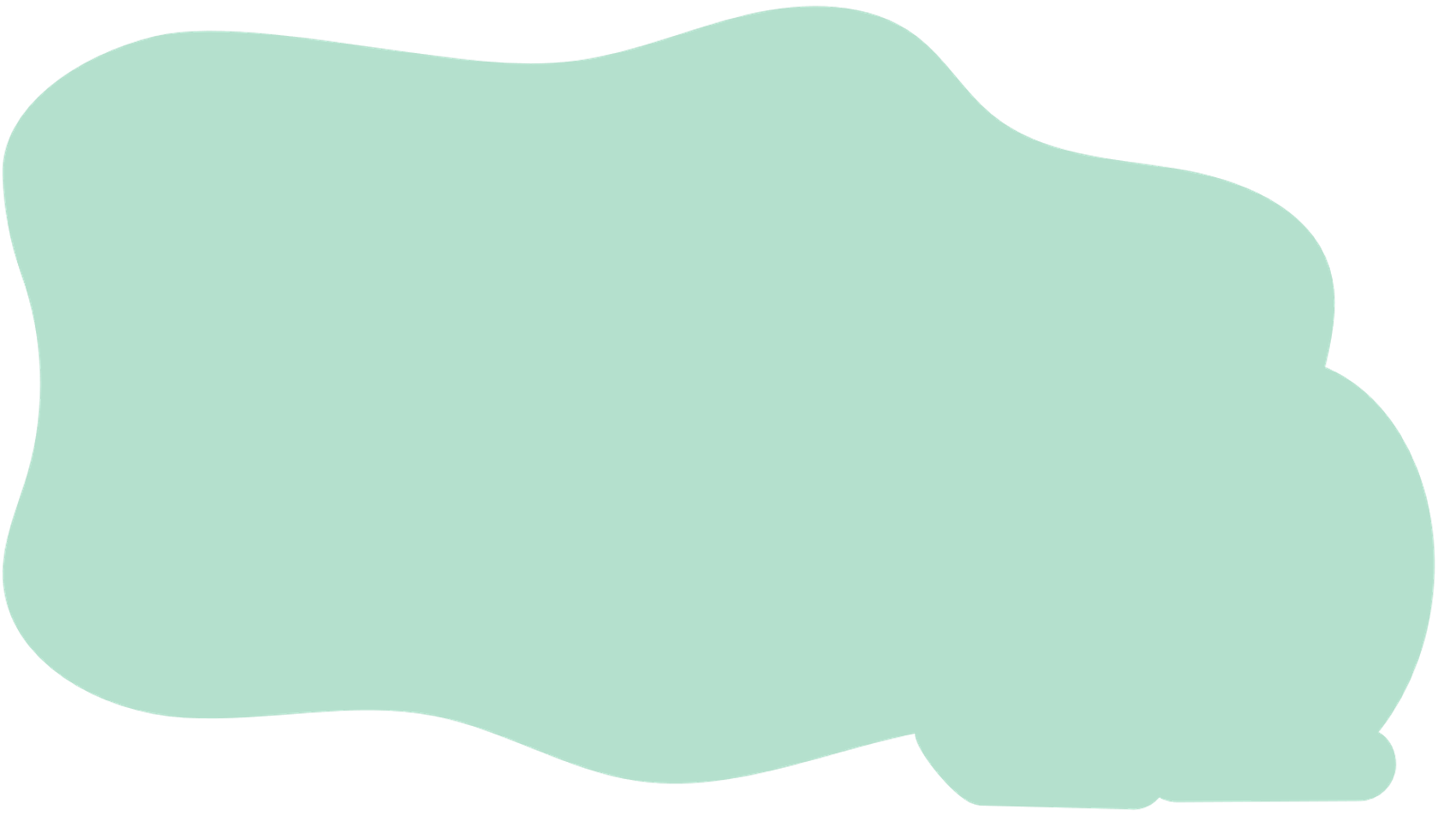 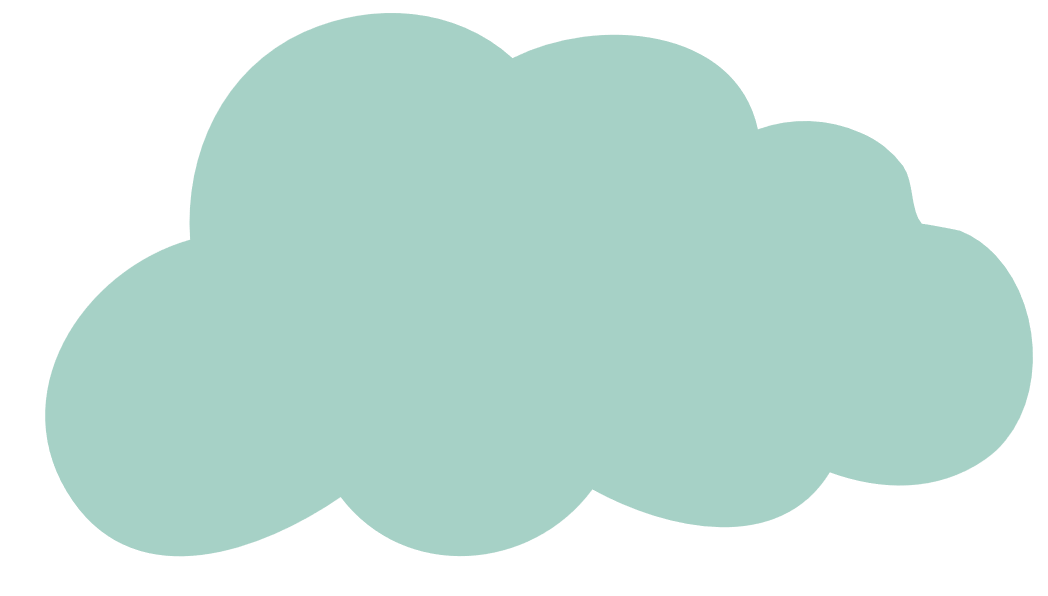 1.Chiến dịch Điện Biên Phủ được chia làm mấy đợt (nêu thời gian từng đợt)?
Chiến dịch Điện Biên Phủ chia làm 3 đợt:
 Đợt 1: ngày 13/3/1954
 Đợt 2: ngày 30/3/1954
 Đợt 3:ngày 1/5/1954
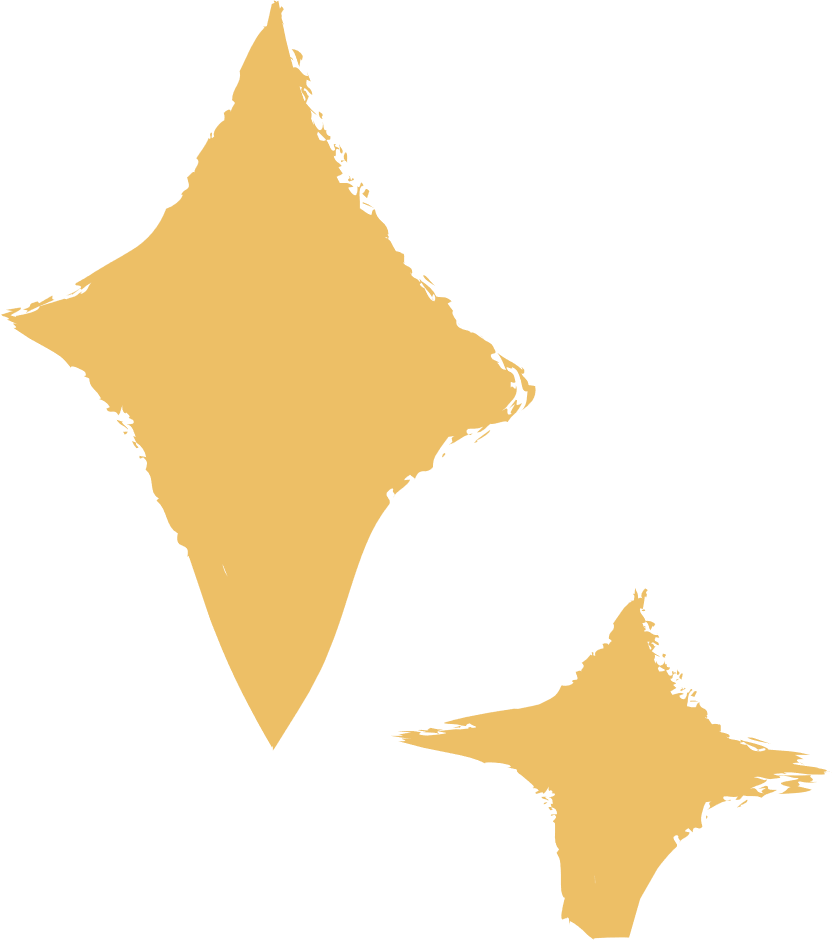 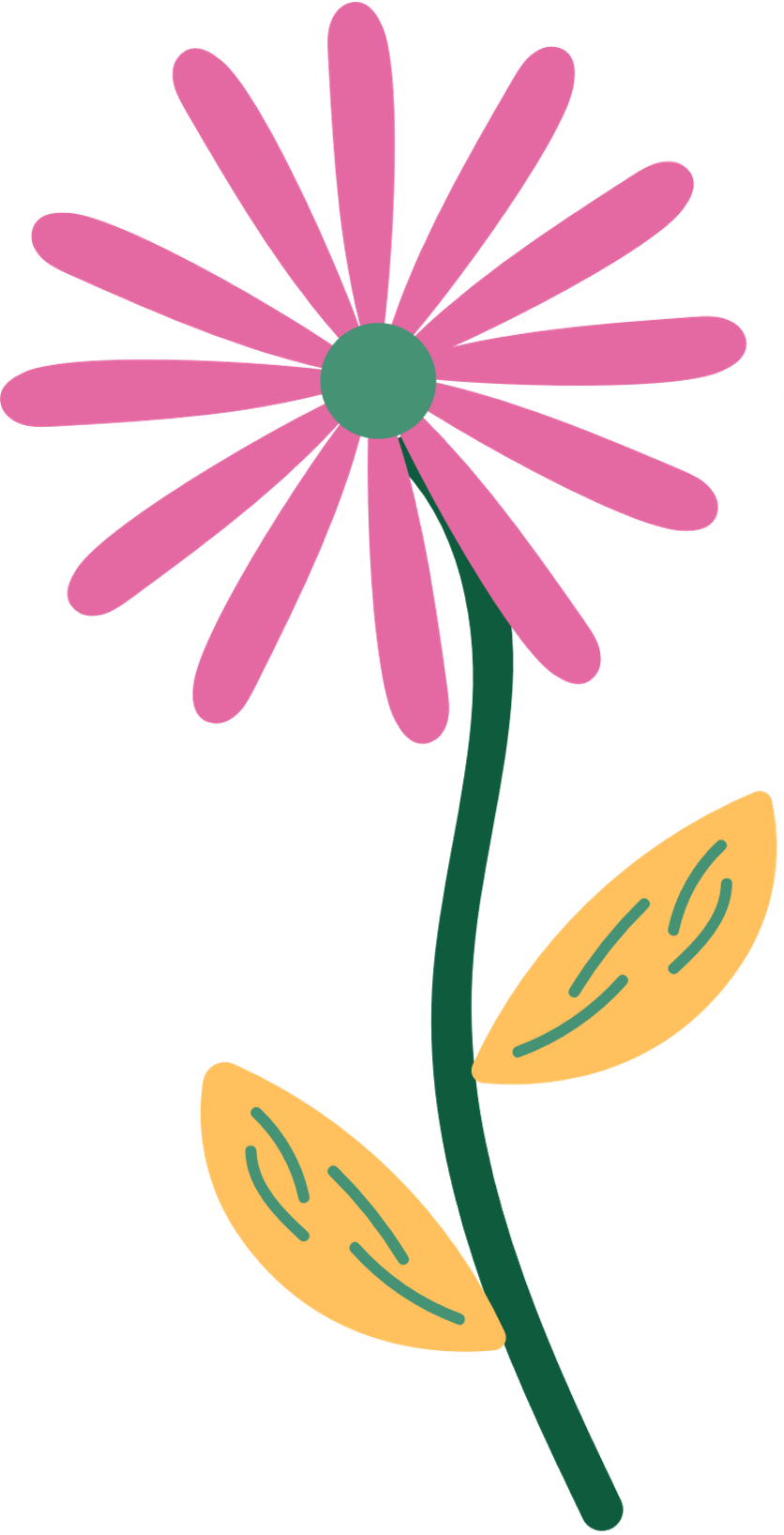 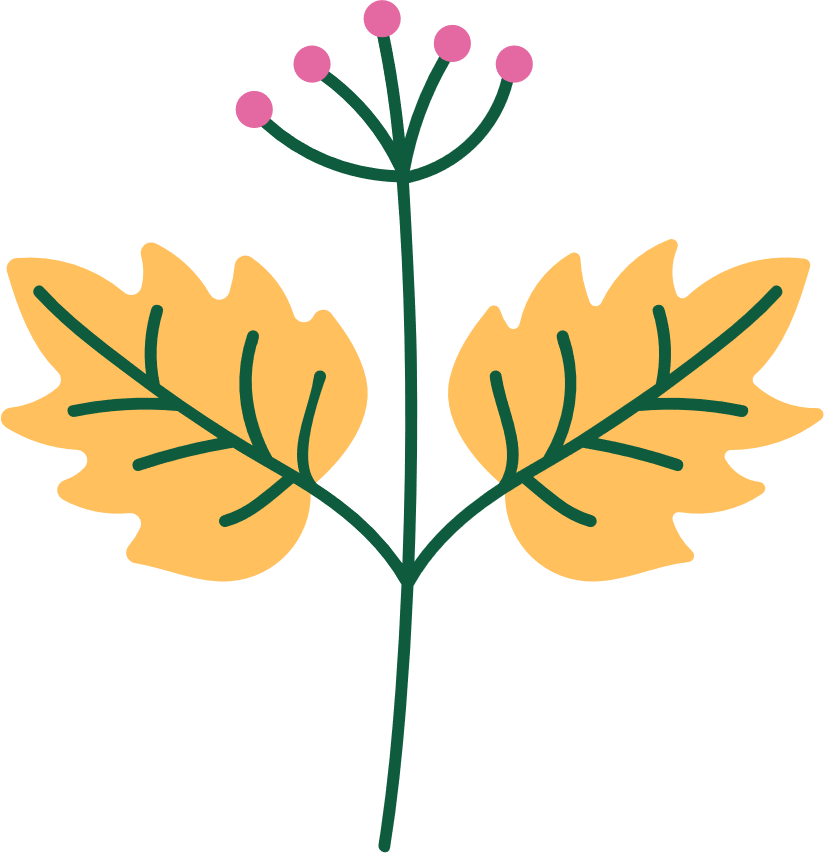 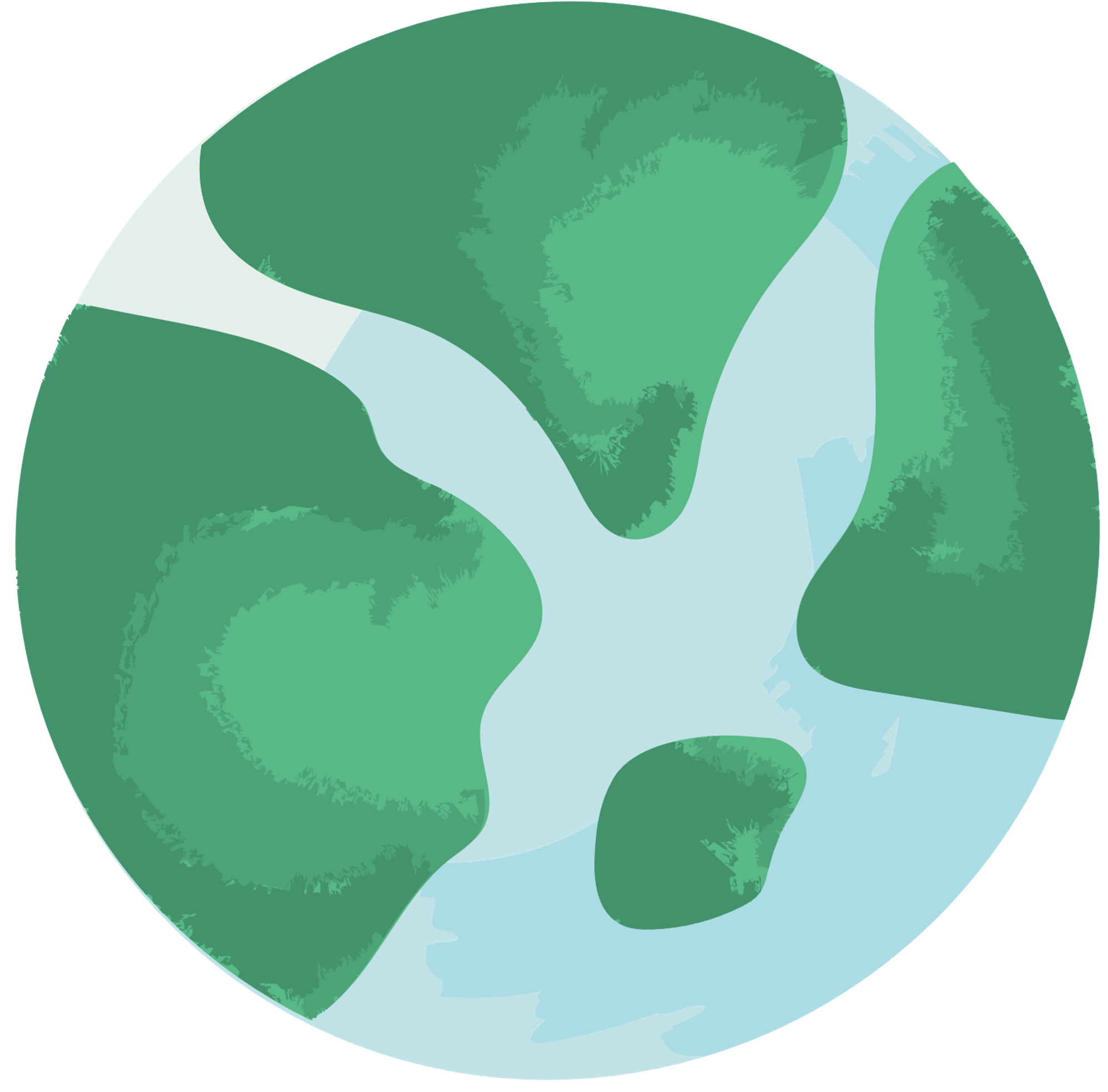 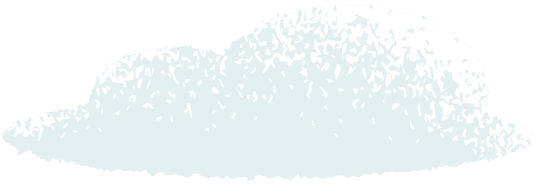 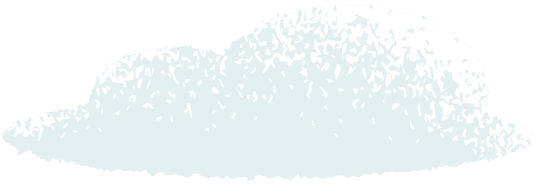 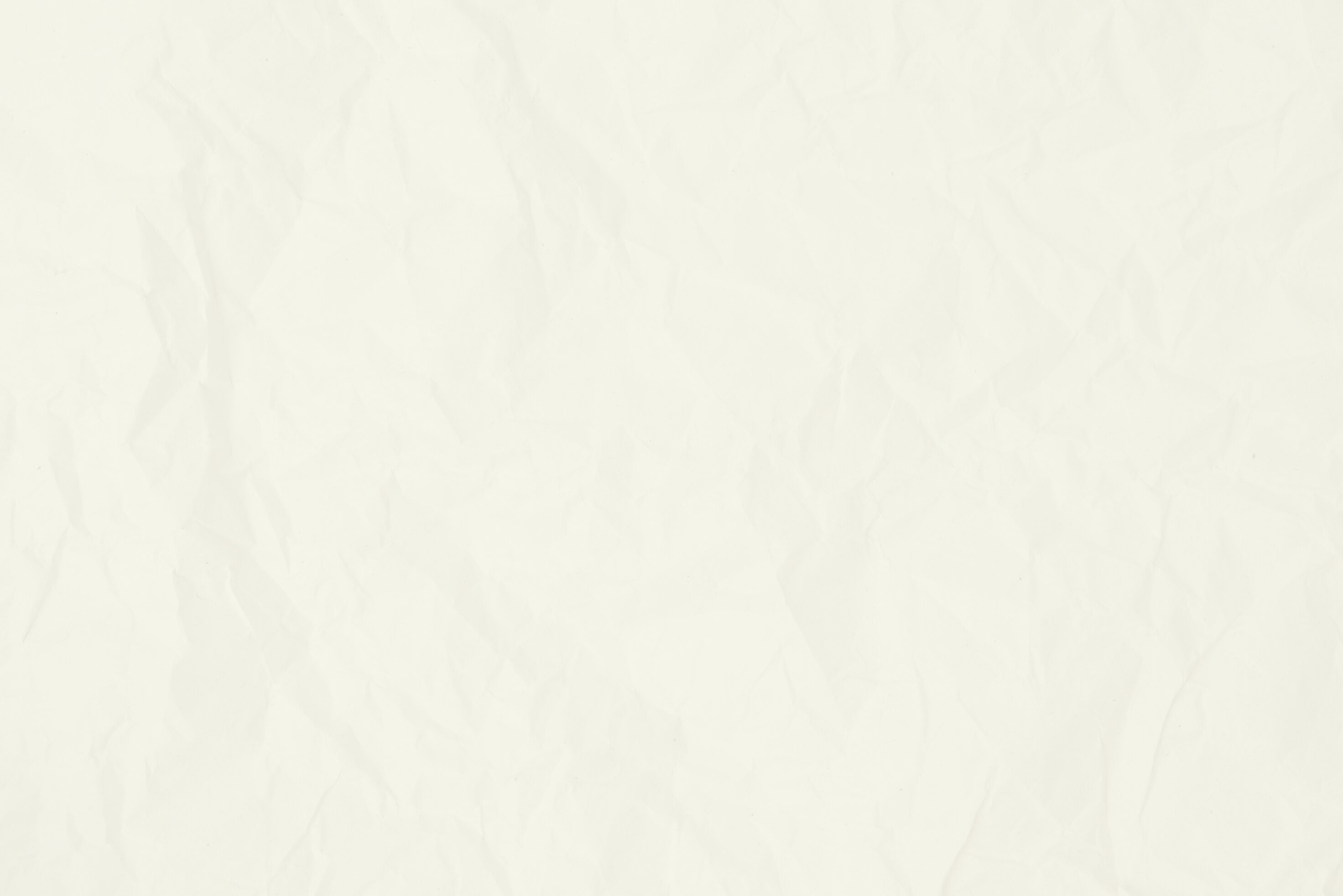 2. Cờ “Quyết chiến quyết thắng” tung bay trên nóc hầm chỉ huy của giặc Pháp vào thời gian nào ?
Ngày 7/5/1954 lá cờ “Quyết chiến quyết thắng” tung bay trên nóc hầm chỉ huy của giặc Pháp.
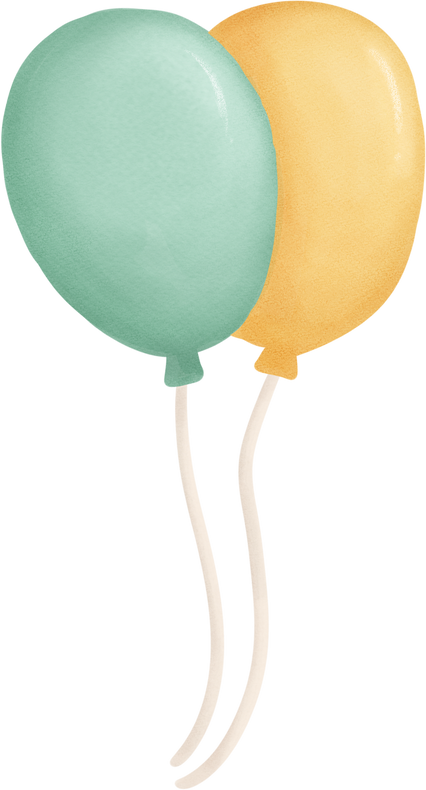 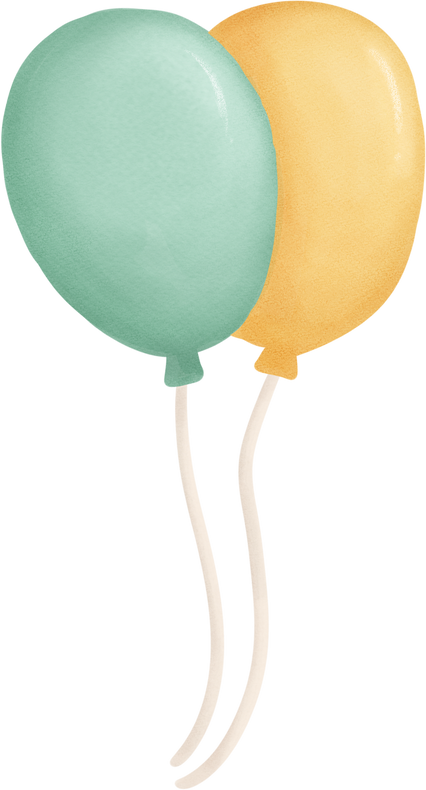 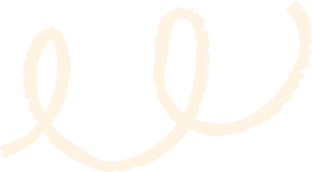 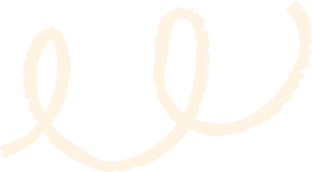 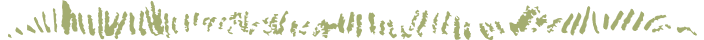 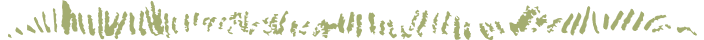 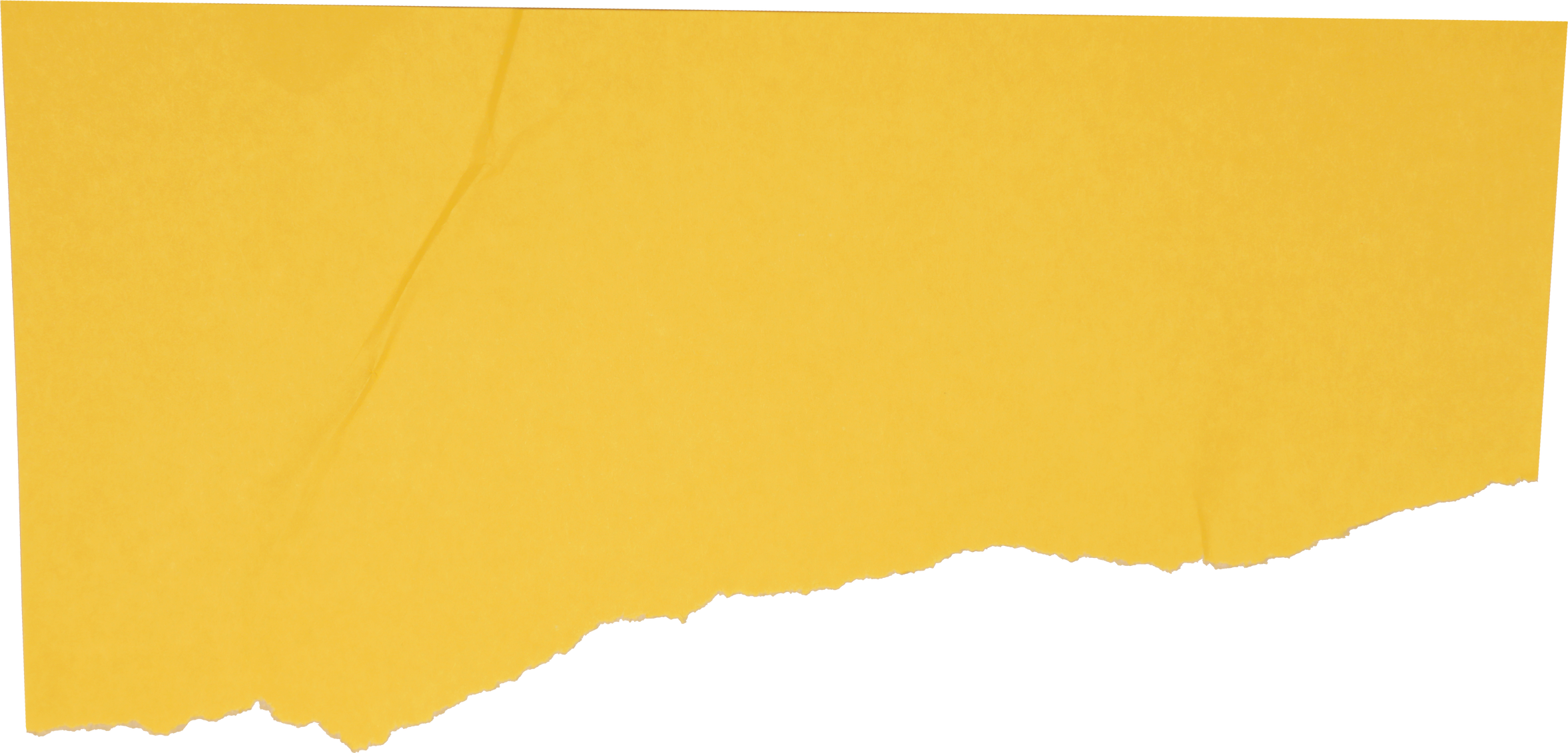 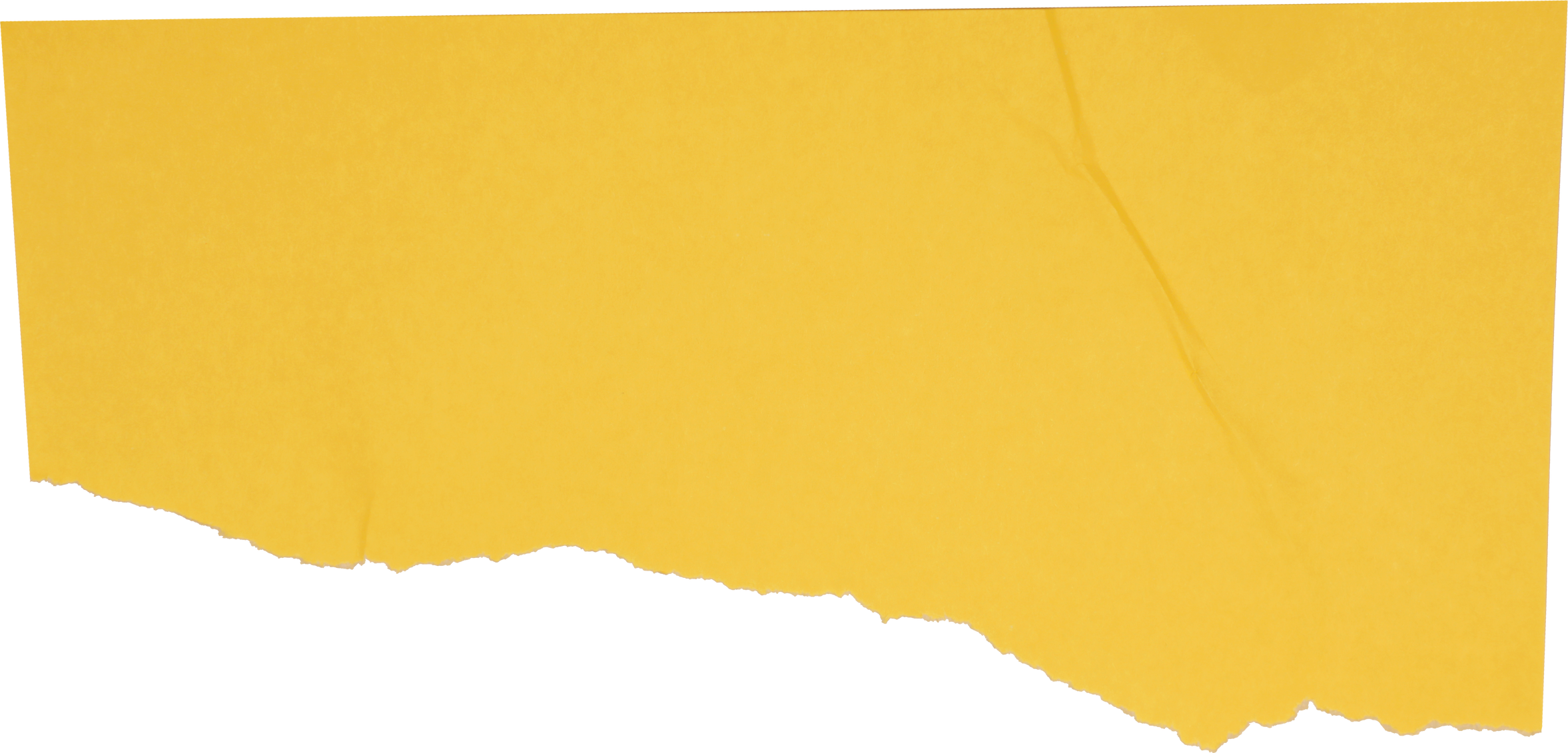 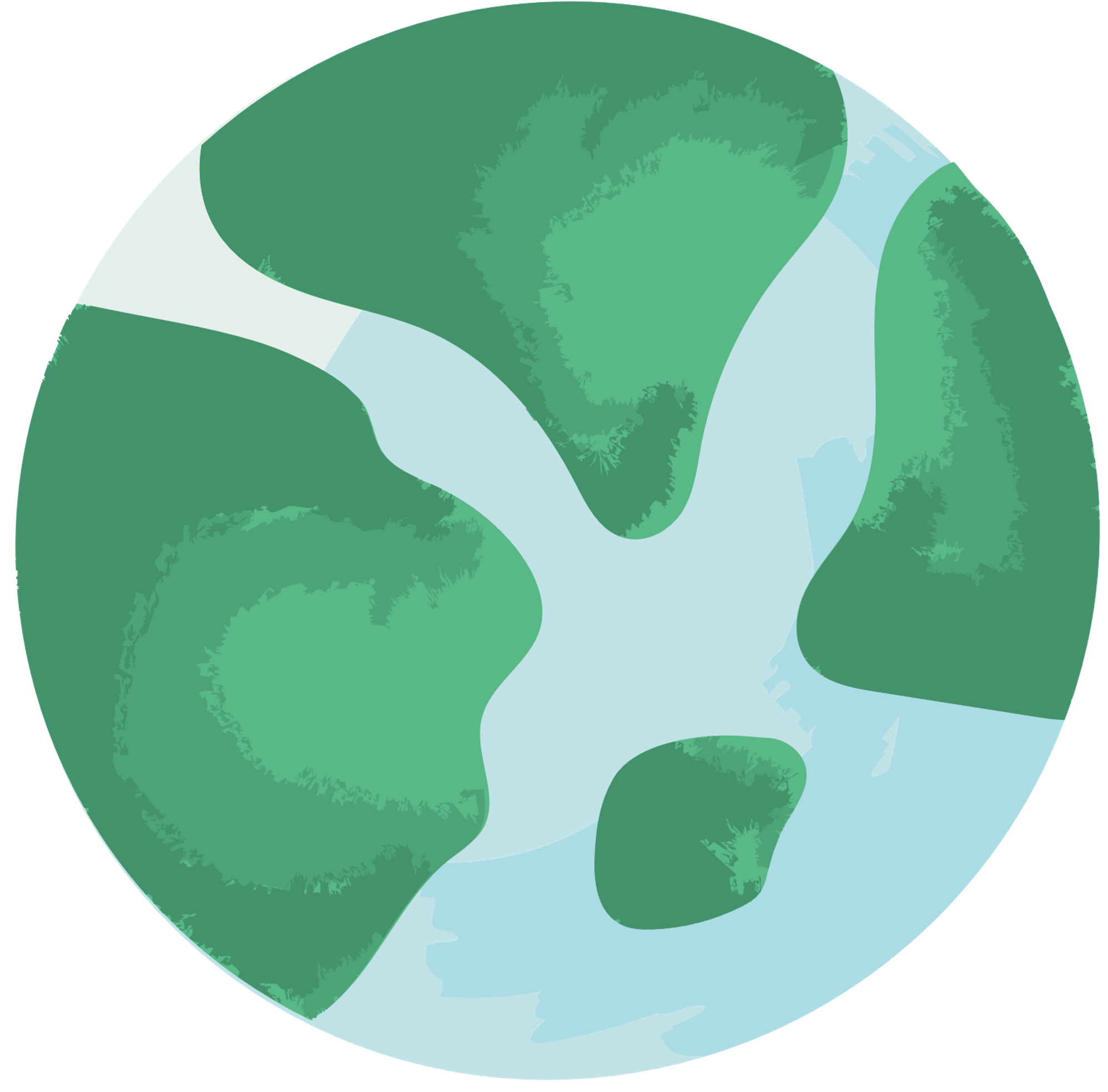 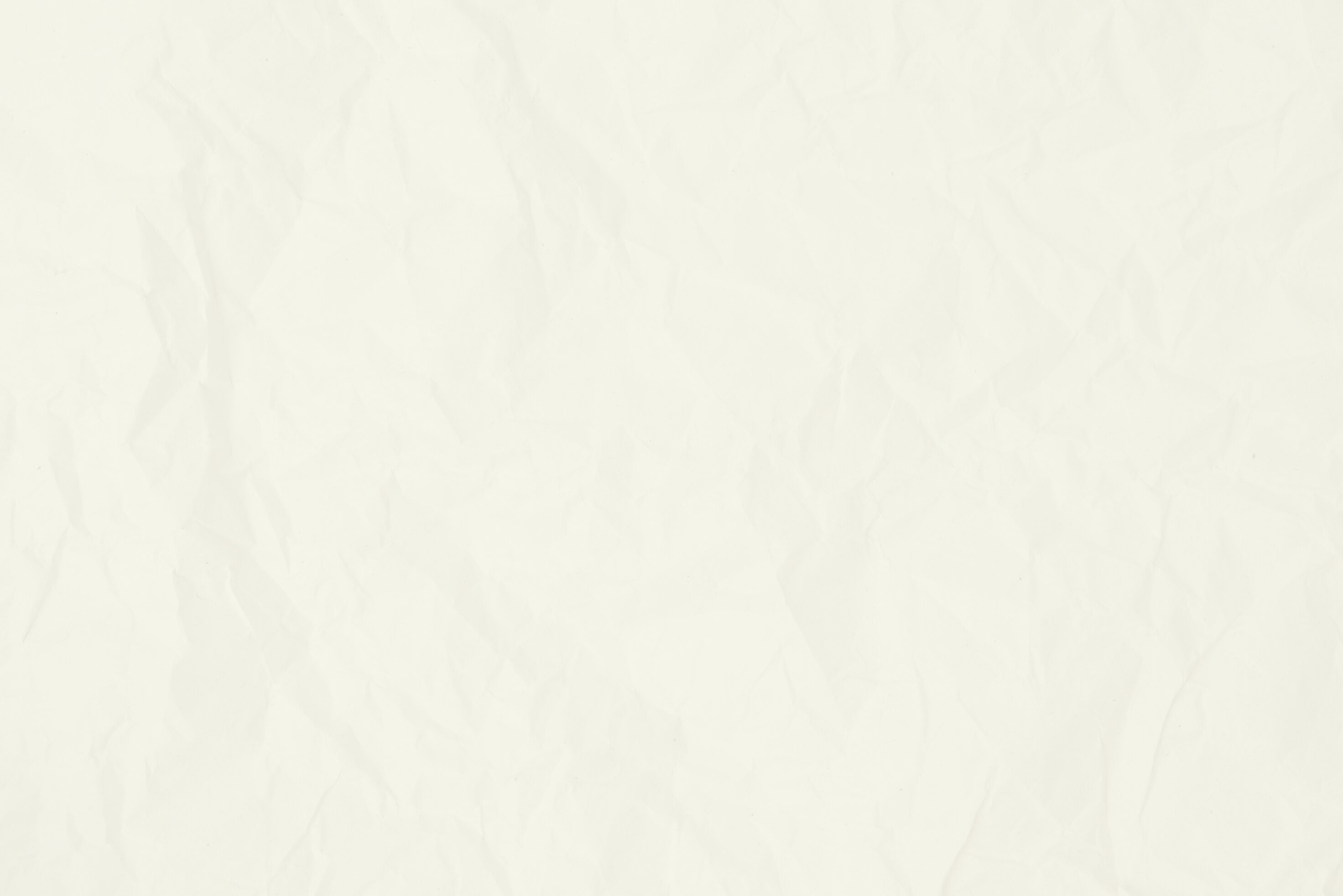 3. Nêu ý nghĩa của chiến thắng Điện Biên Phủ ?
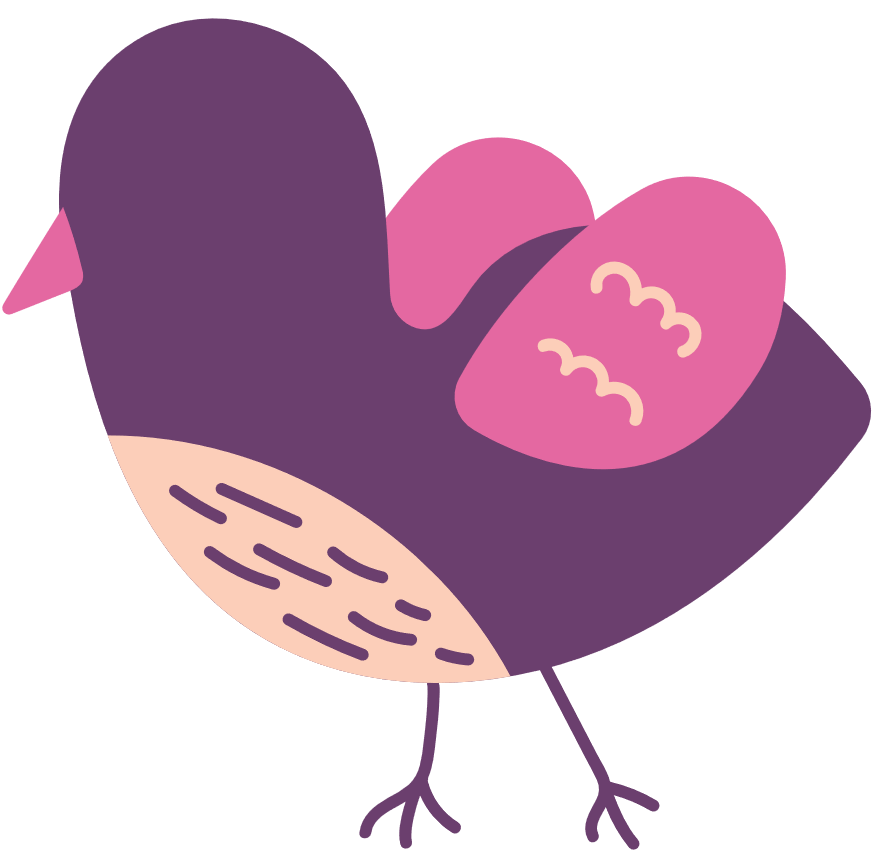 Chiến thắng Điện Biên Phủ là mốc son chói lọi góp phần kết thúc thắng lợi chín năm kháng chiến chống thực dân Pháp xâm lược.
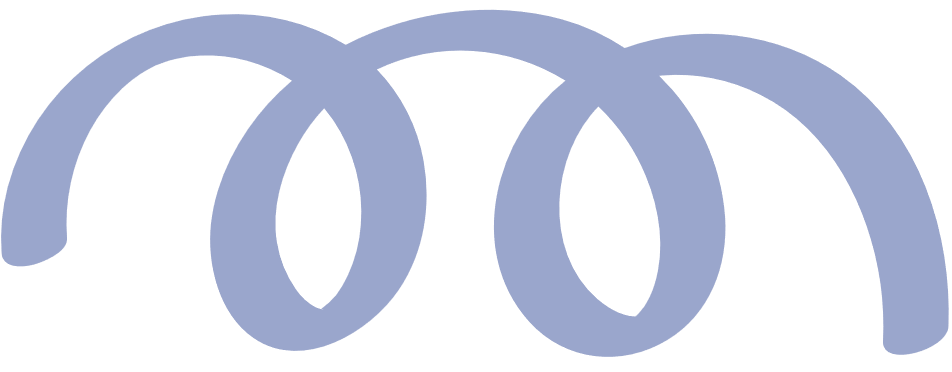 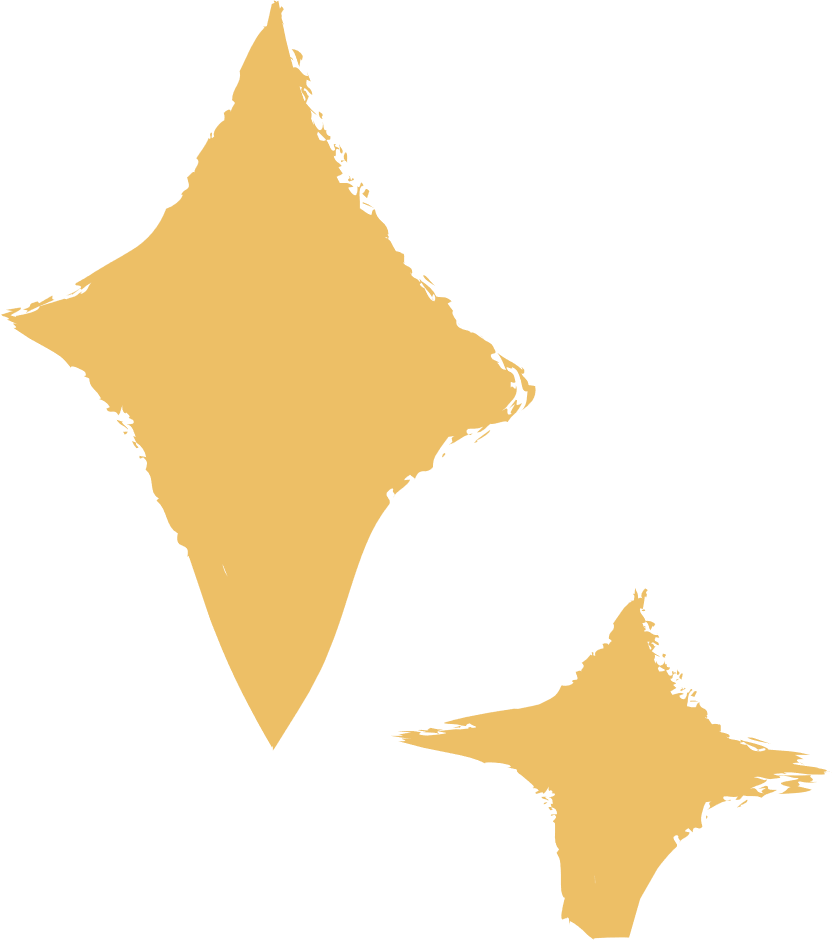 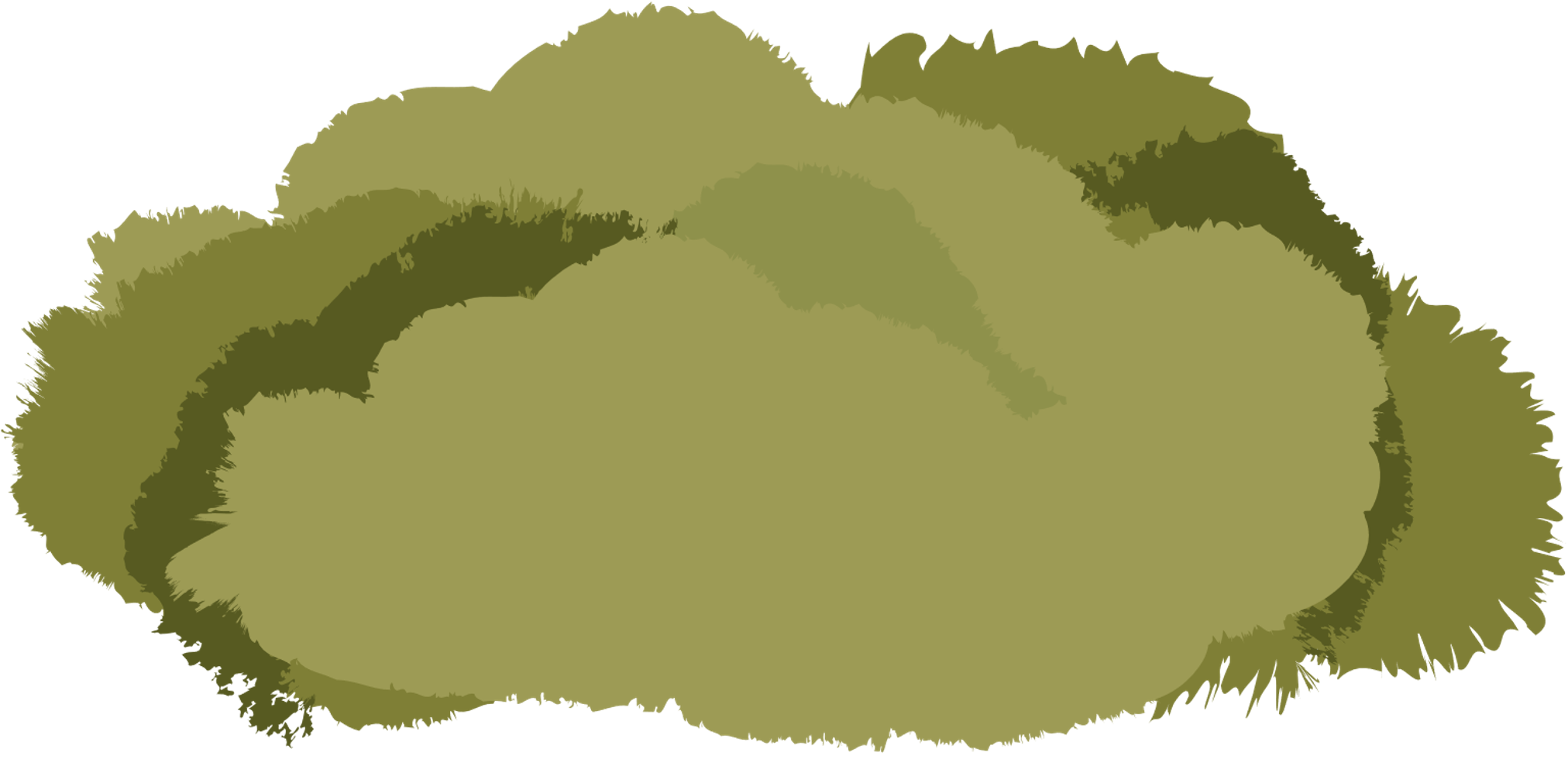 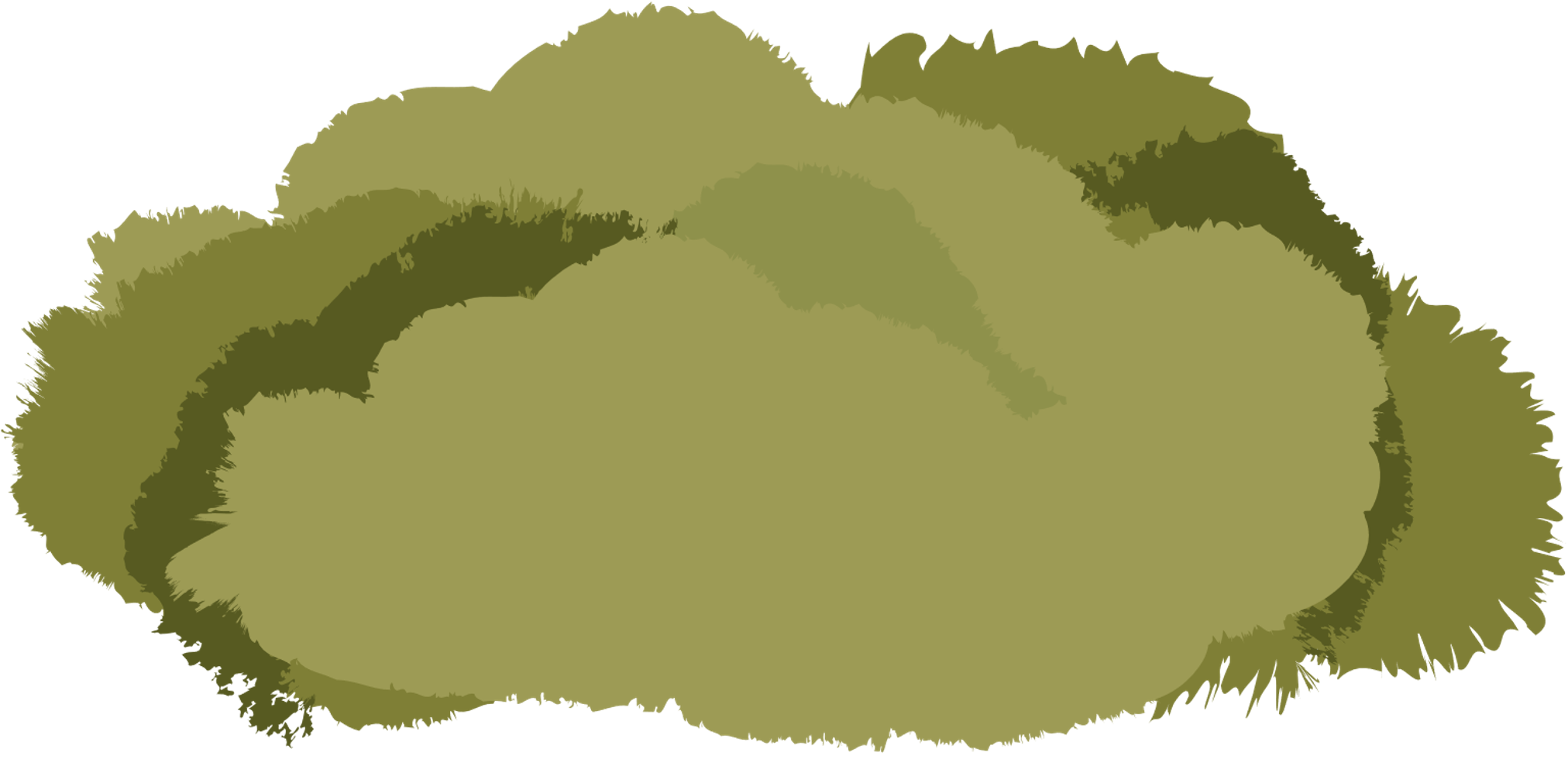 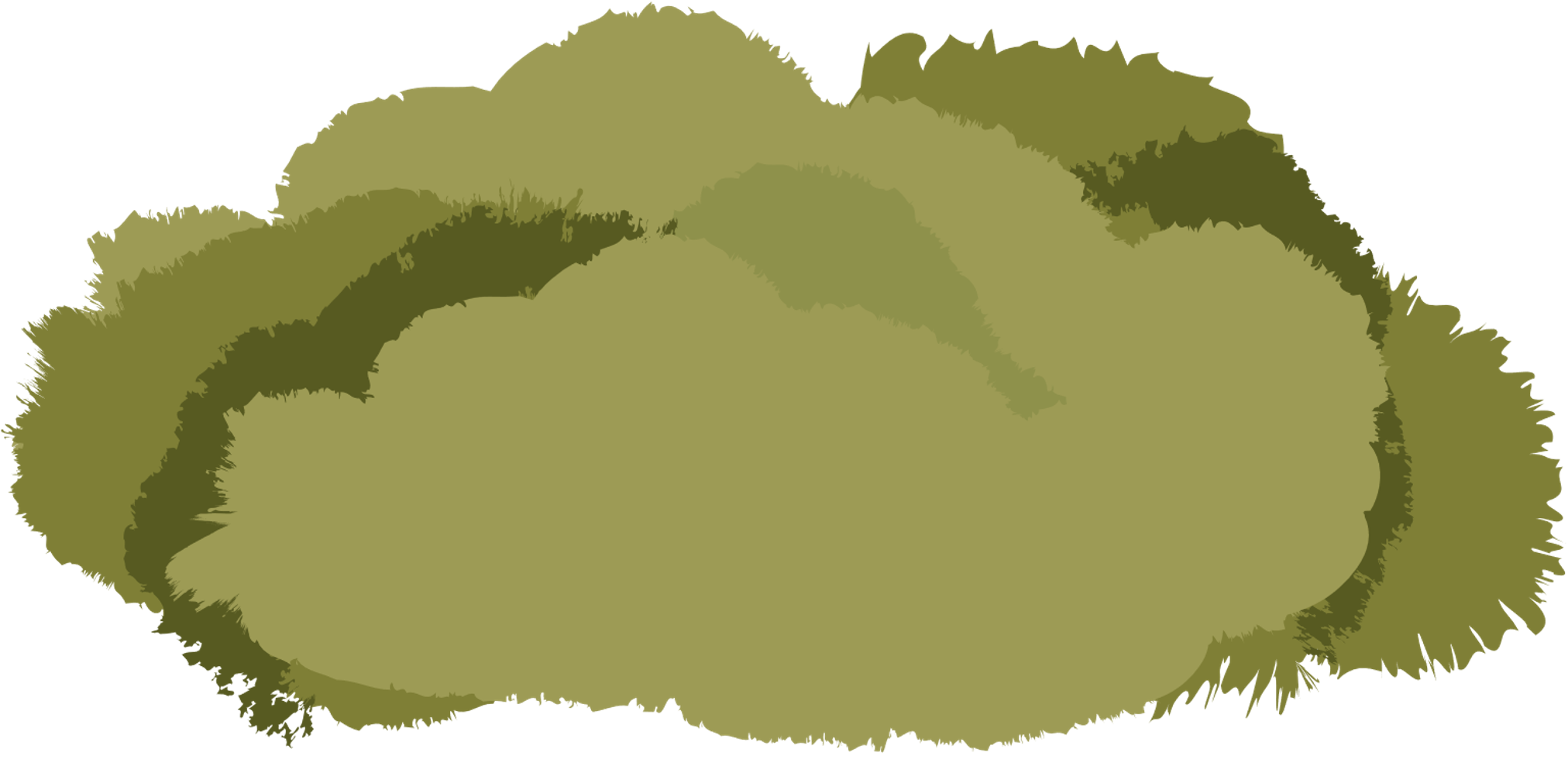 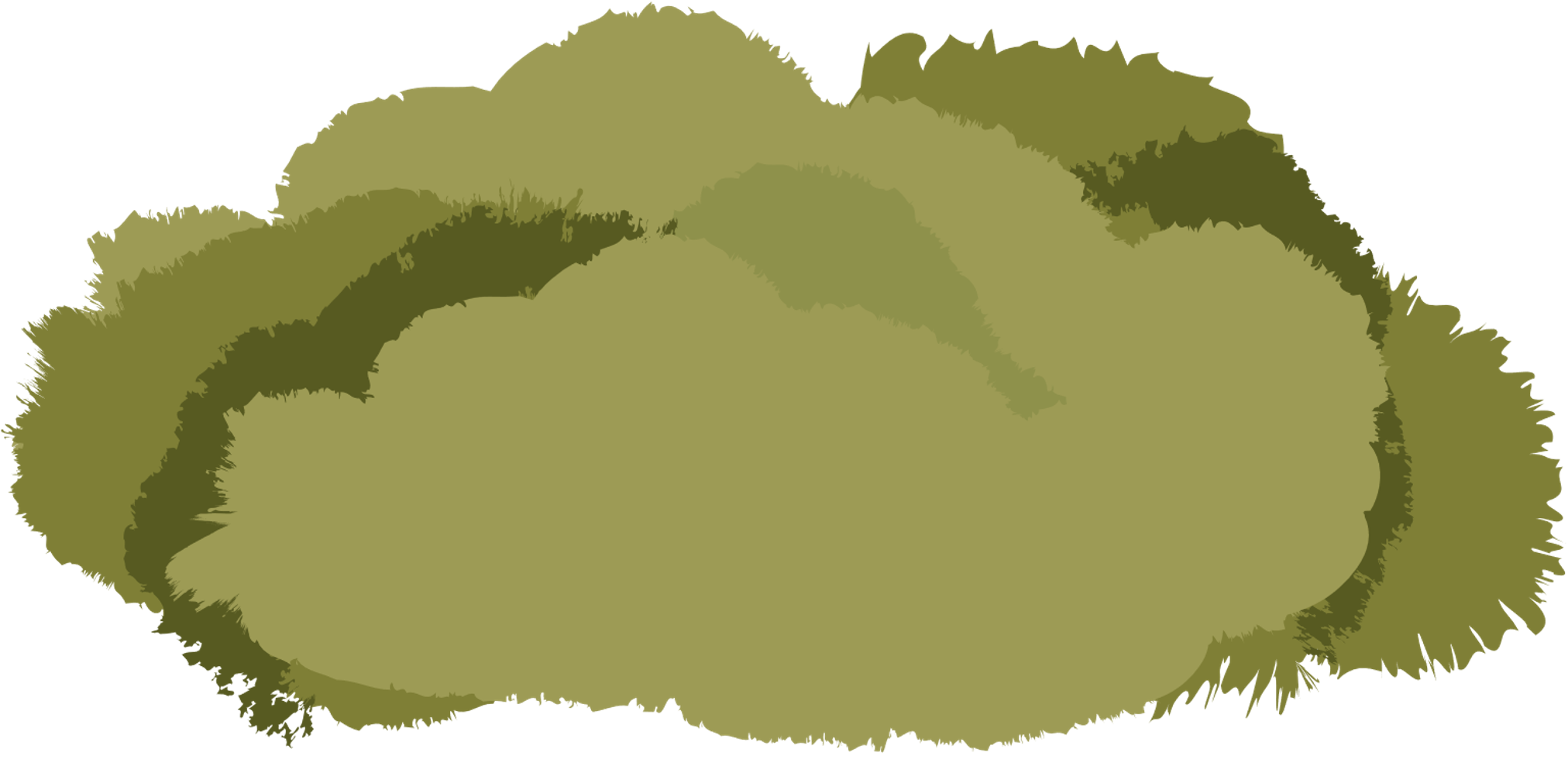 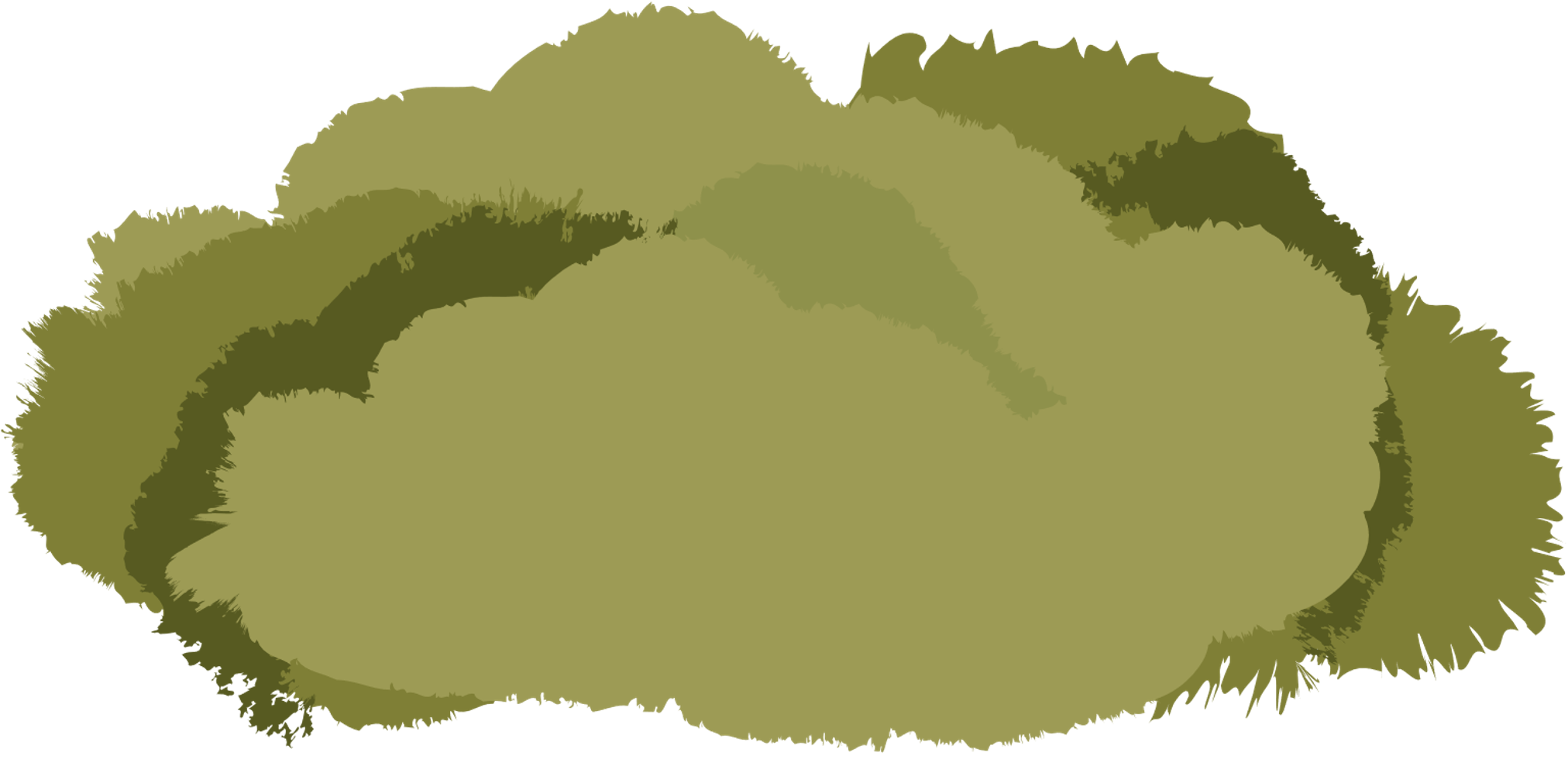 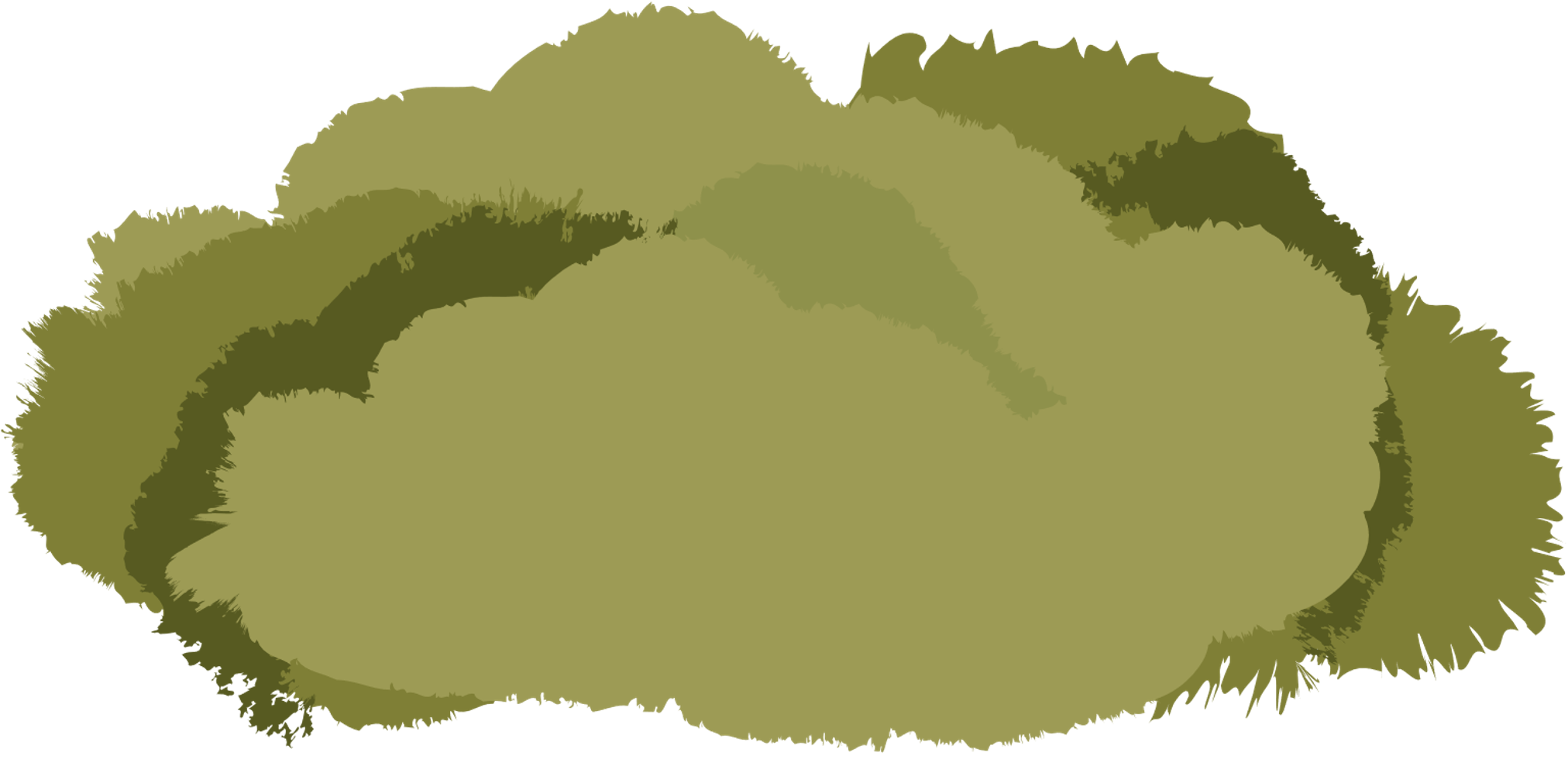 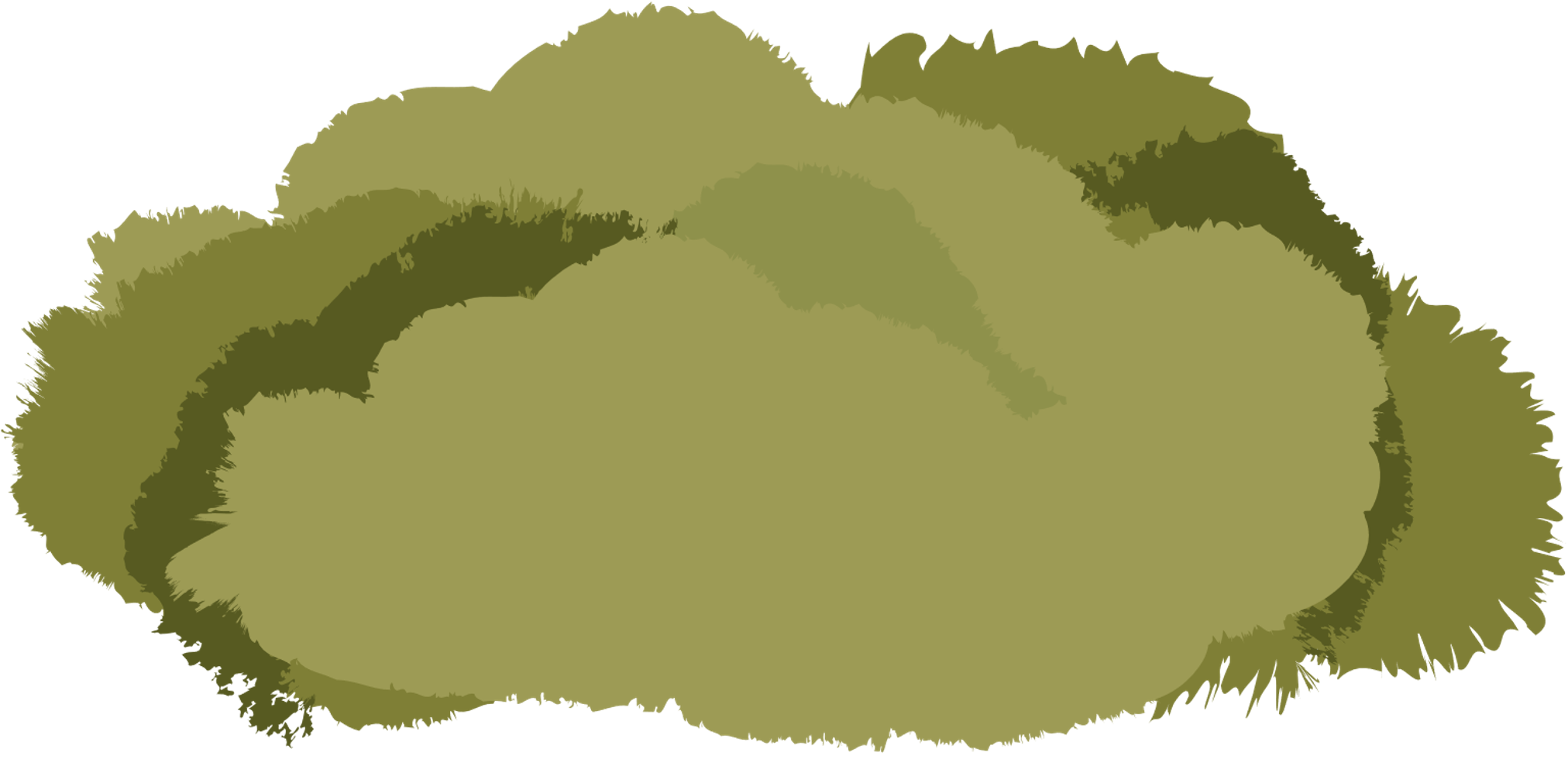 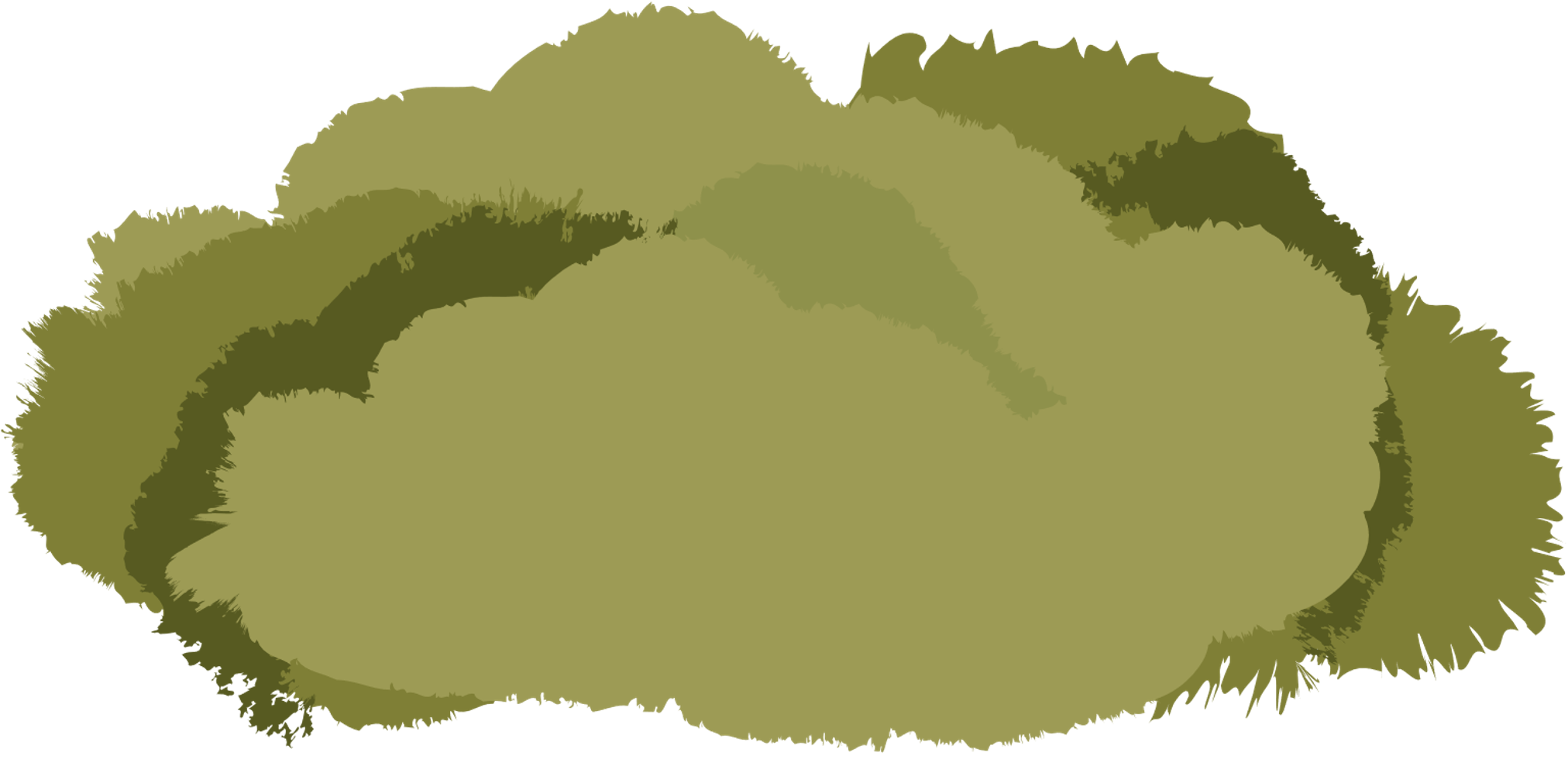 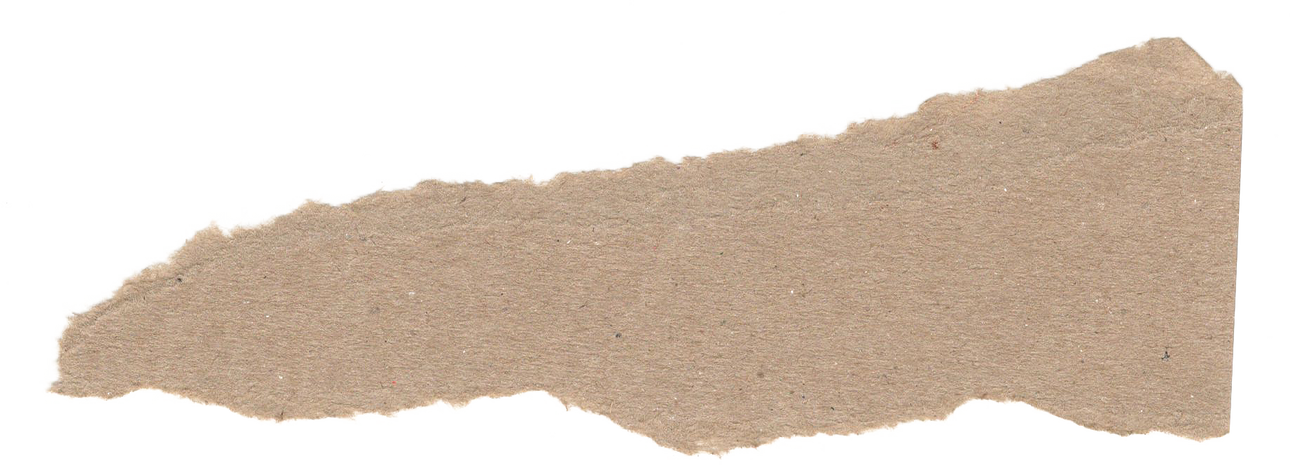 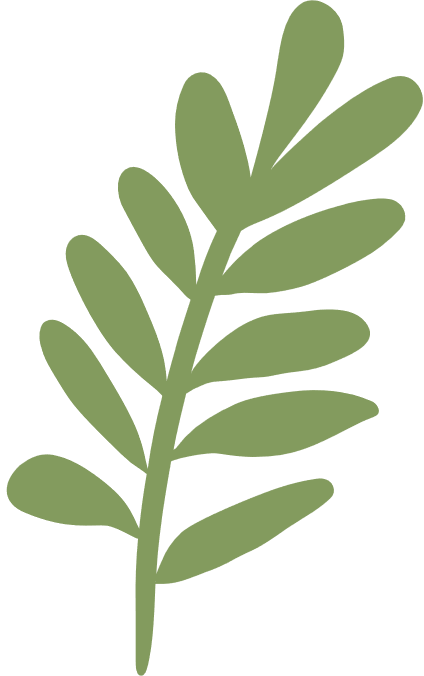 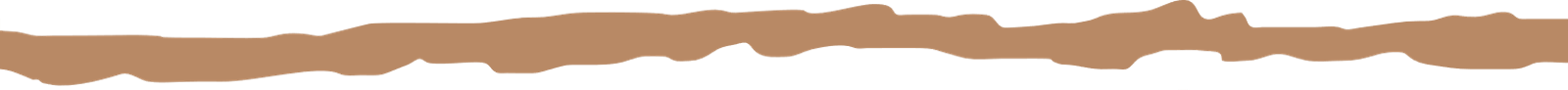 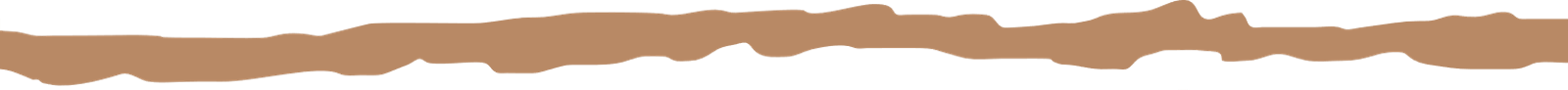 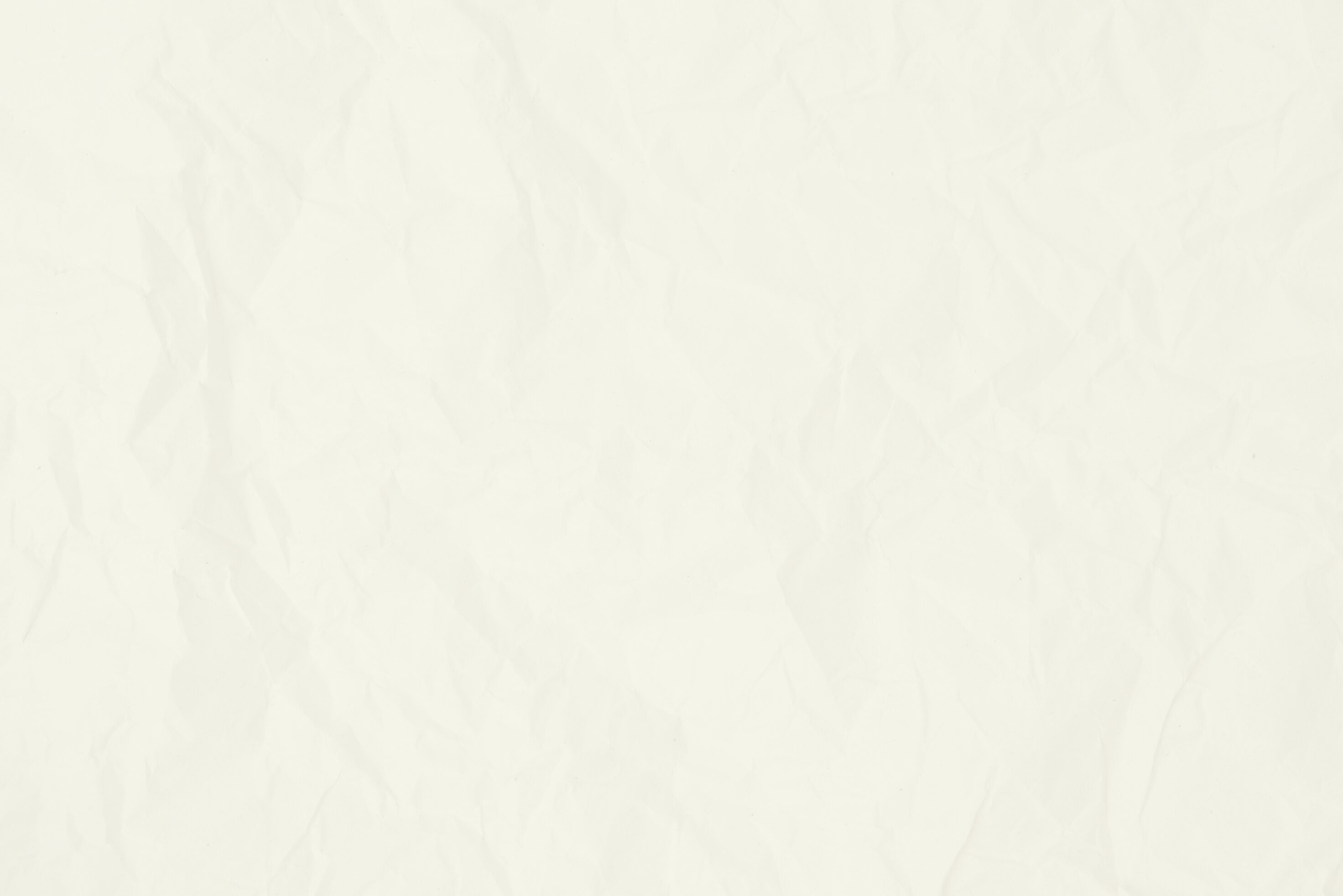 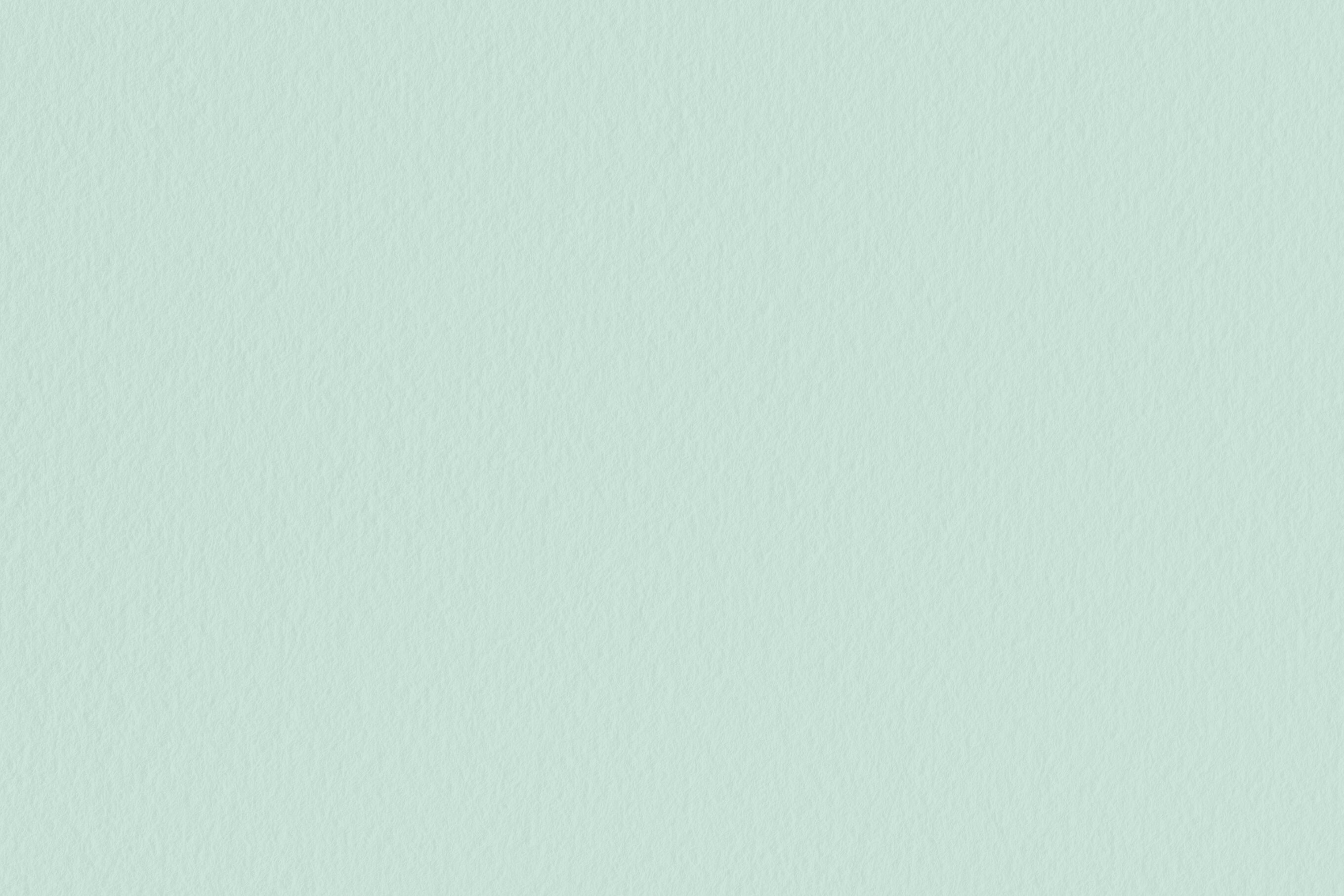 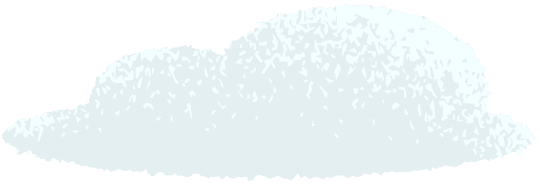 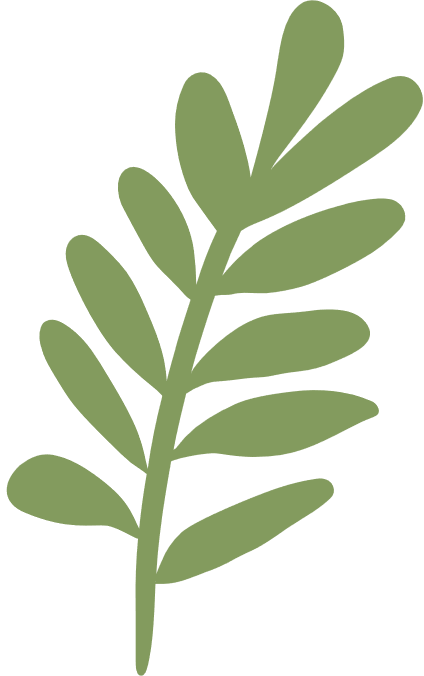 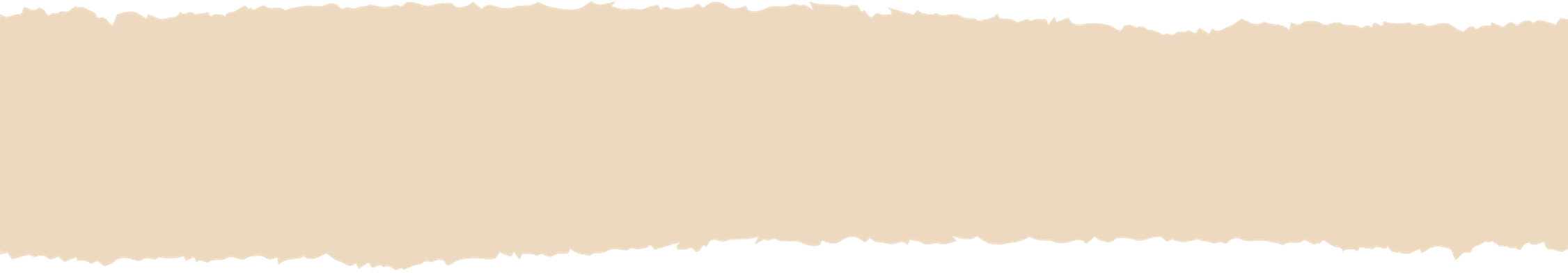 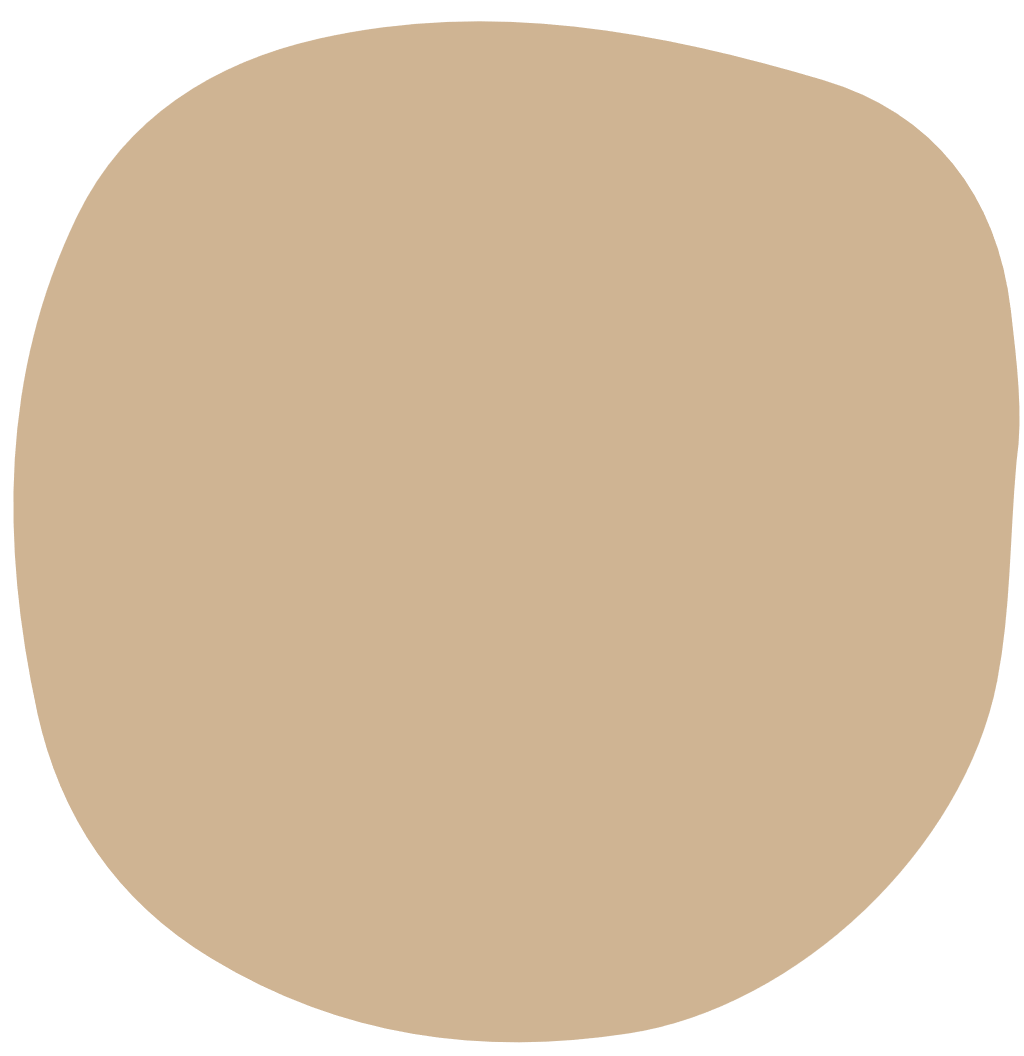 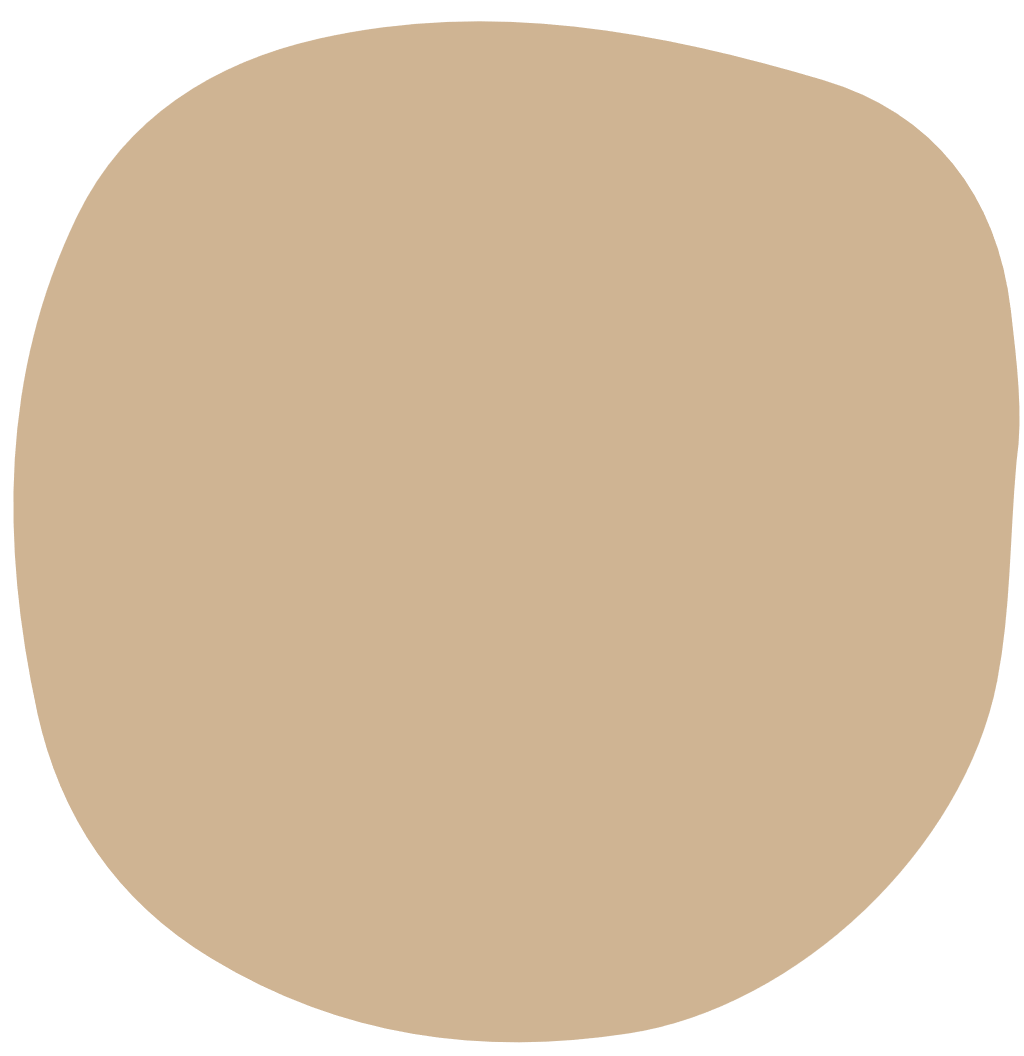 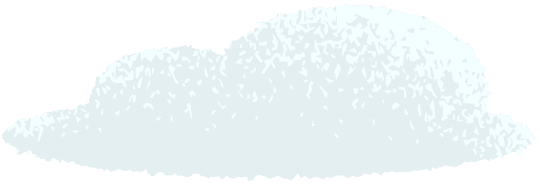 Tình thế hiểm nghèo của nước ta sau Cách mạng tháng 8 thường được diễn tả bằng cụm từ nào dưới đây ?
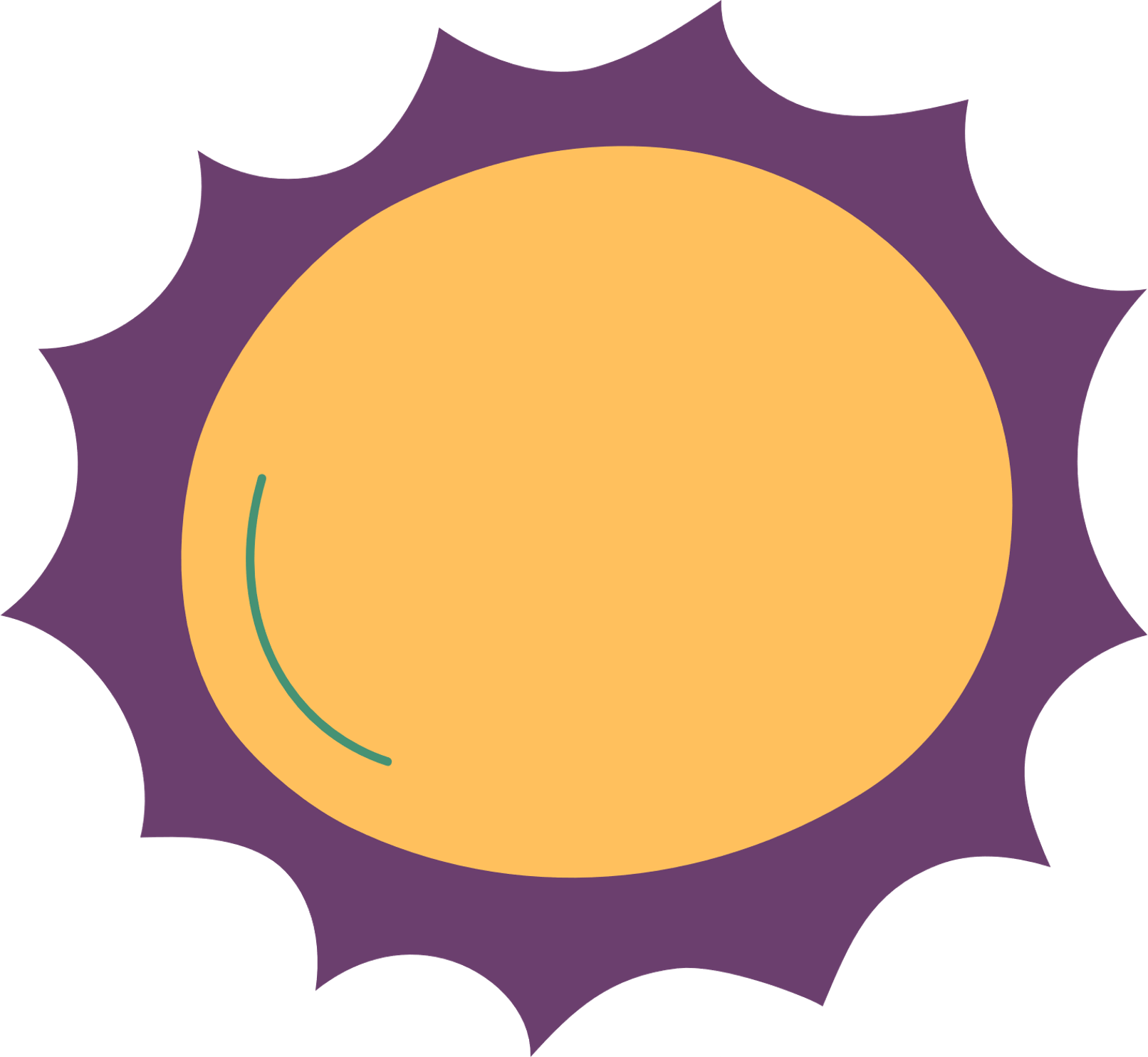 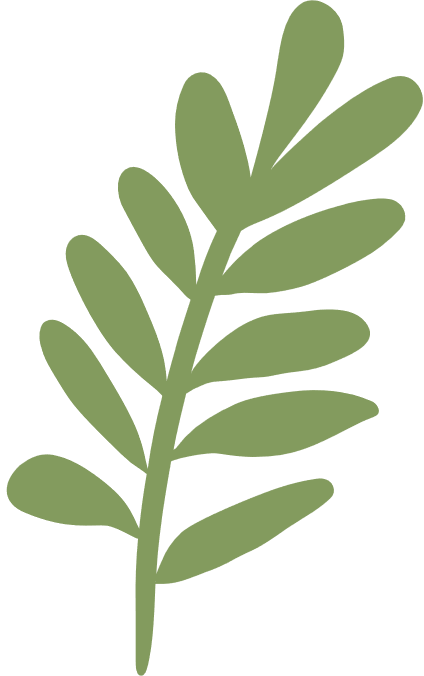 Nghìn cân treo sợi tóc
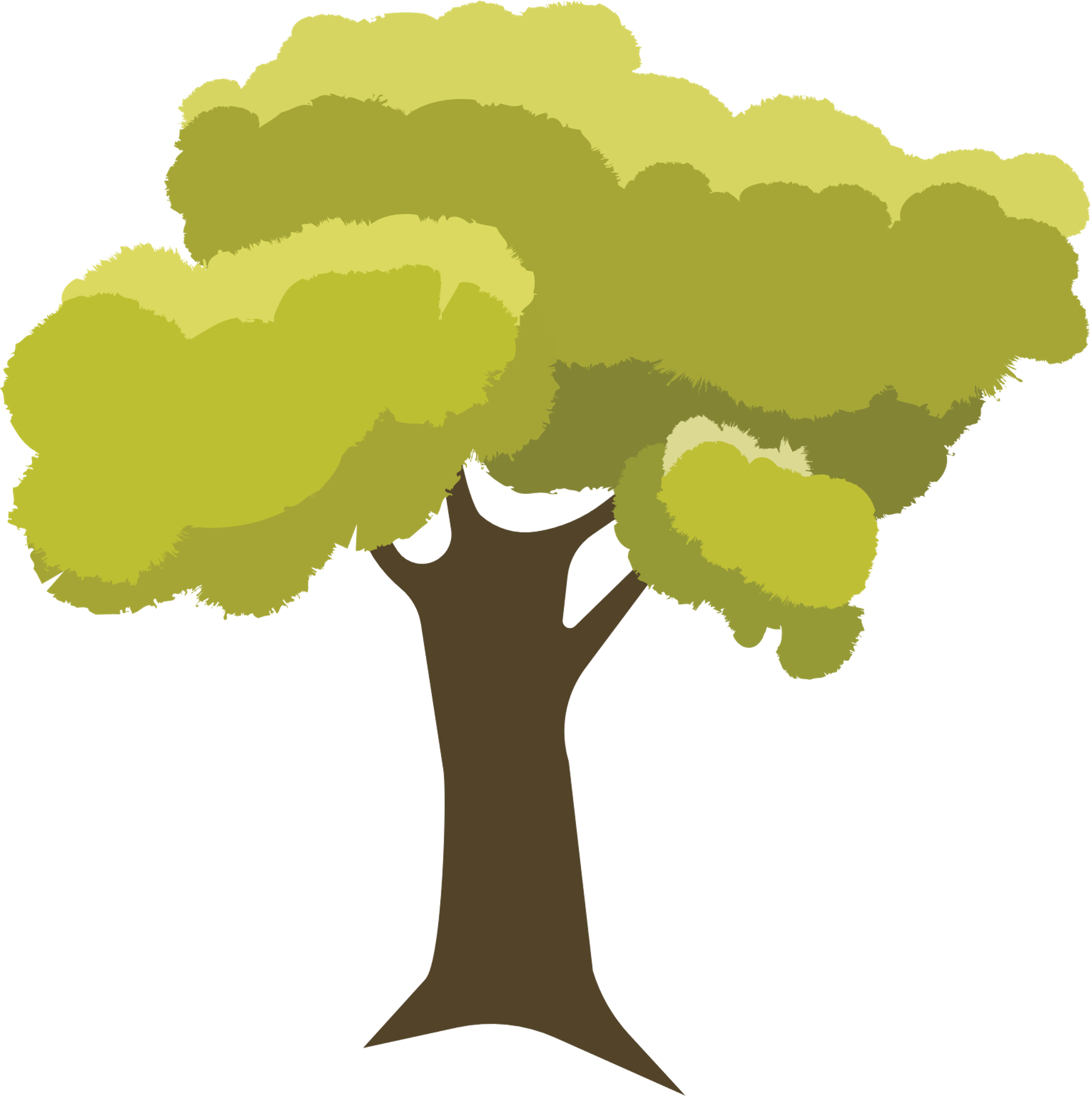 Cực kì nguy hiểm
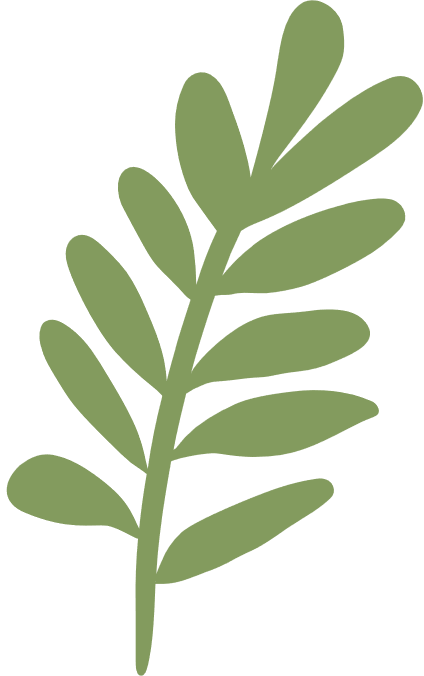 Rất nguy hiểm
Vô cùng khốn khổ
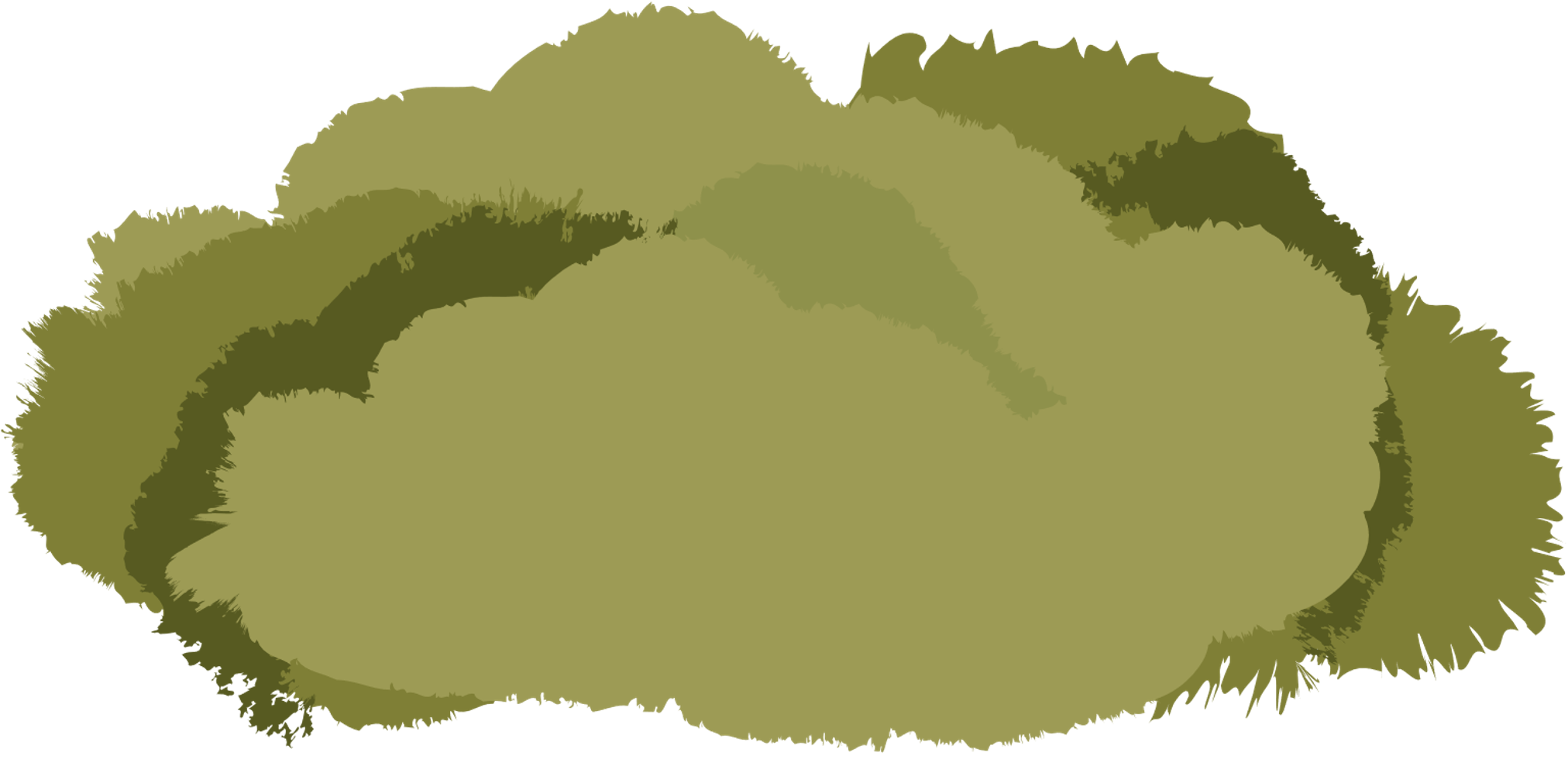 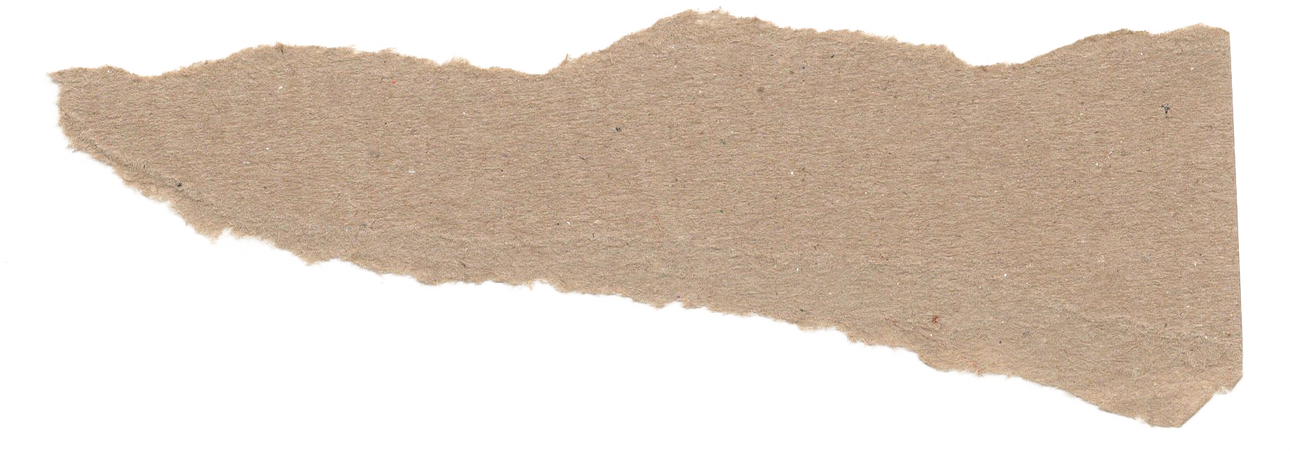 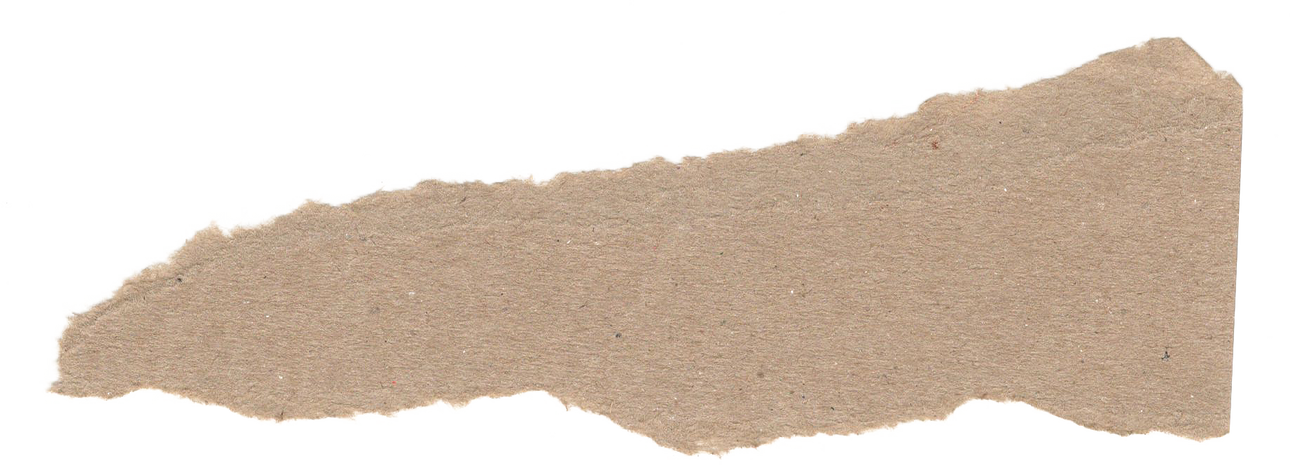 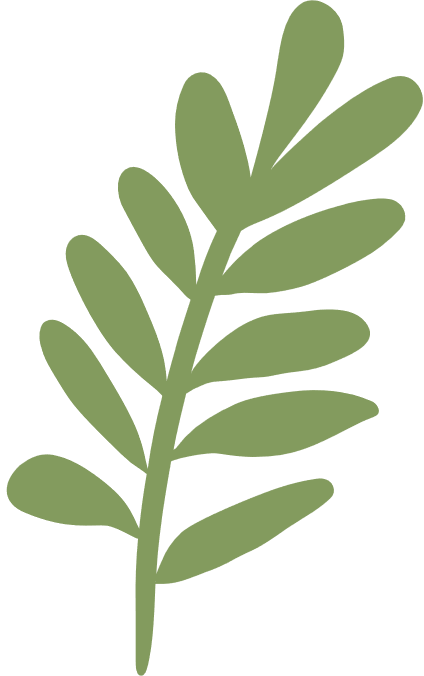 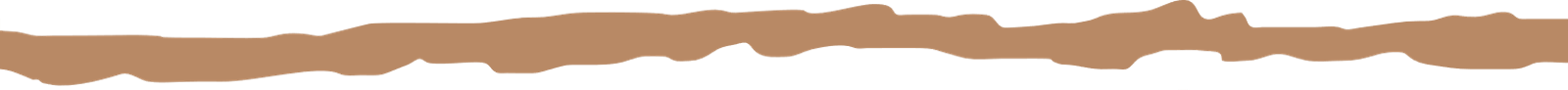 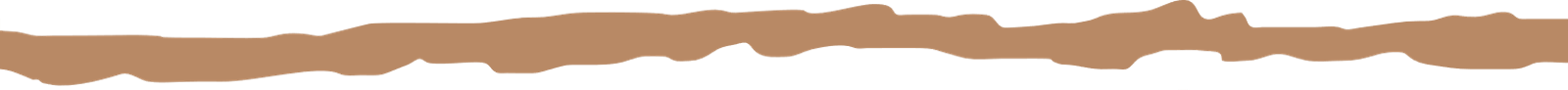 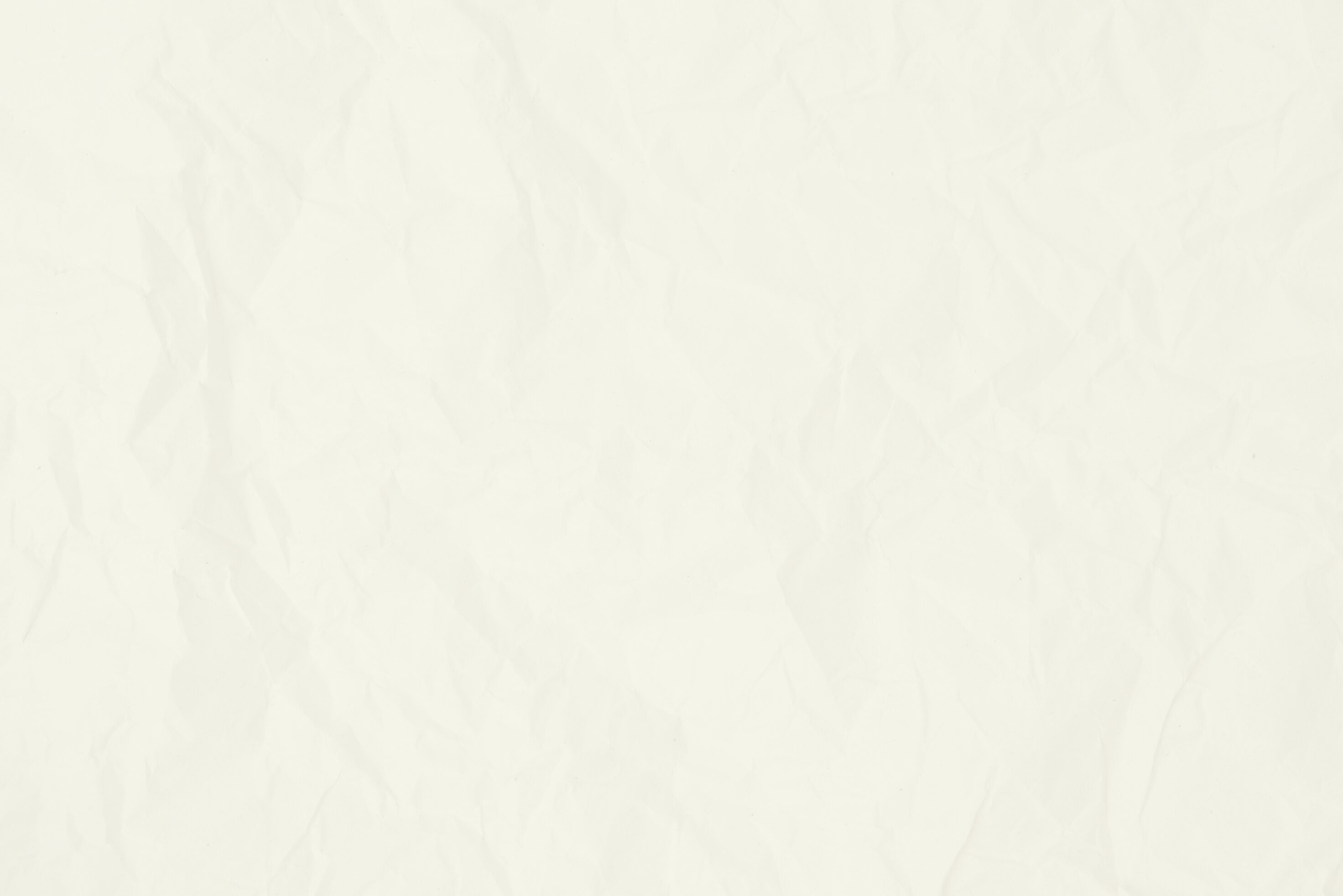 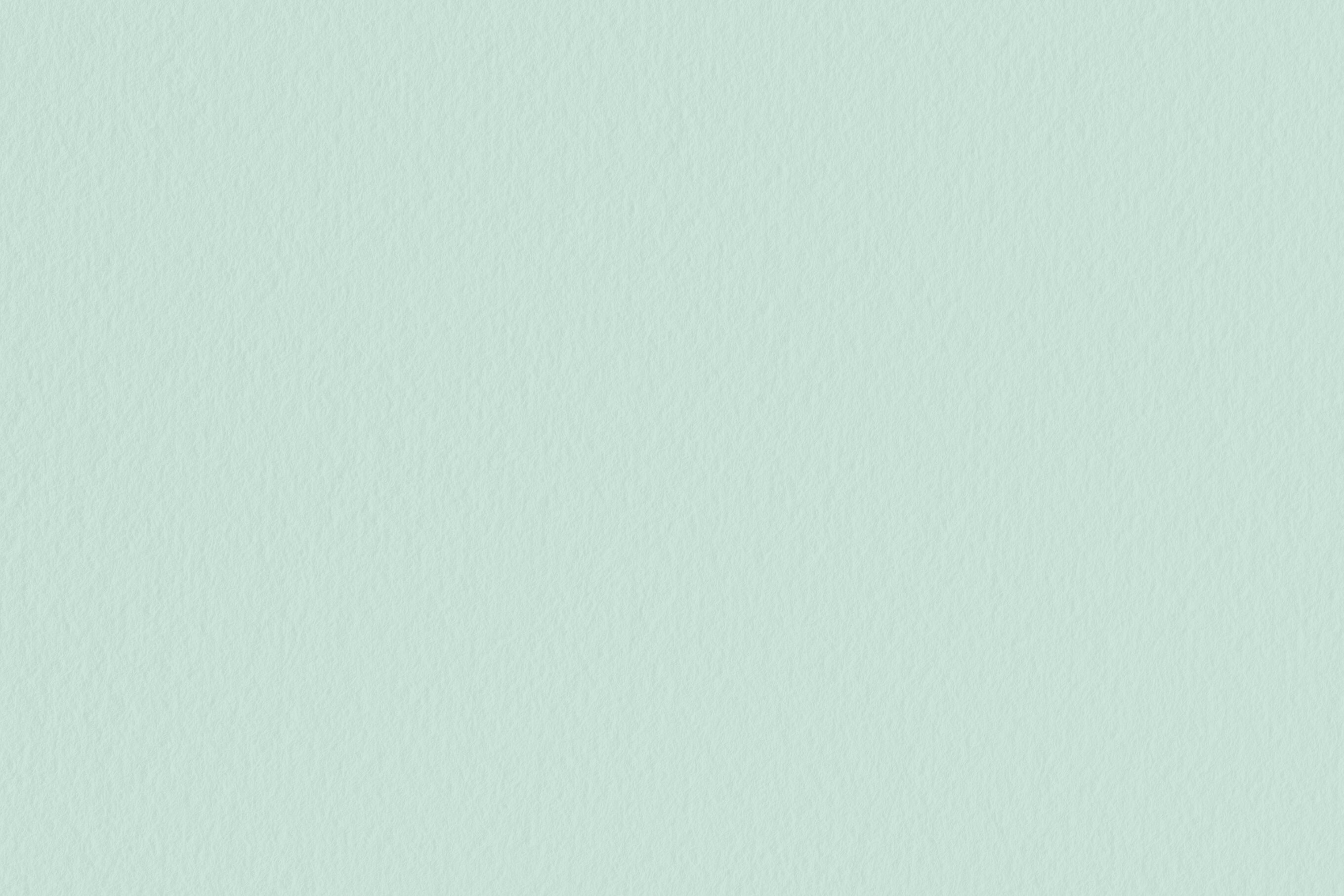 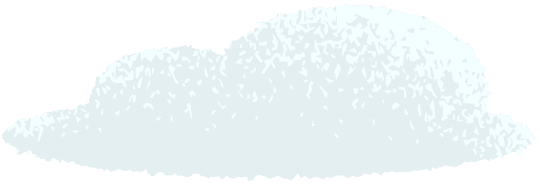 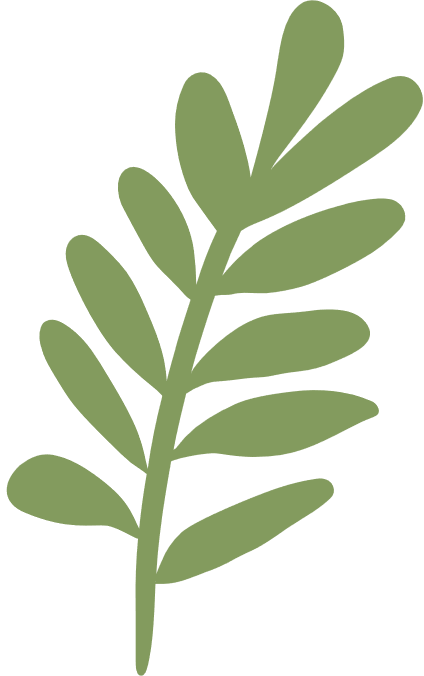 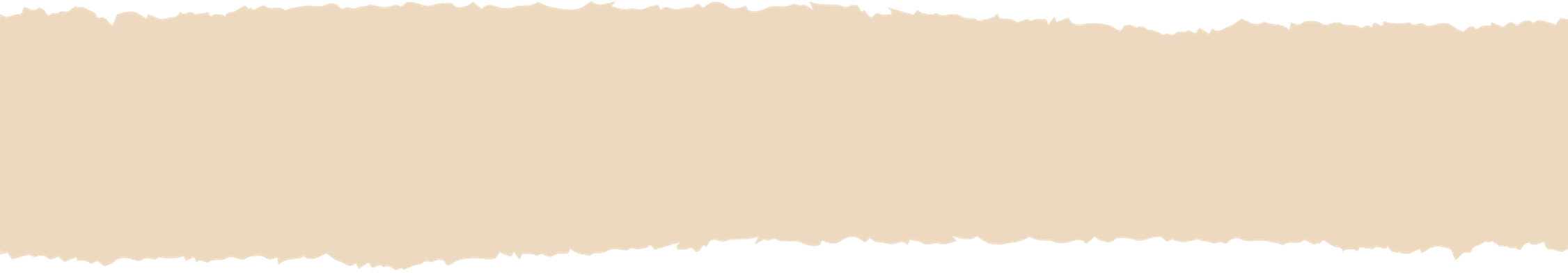 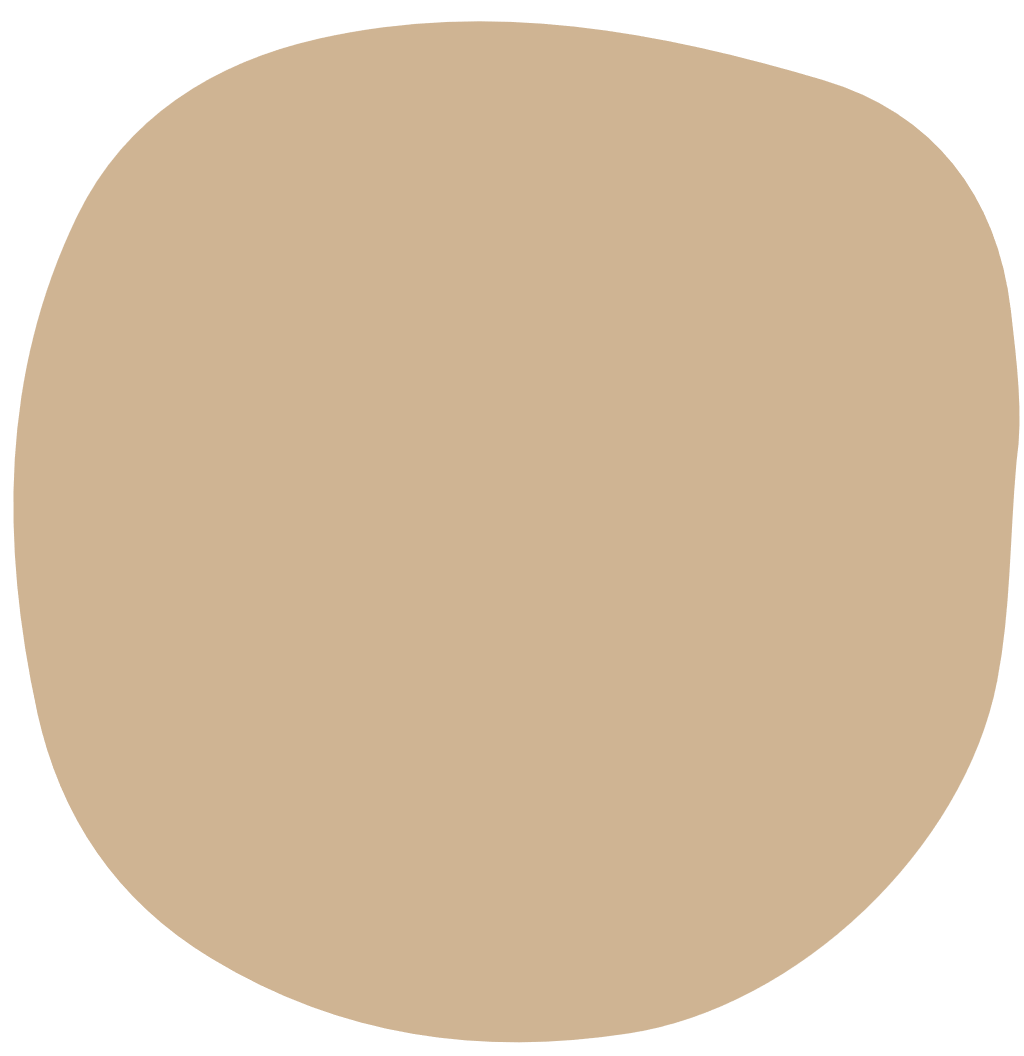 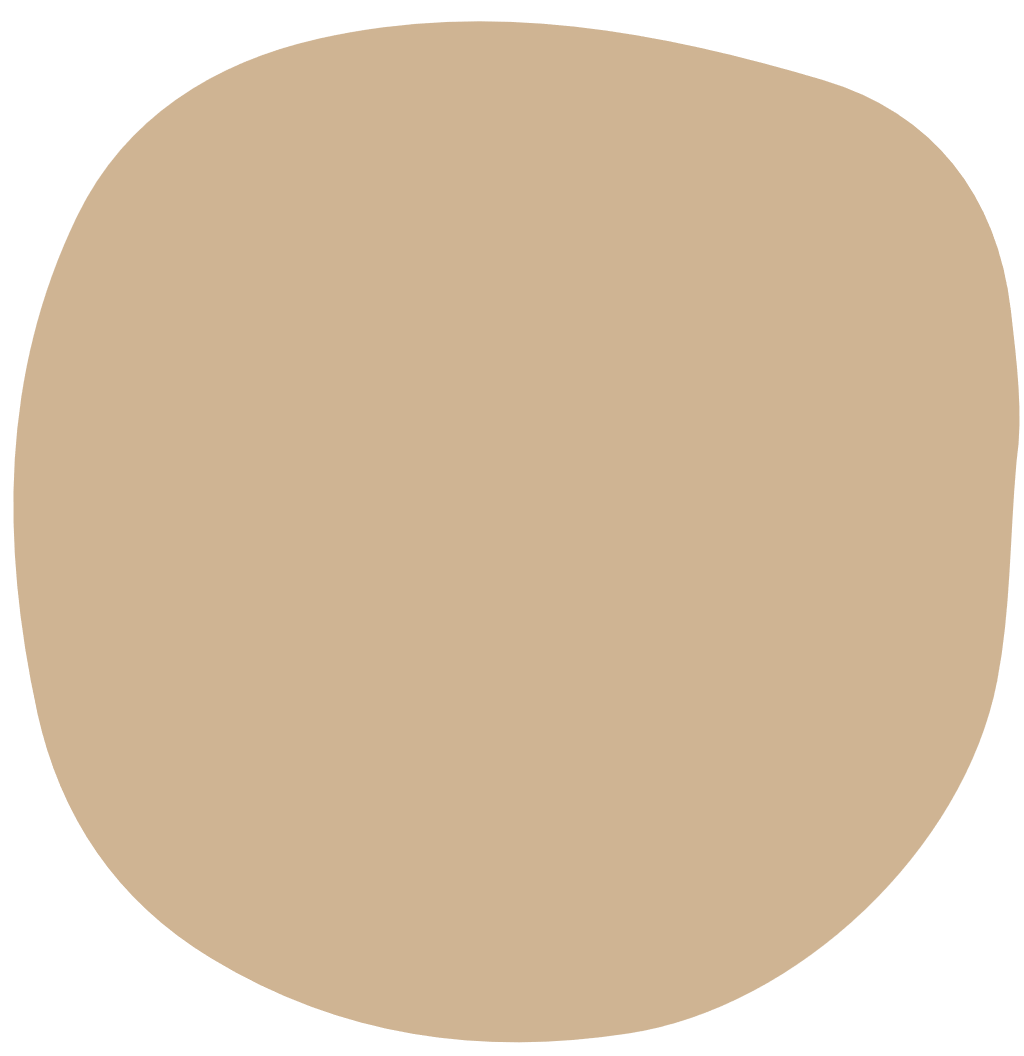 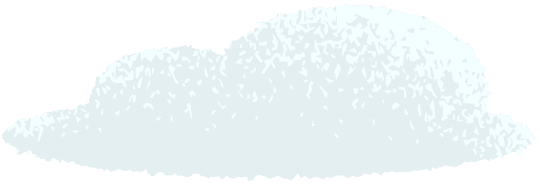 Kể tên 3 loại giặc mà nước ta phải đương đầu?
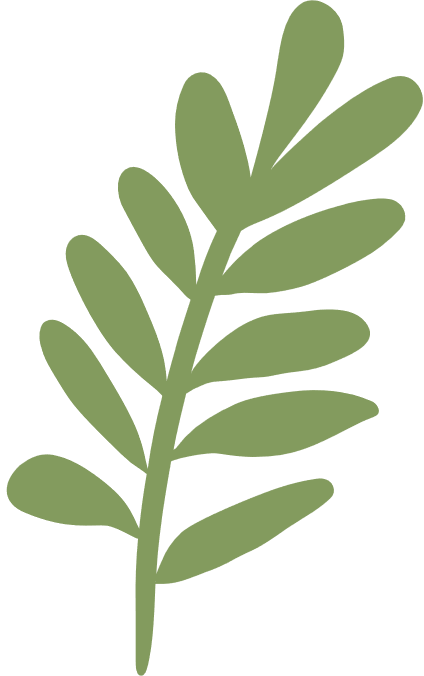 Giặc đói, giặc dốt, giặc hỏa
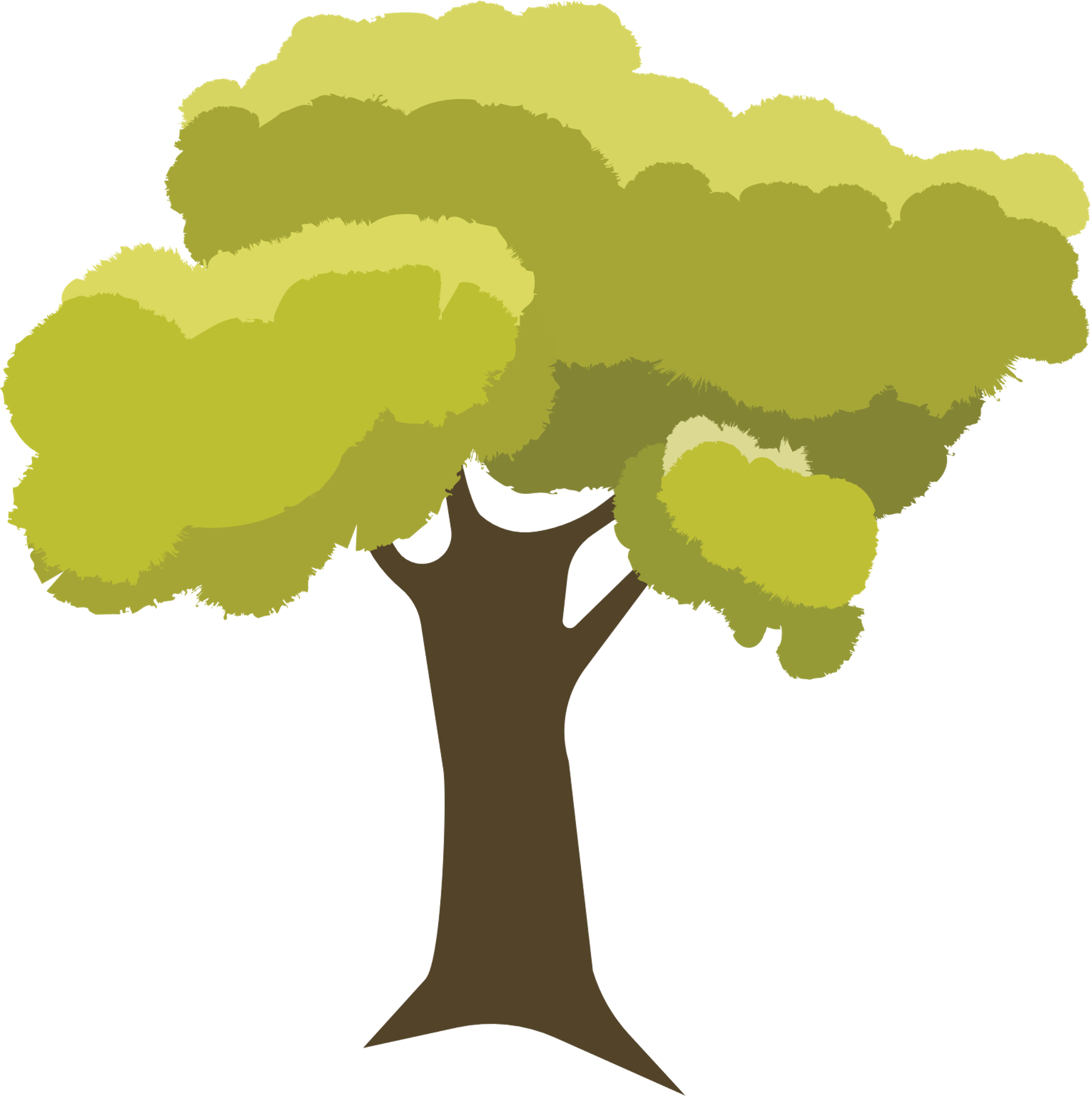 Giặc ngoại xâm, giặc đói, giặc giã
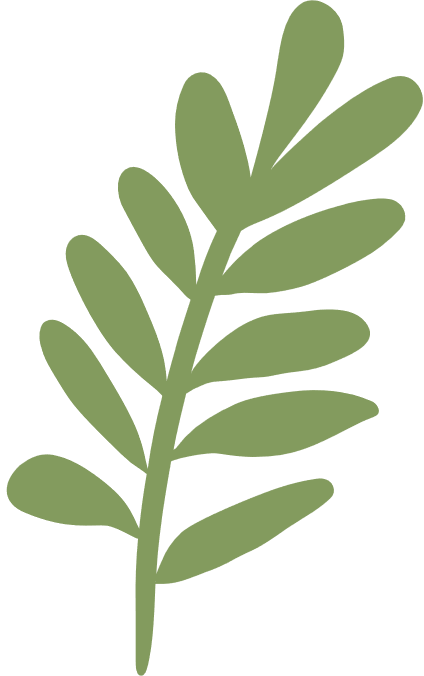 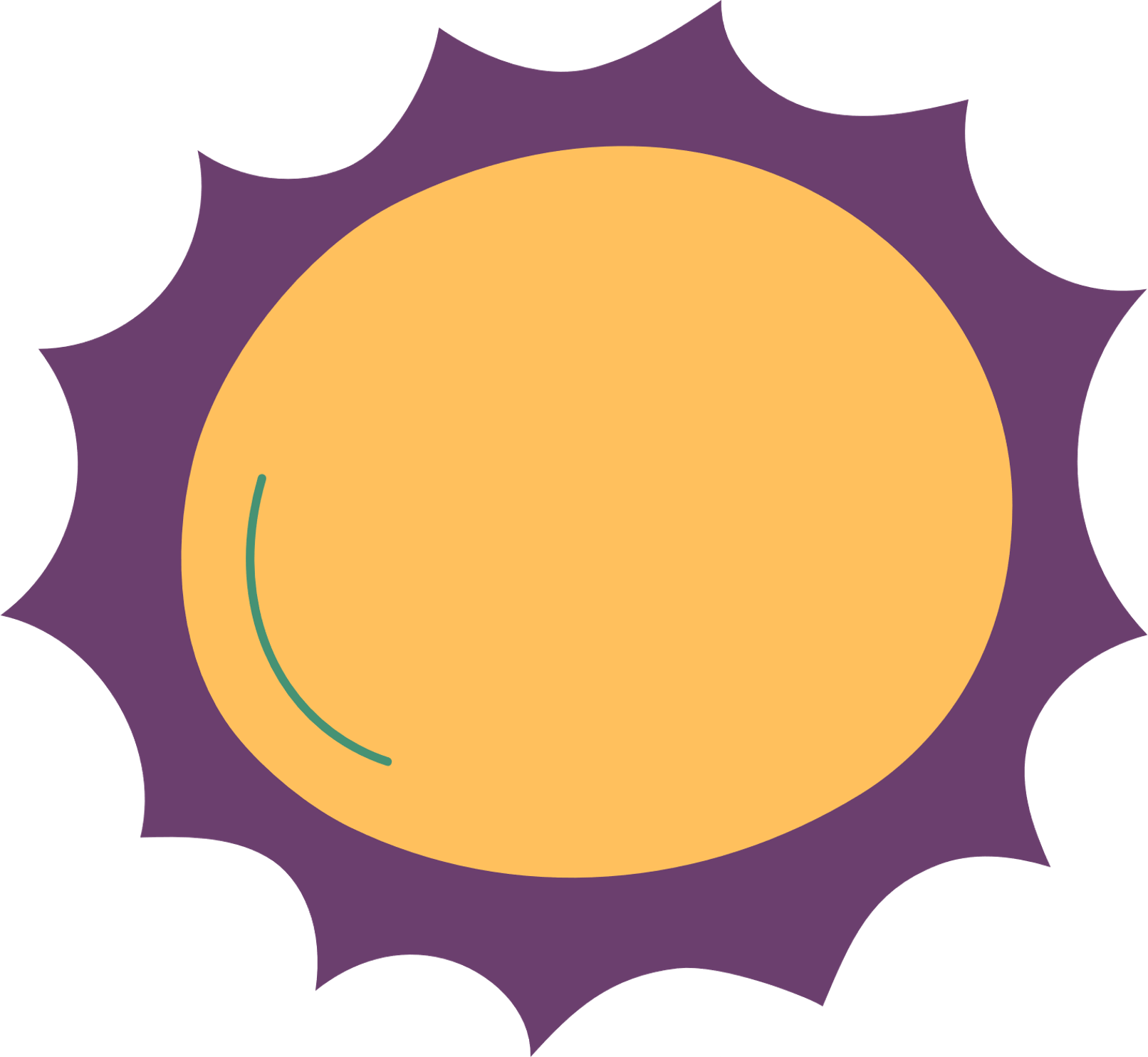 Giặc đói, giặc dốt, giặc ngoại xâm
Giặc giã, giặc dốt, giặc ngoại xâm
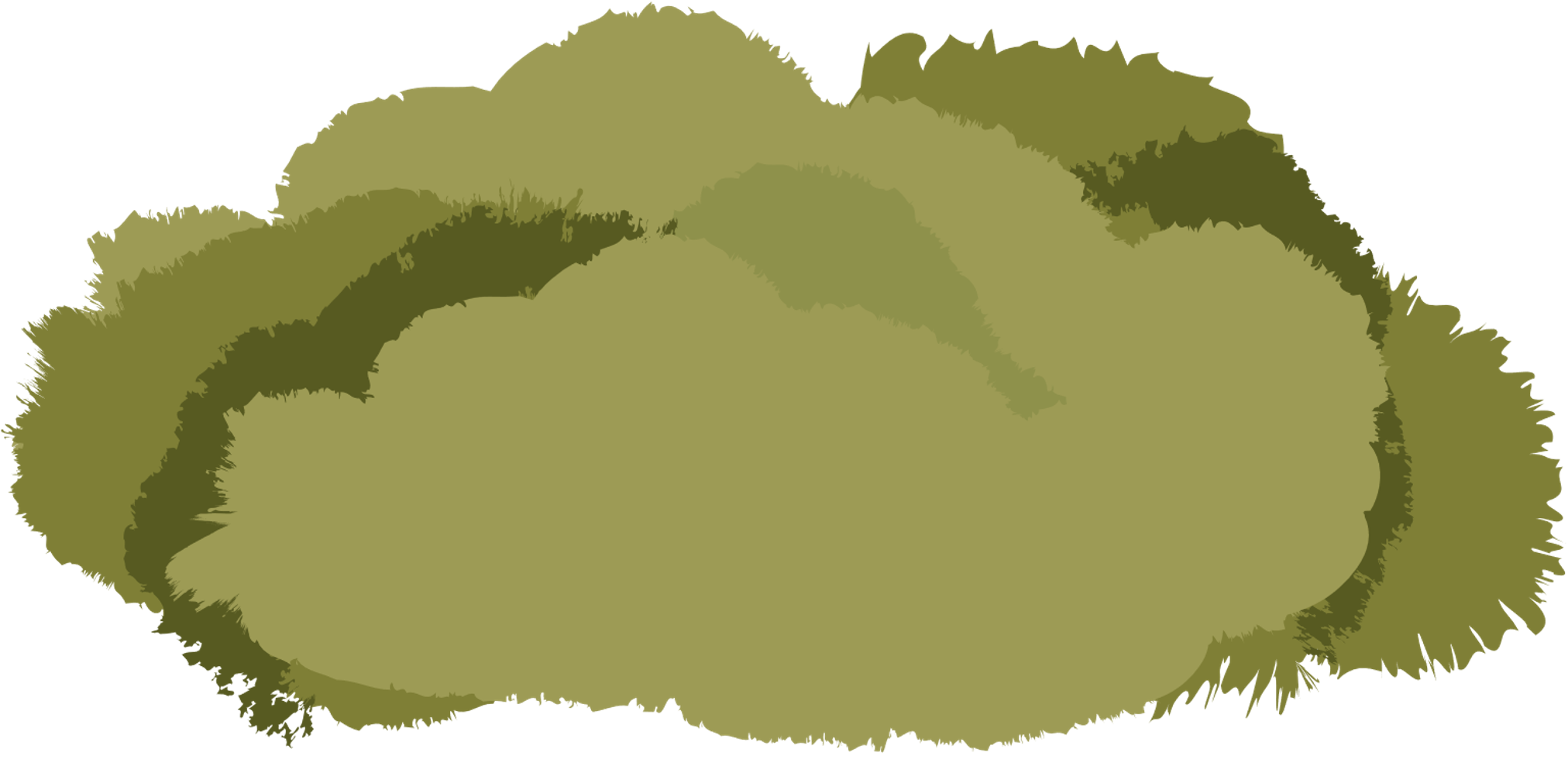 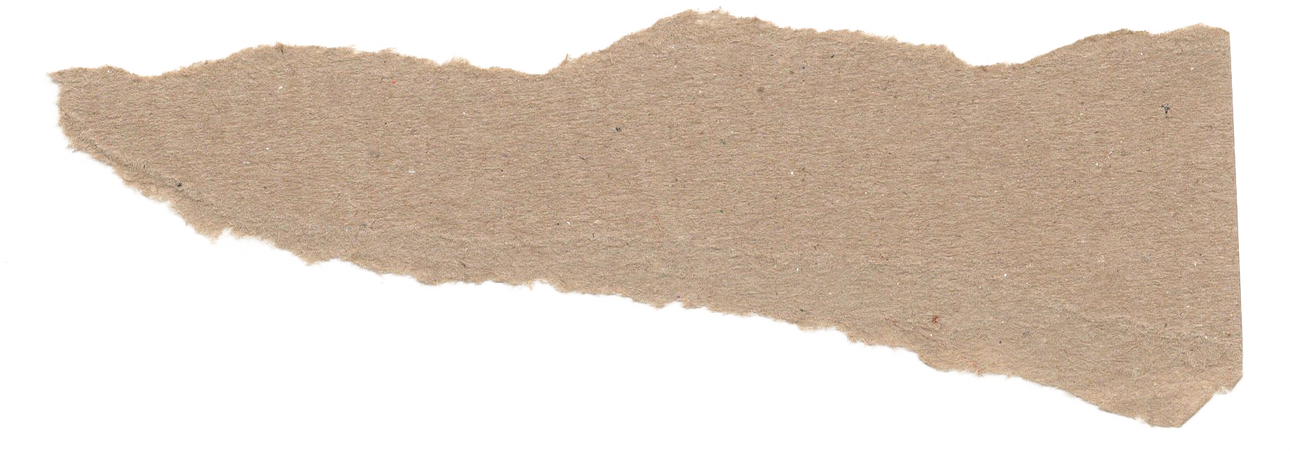 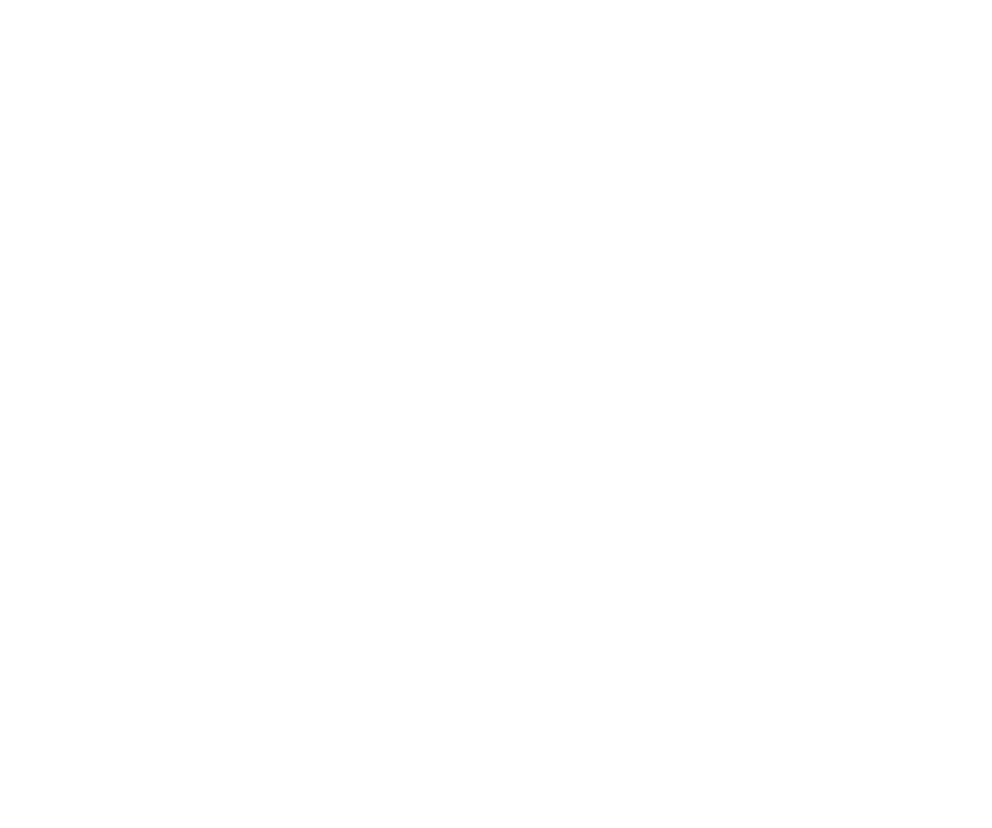 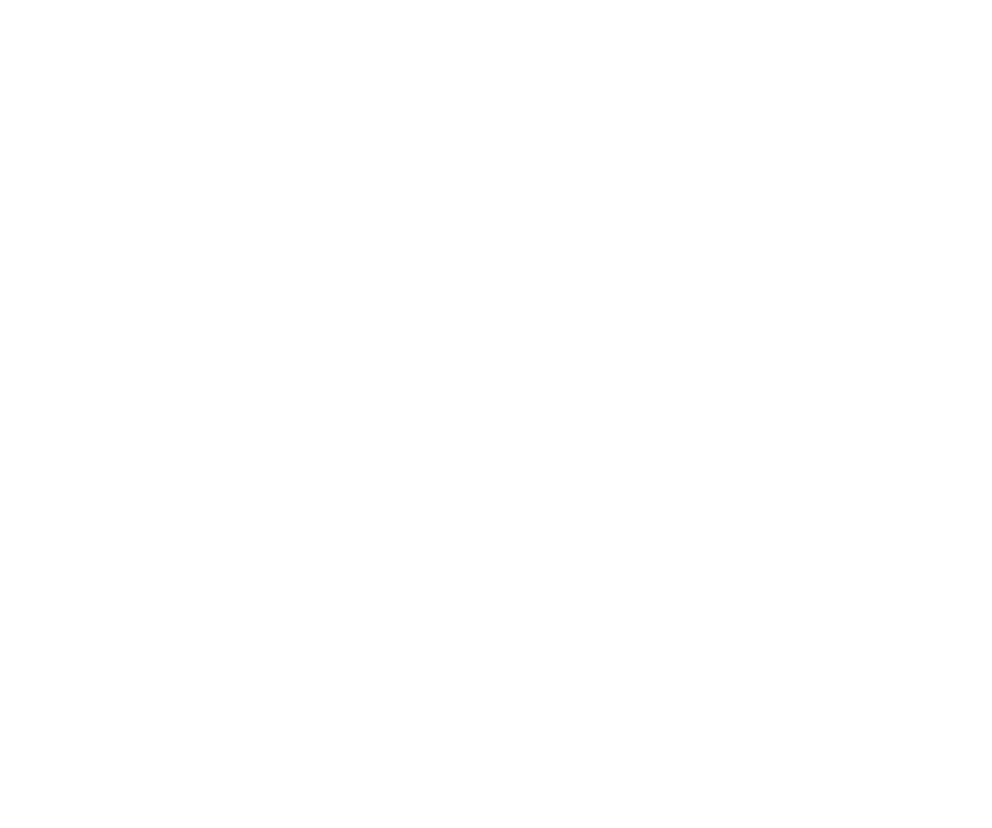 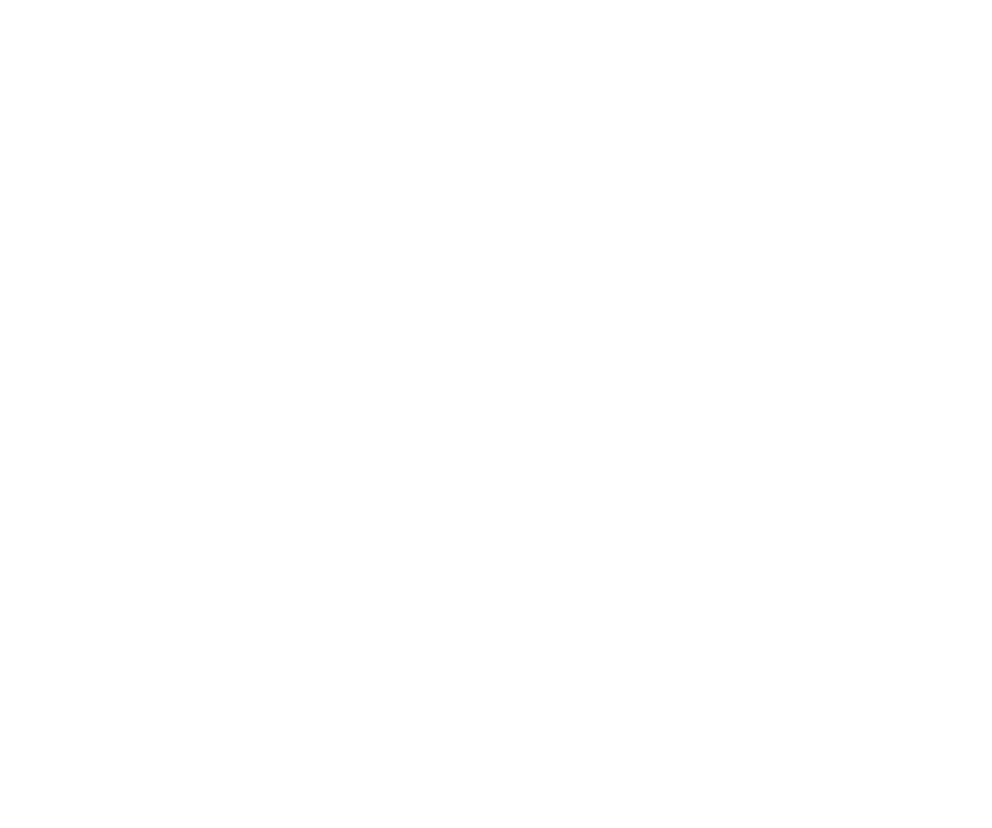 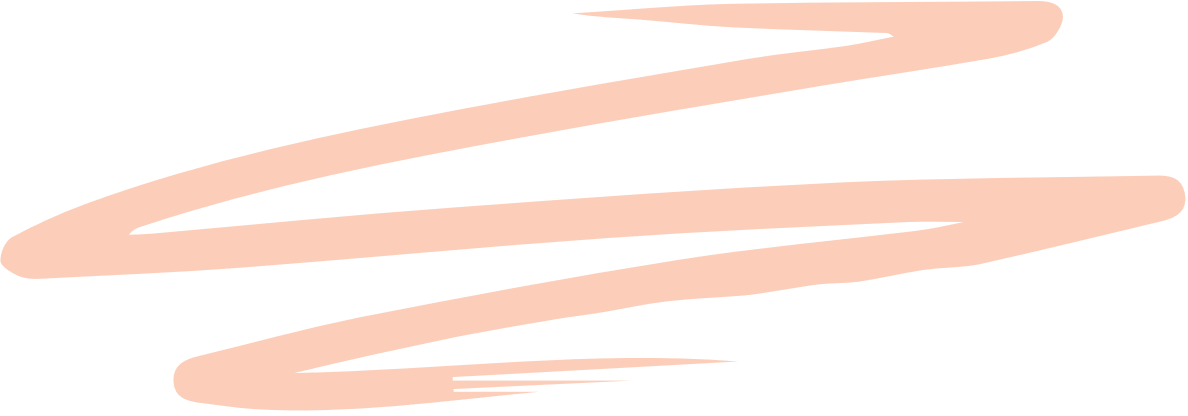 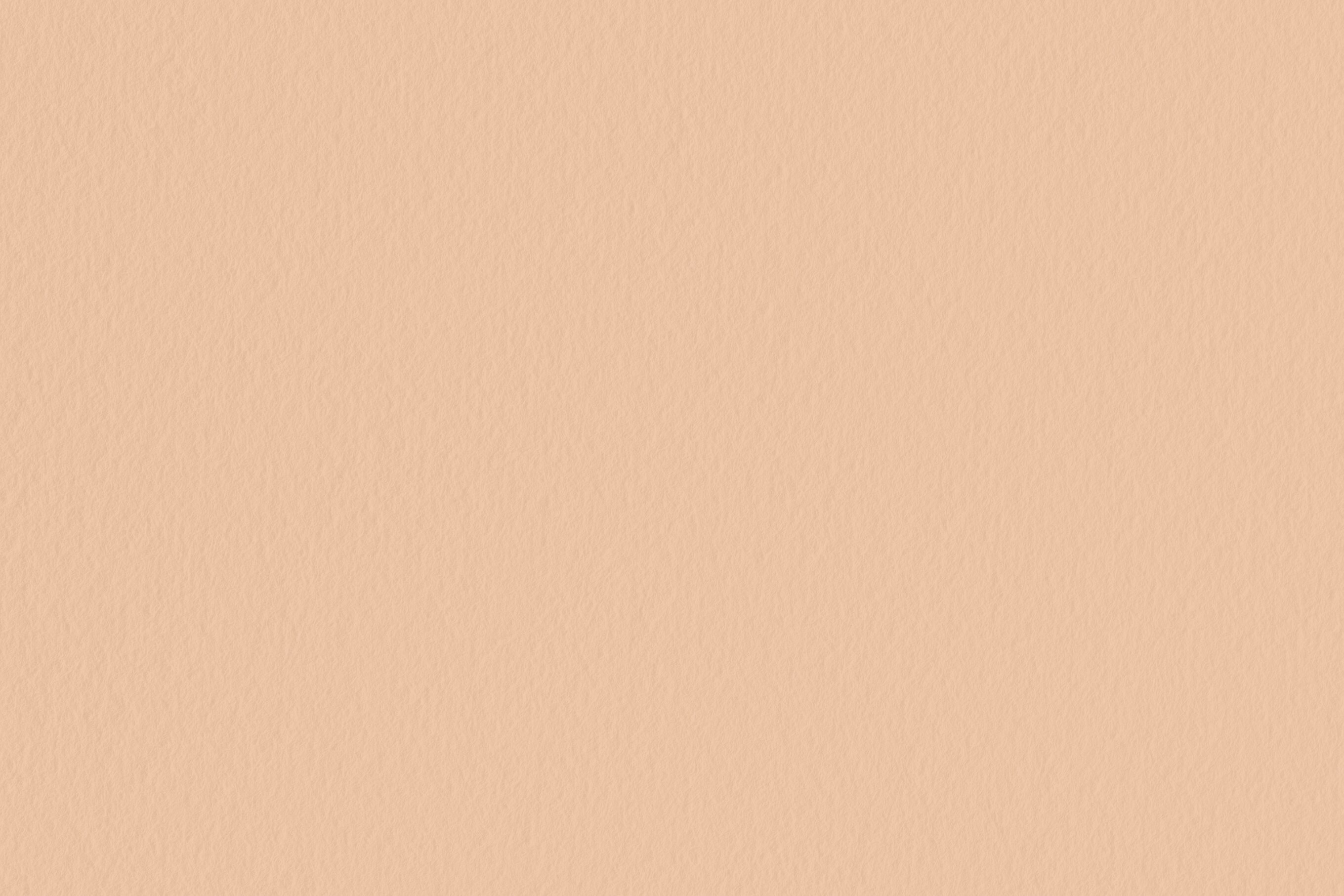 Bảng thống kê các sự kiện lịch sử tiêu biểu trong giai đoạn 1945 - 1954
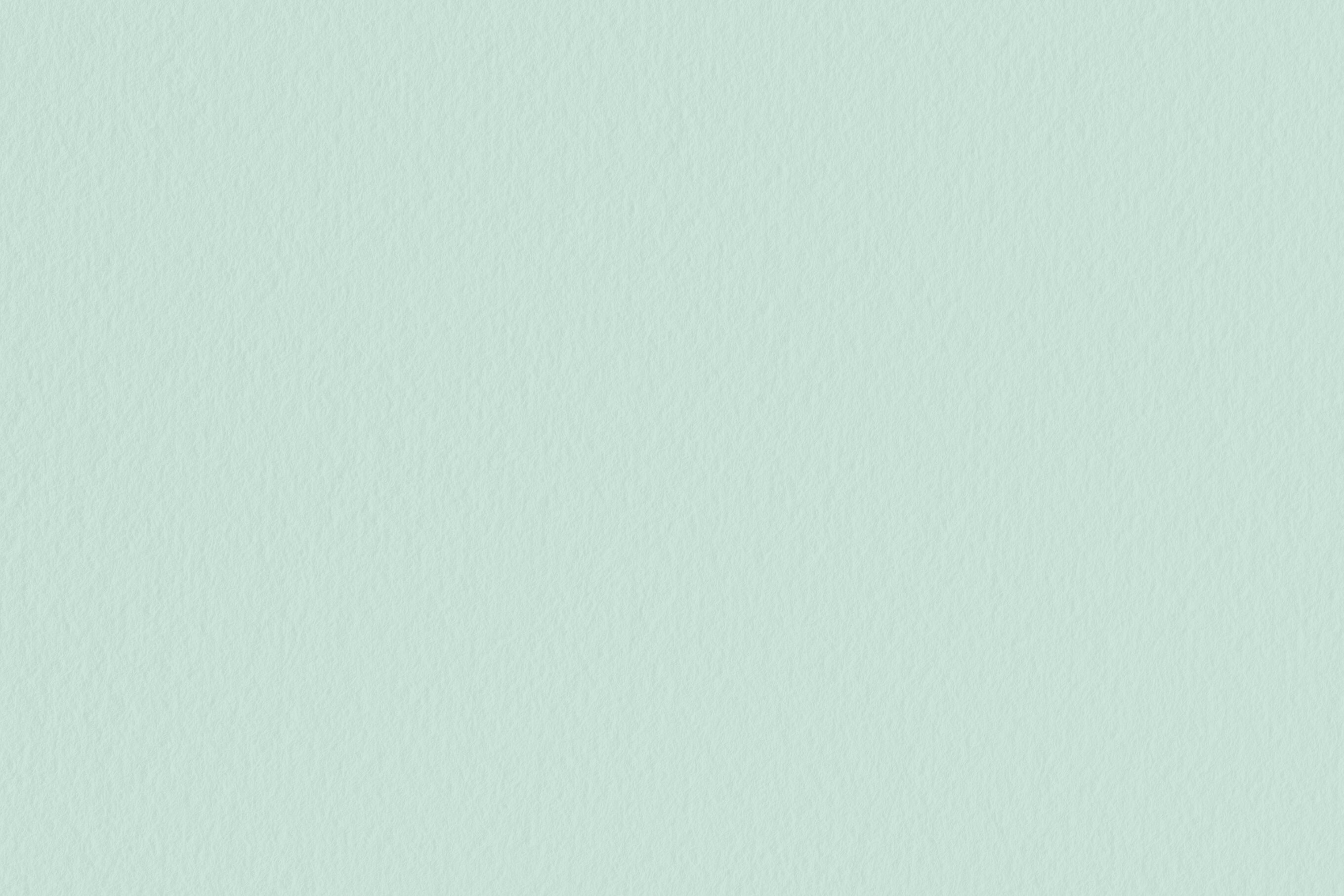 TÔI CHÍNH LÀ QUÁN QUÂN LỊCH SỬ HỌC
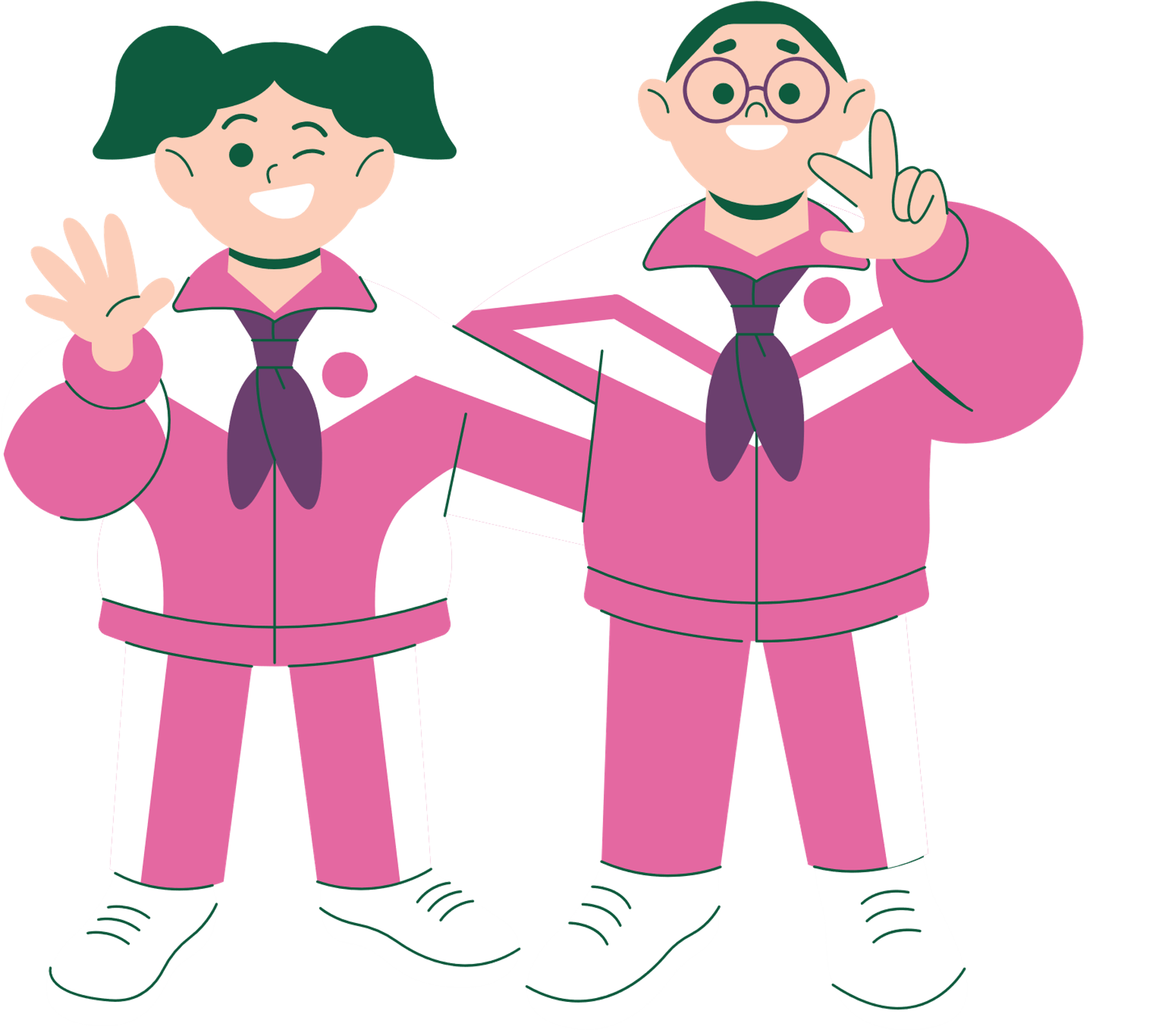 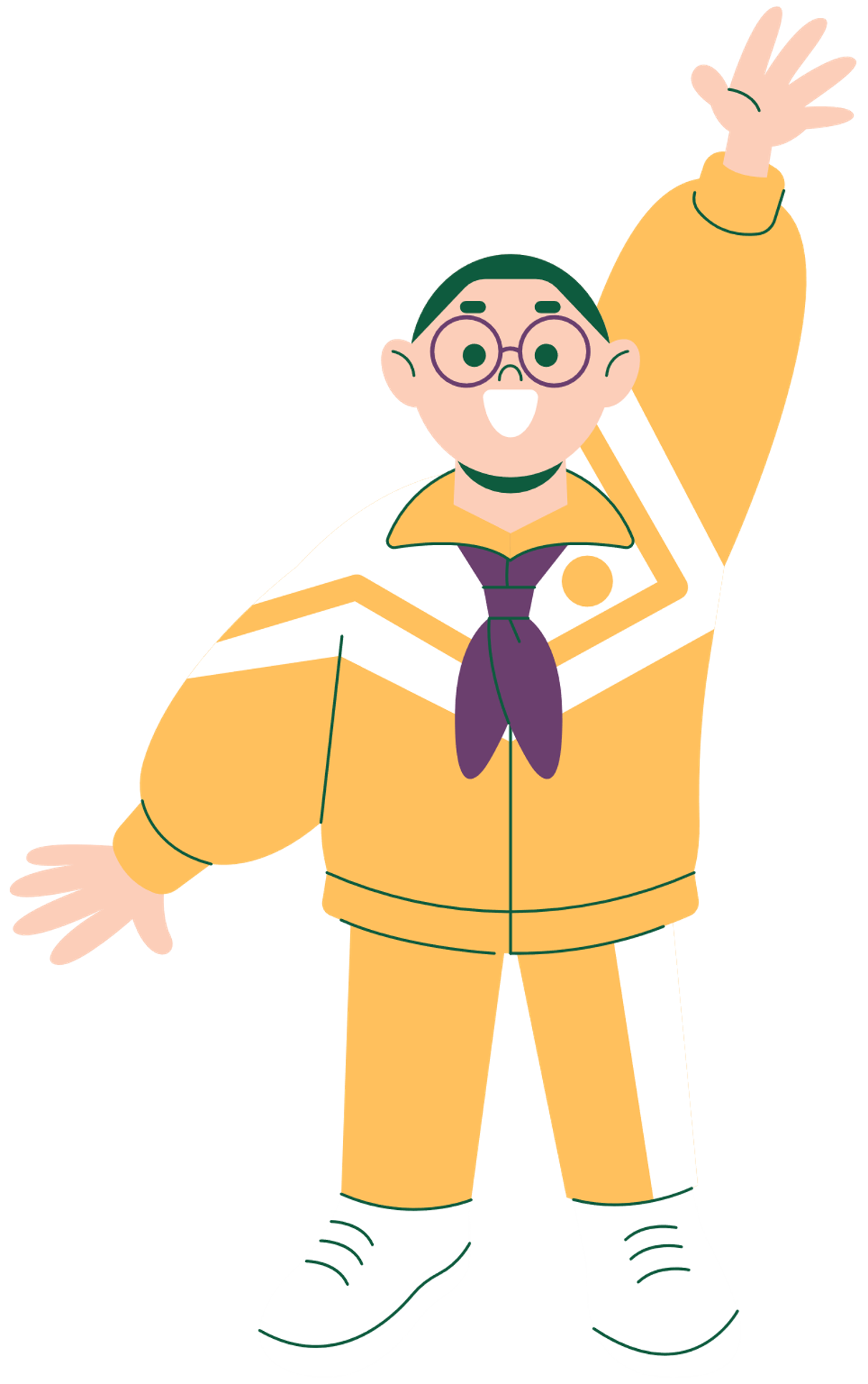 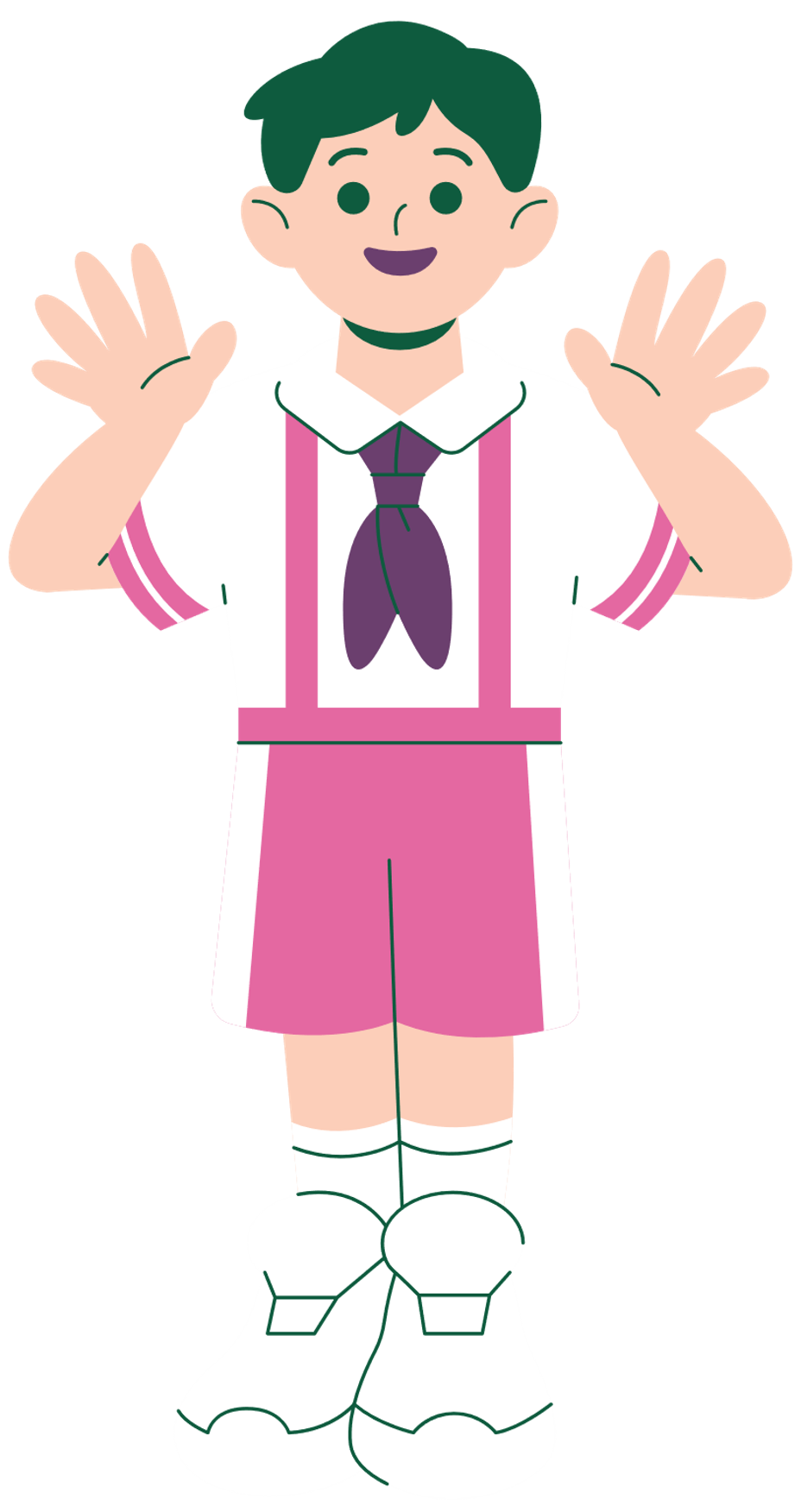 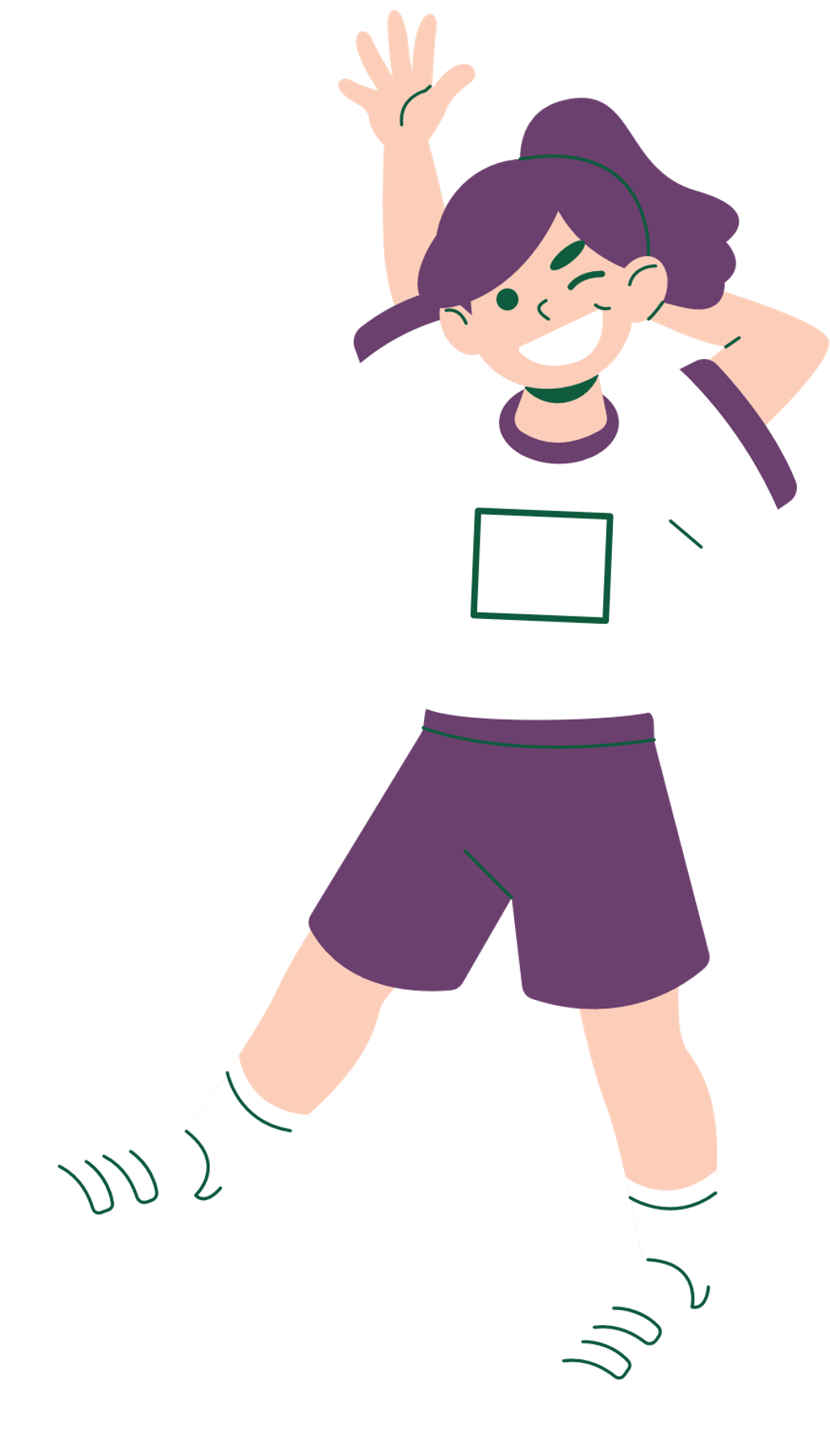 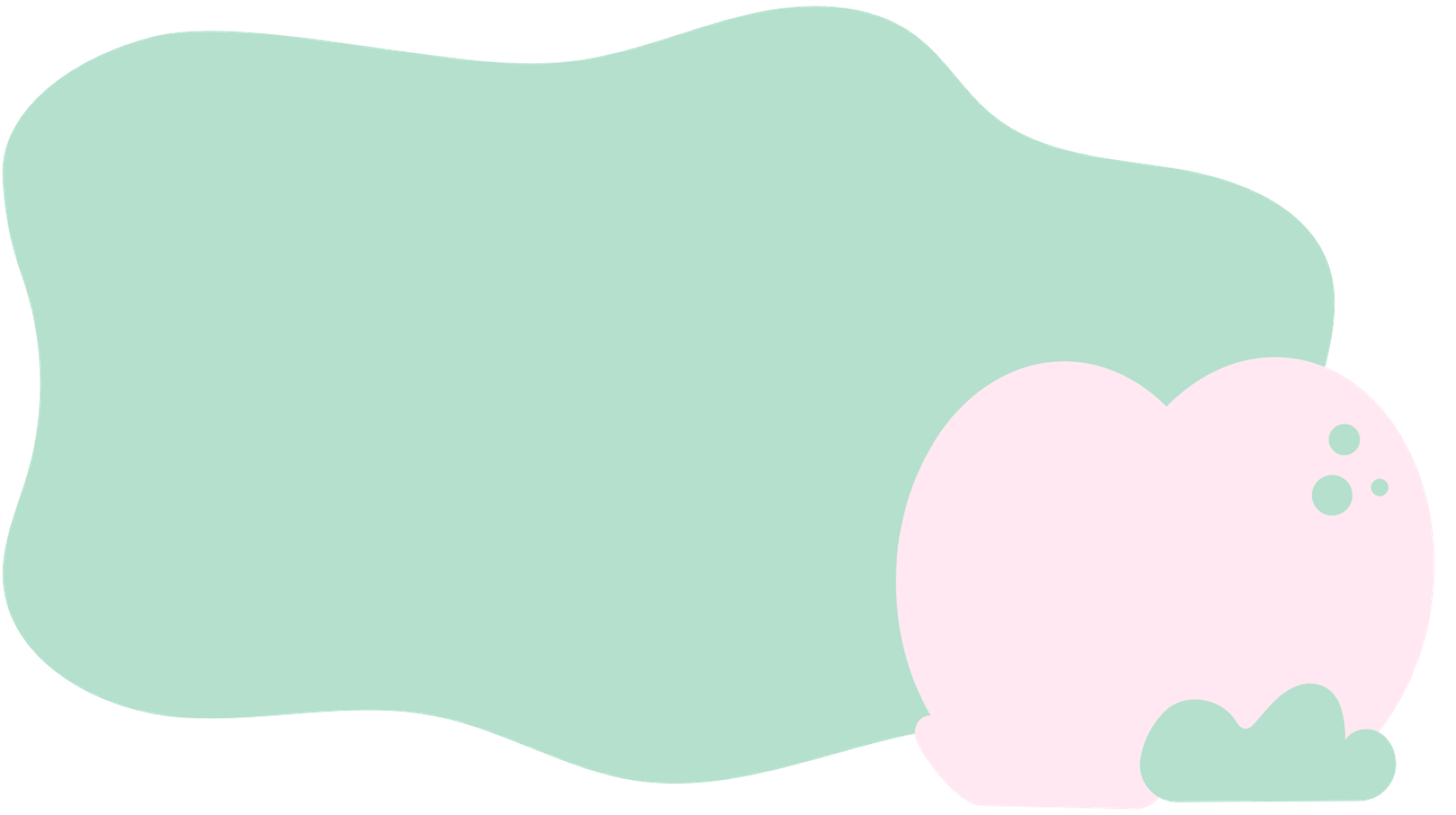 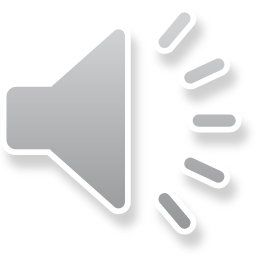 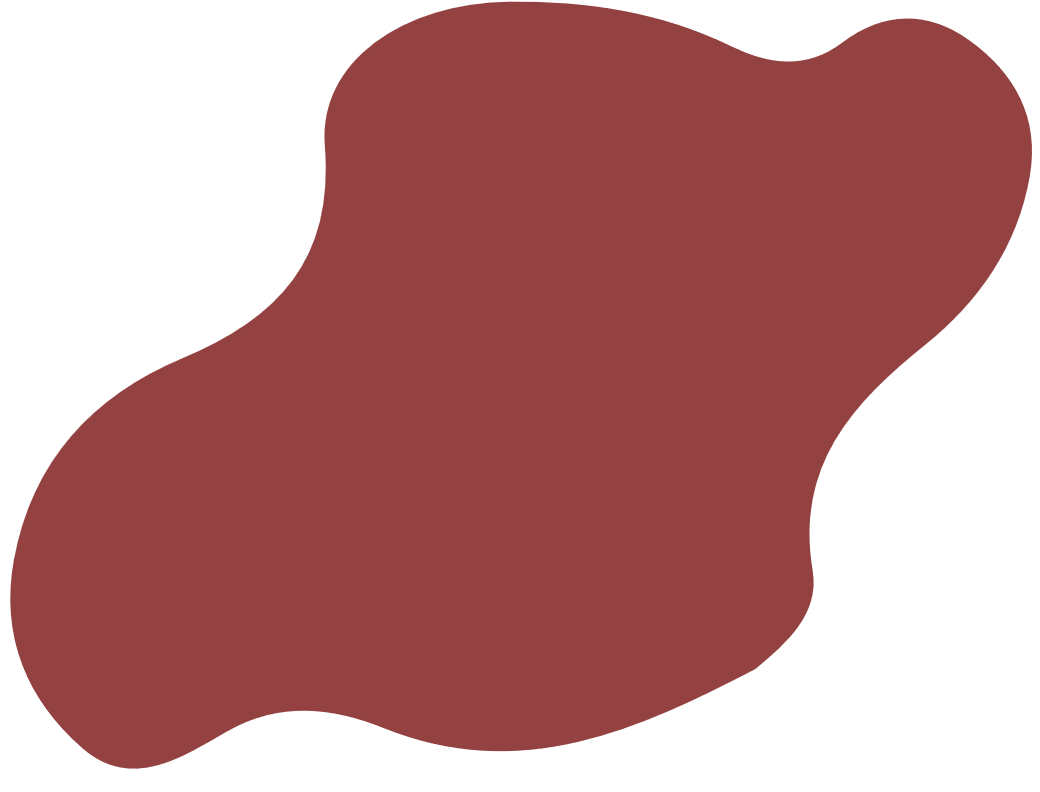 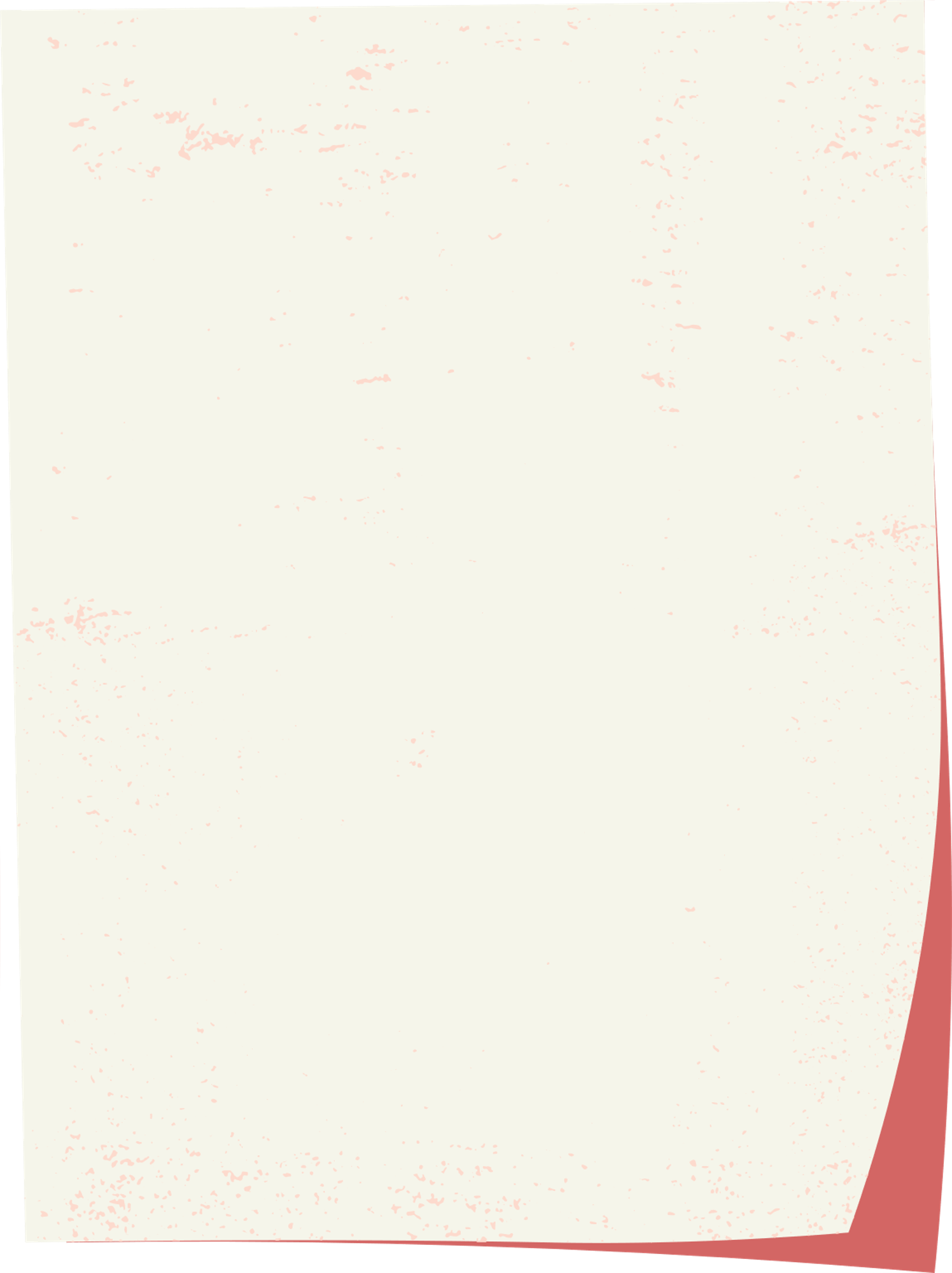 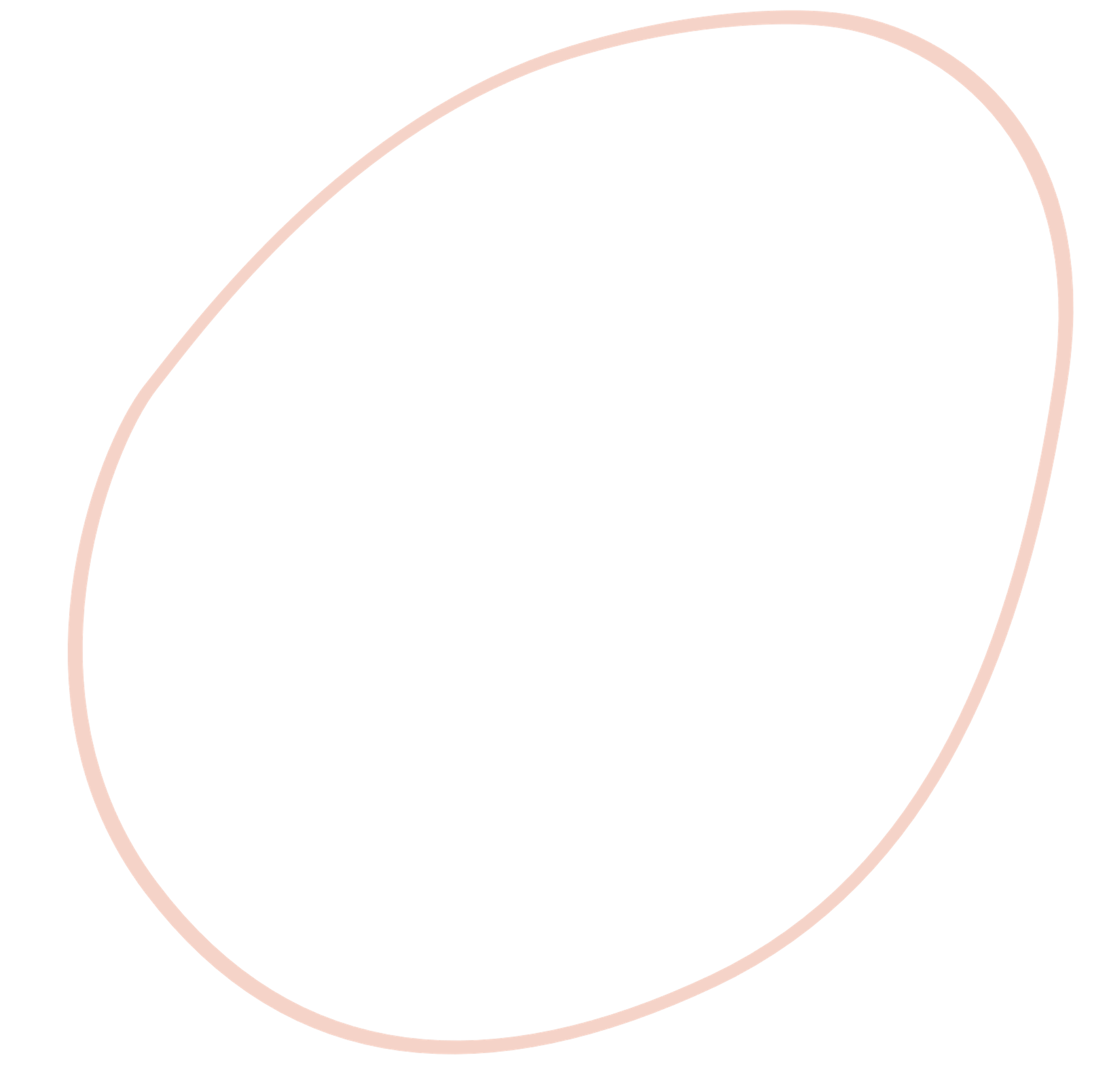 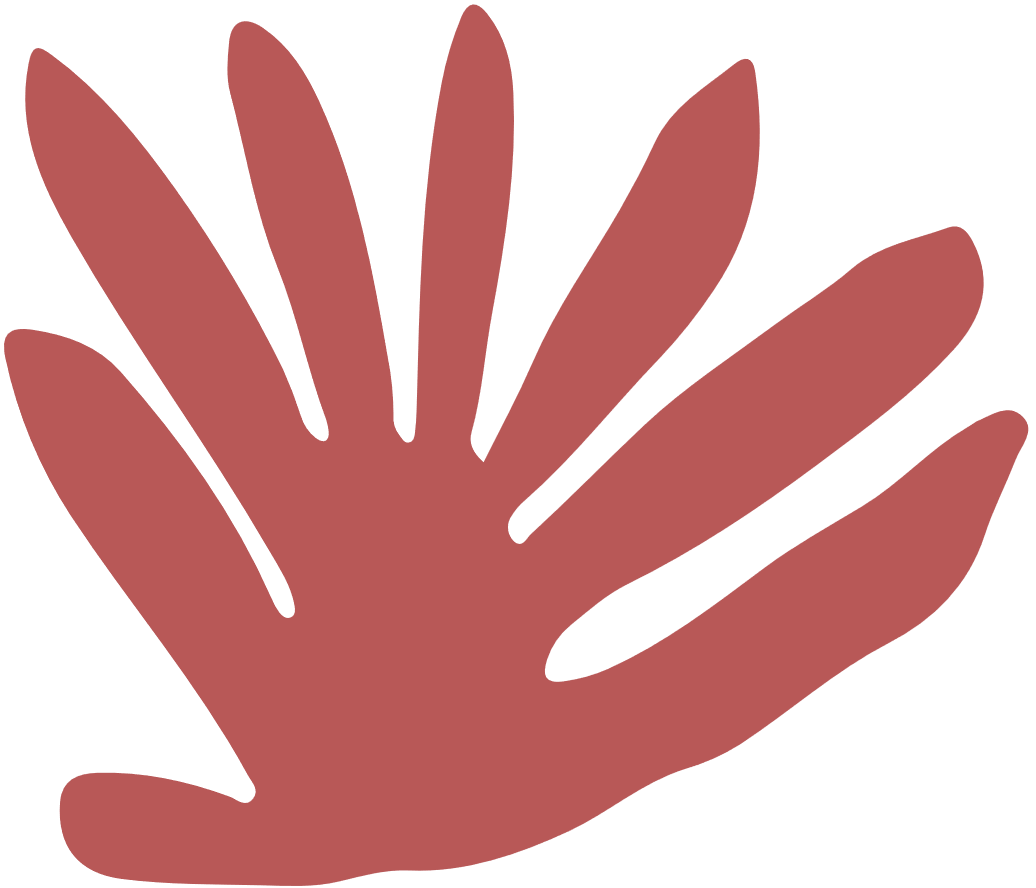 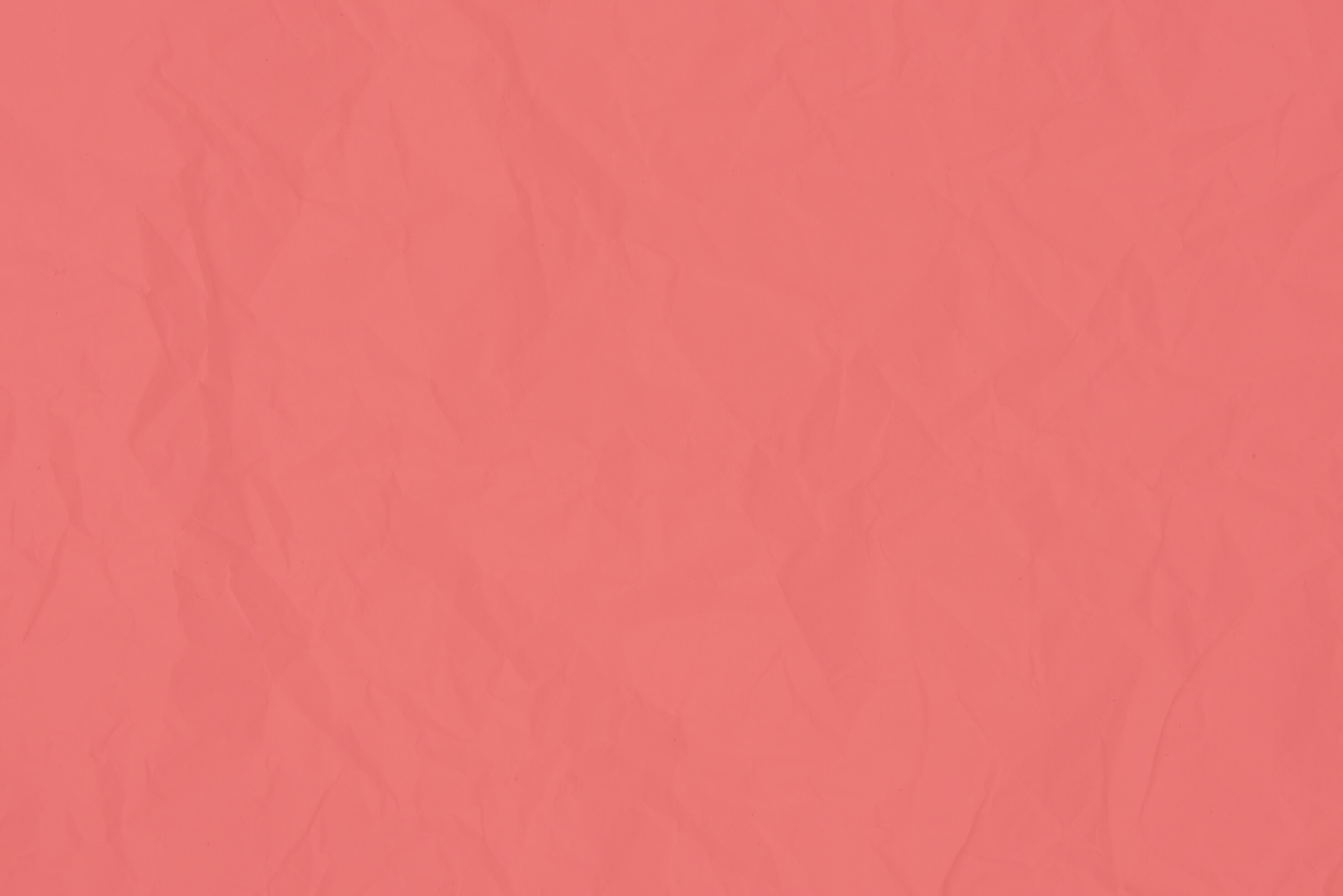 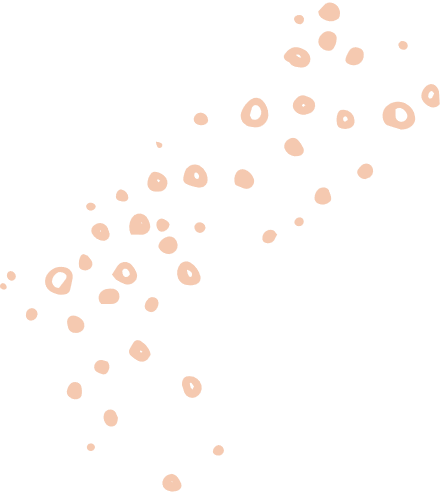 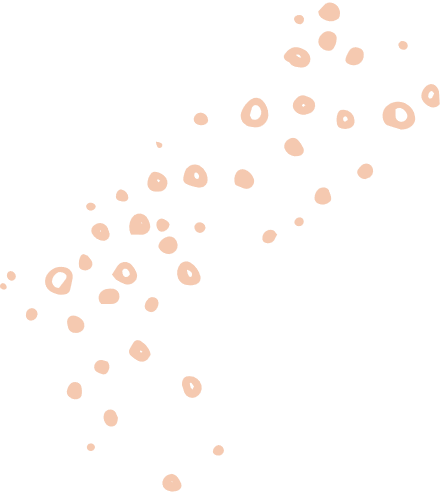 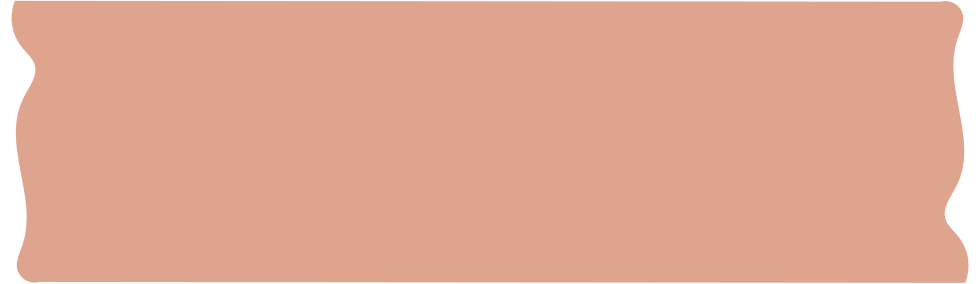 Cảm ơn thầy cô và các con 
đã chú ý lắng nghe!
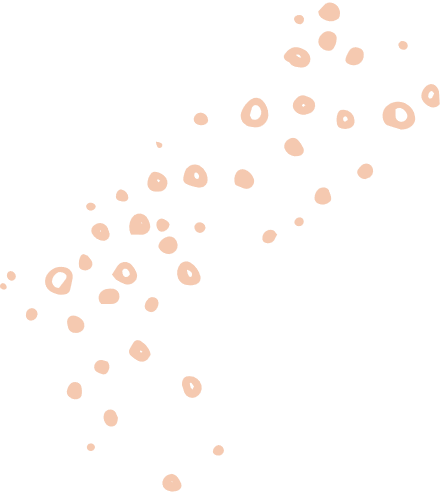 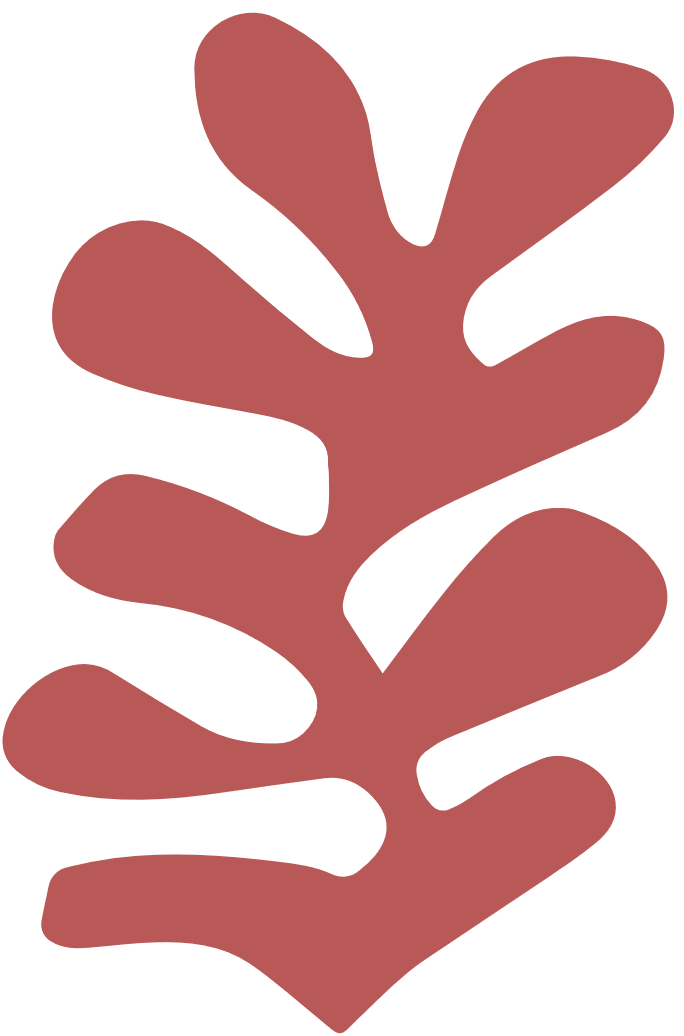 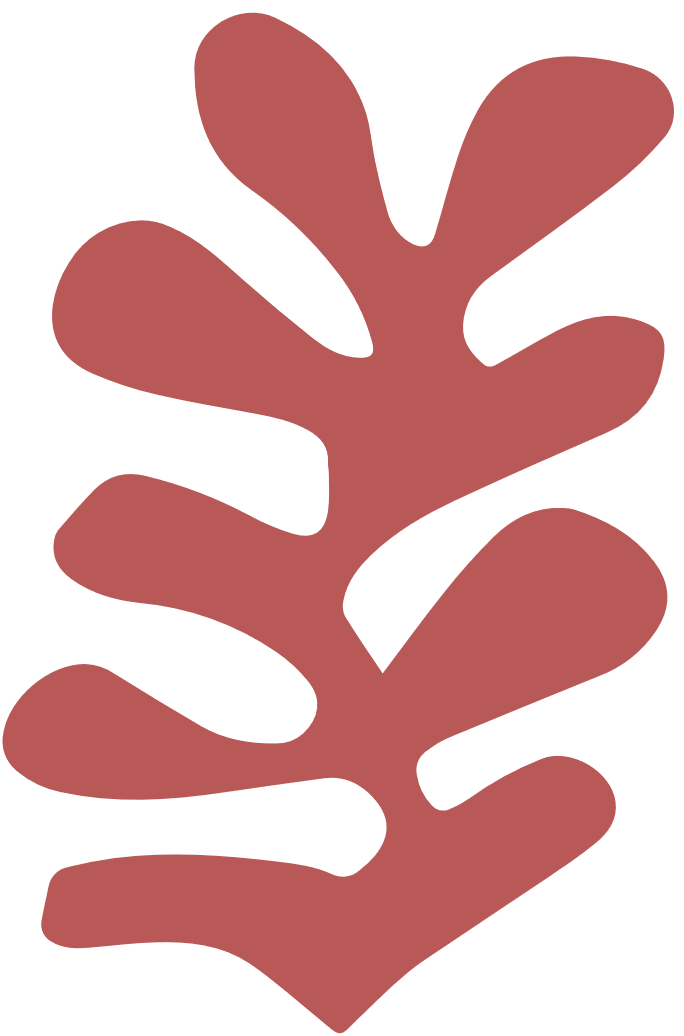 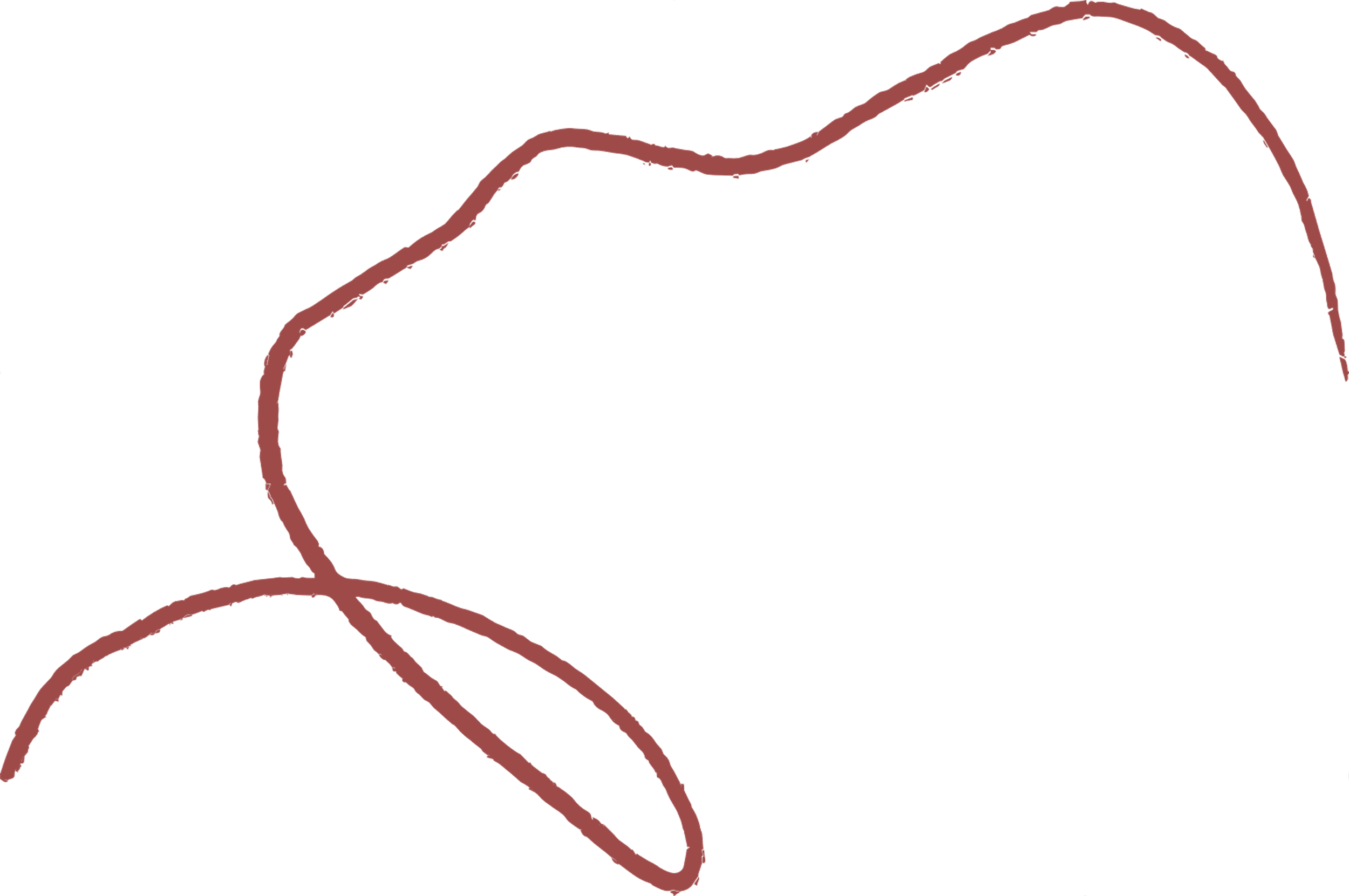 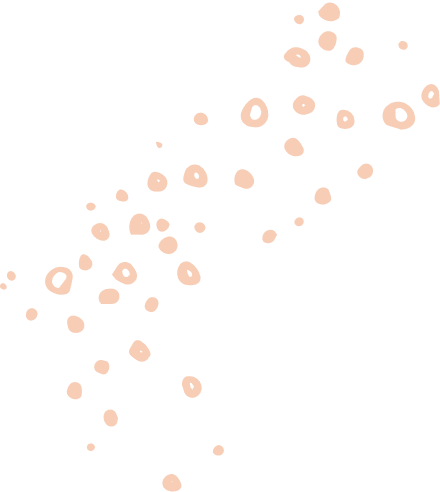 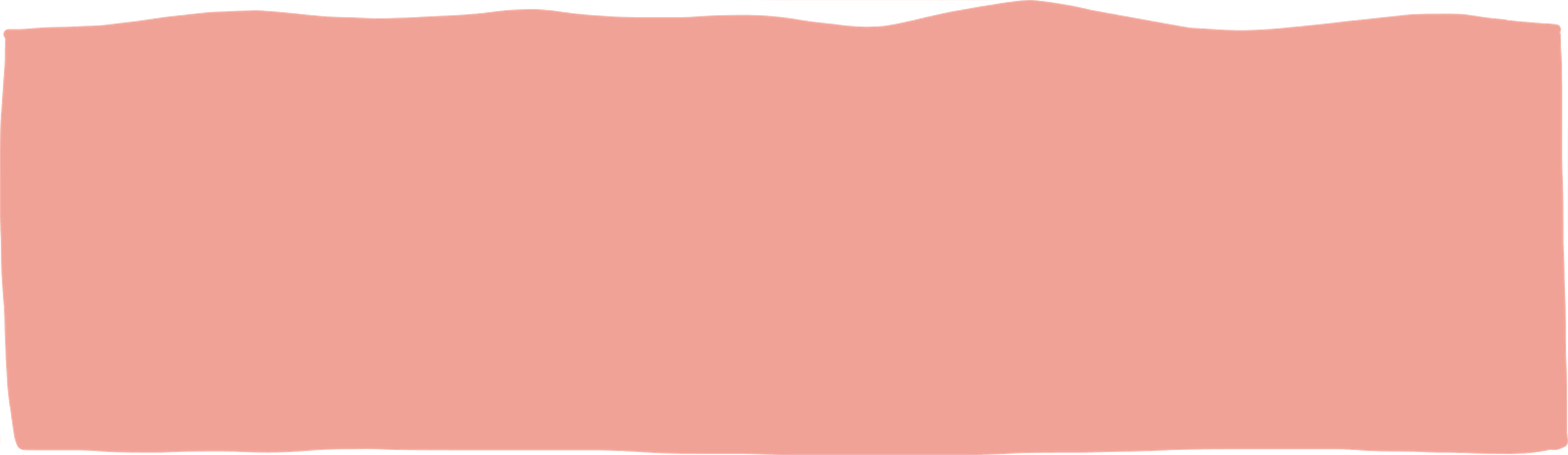